UNESCO IMUN 2013 SUMMER CAMP REFLECTION
A collection of photos from the 2013 Summer IMUN Camp 
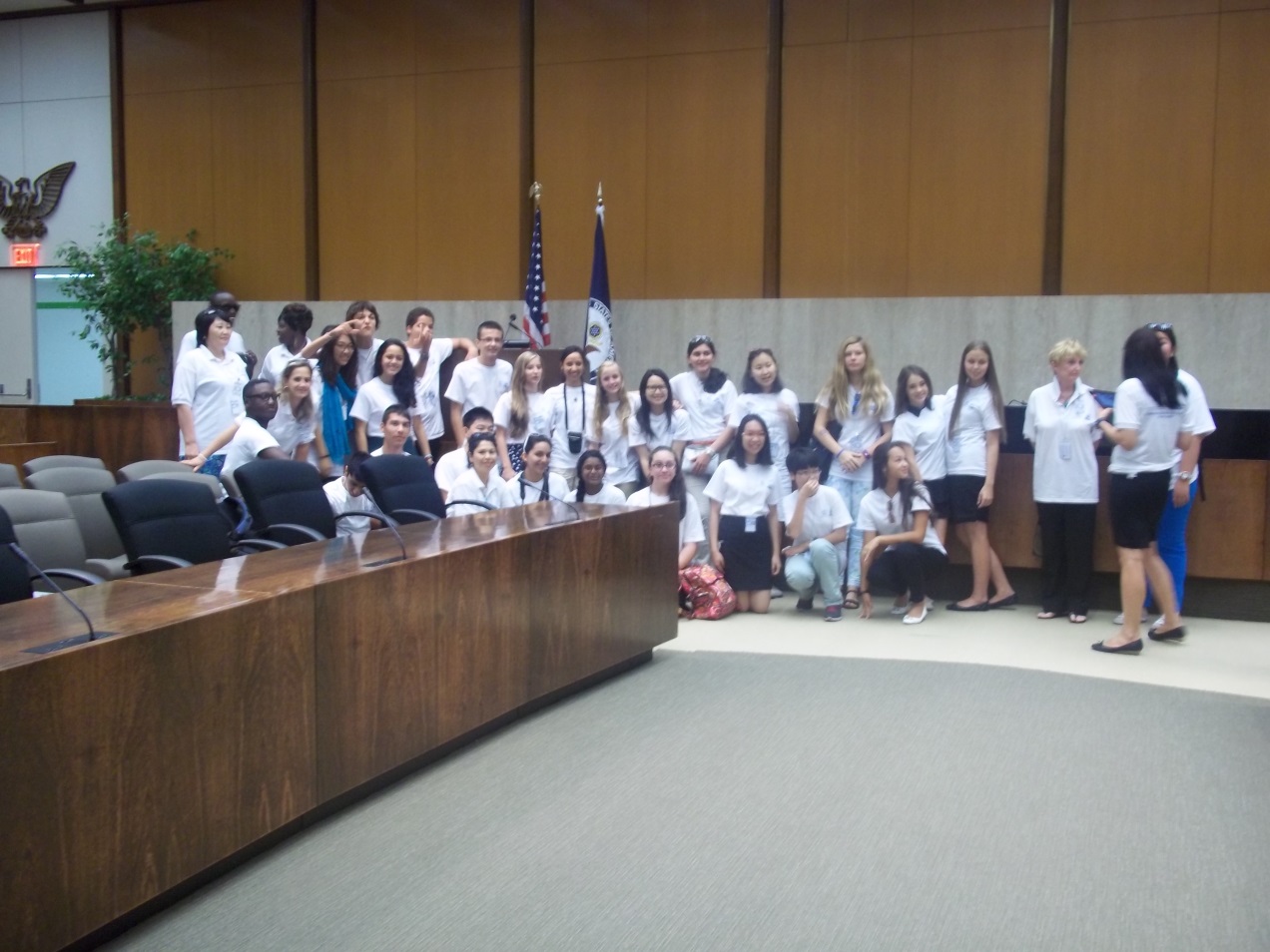 DC Trip
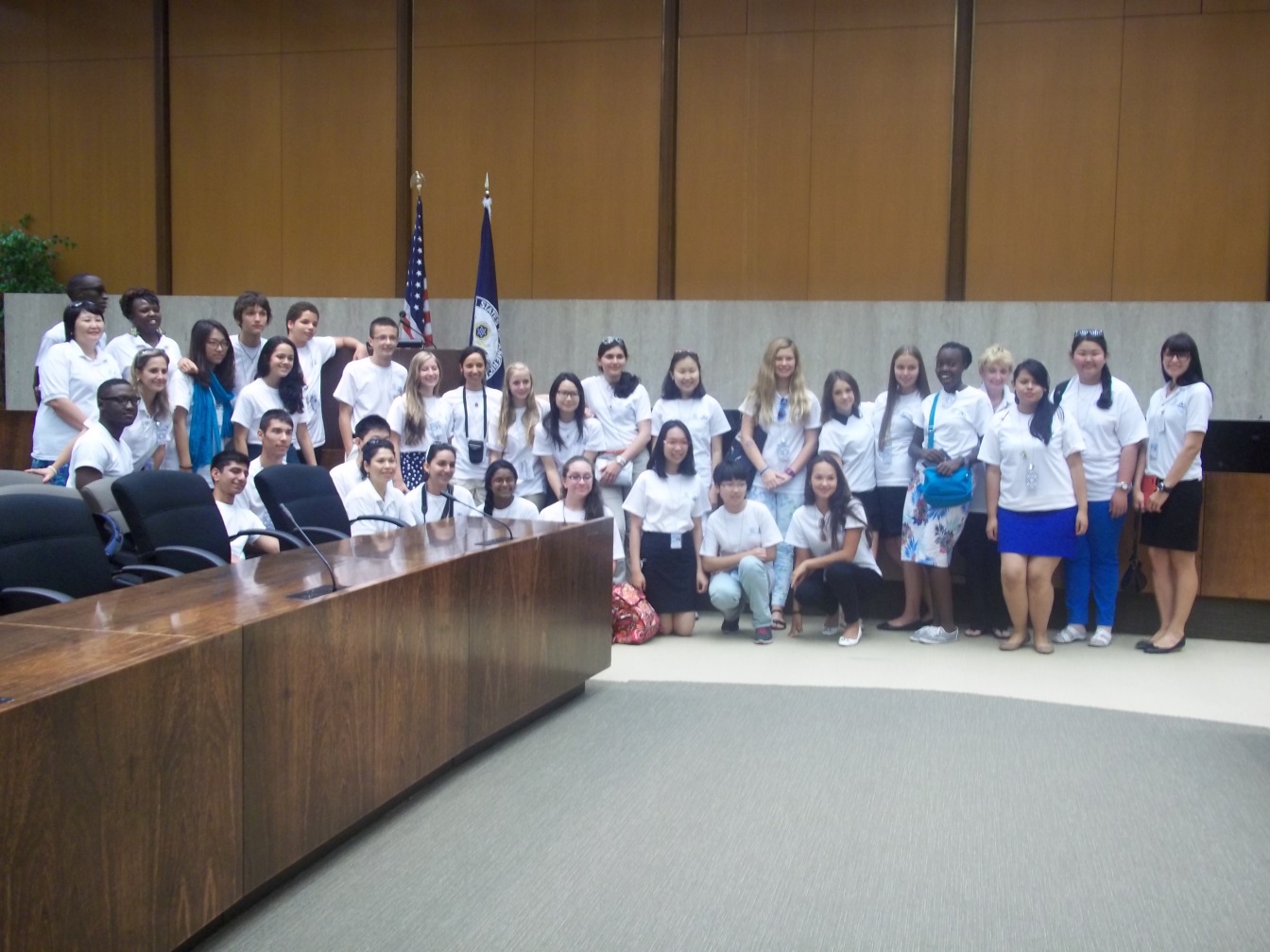 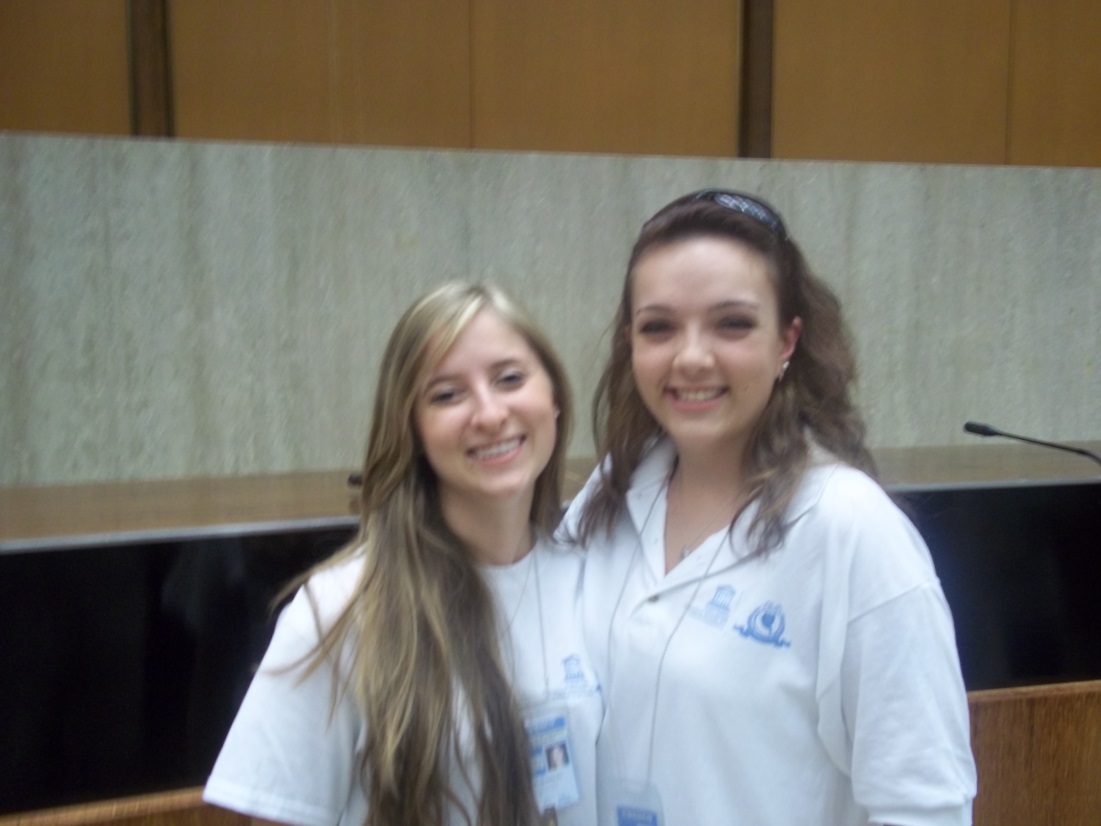 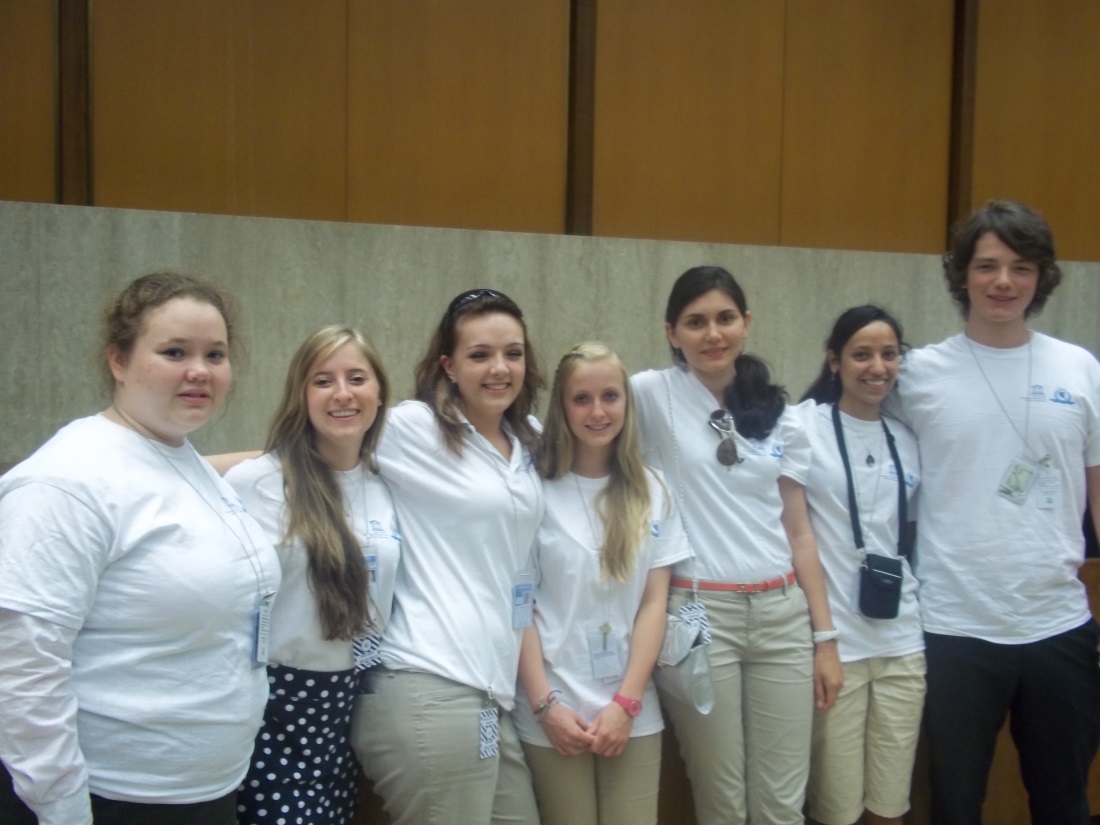 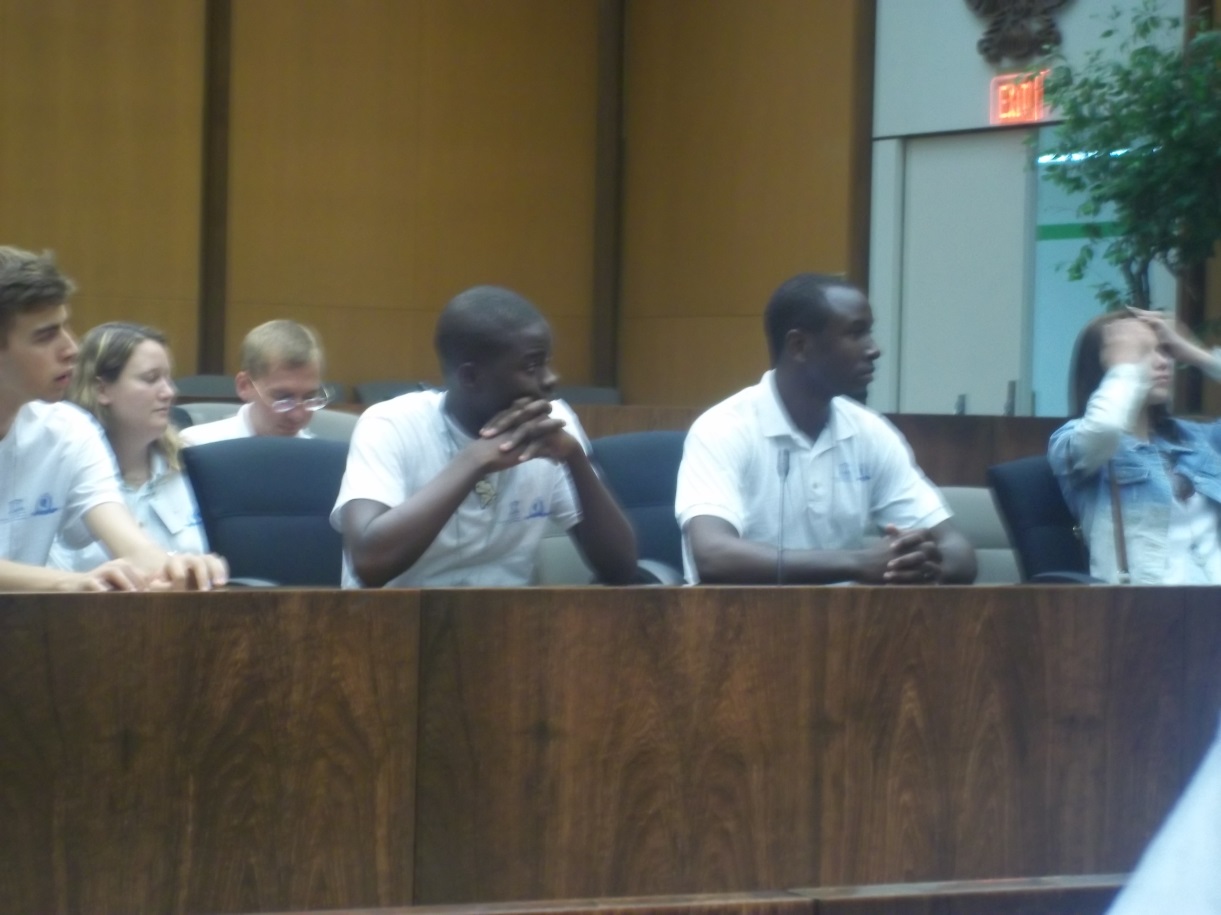 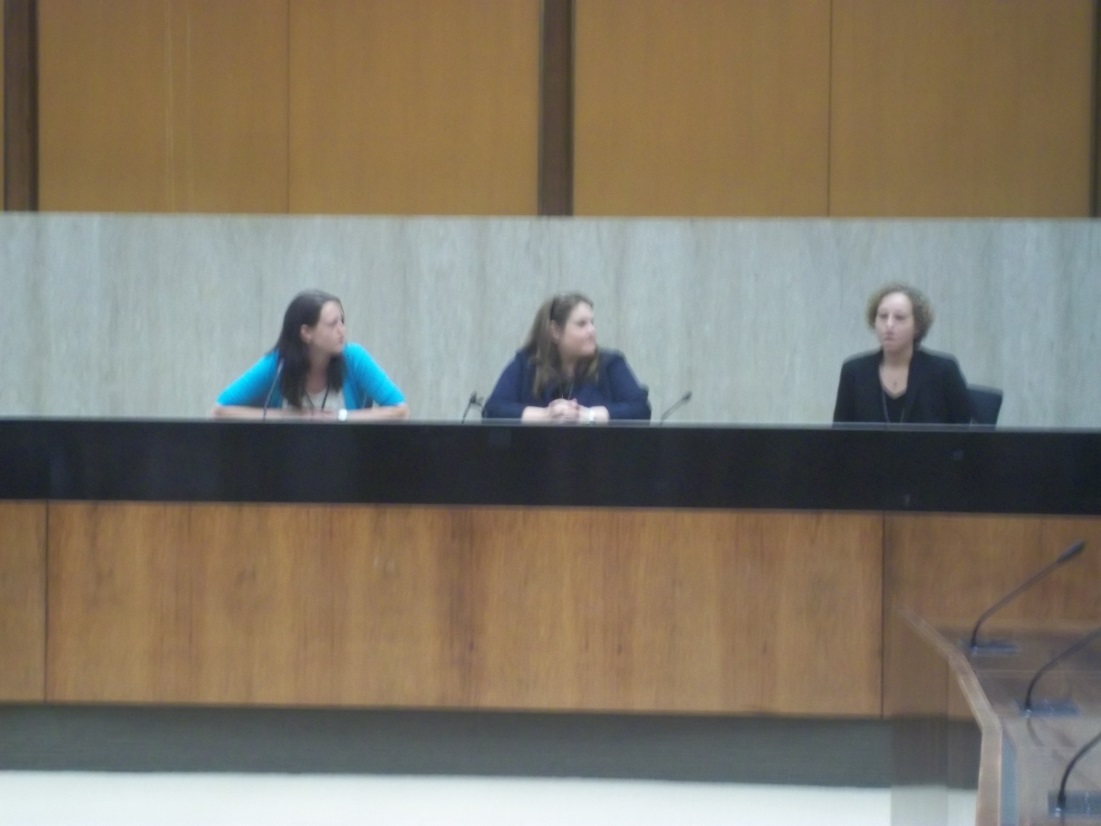 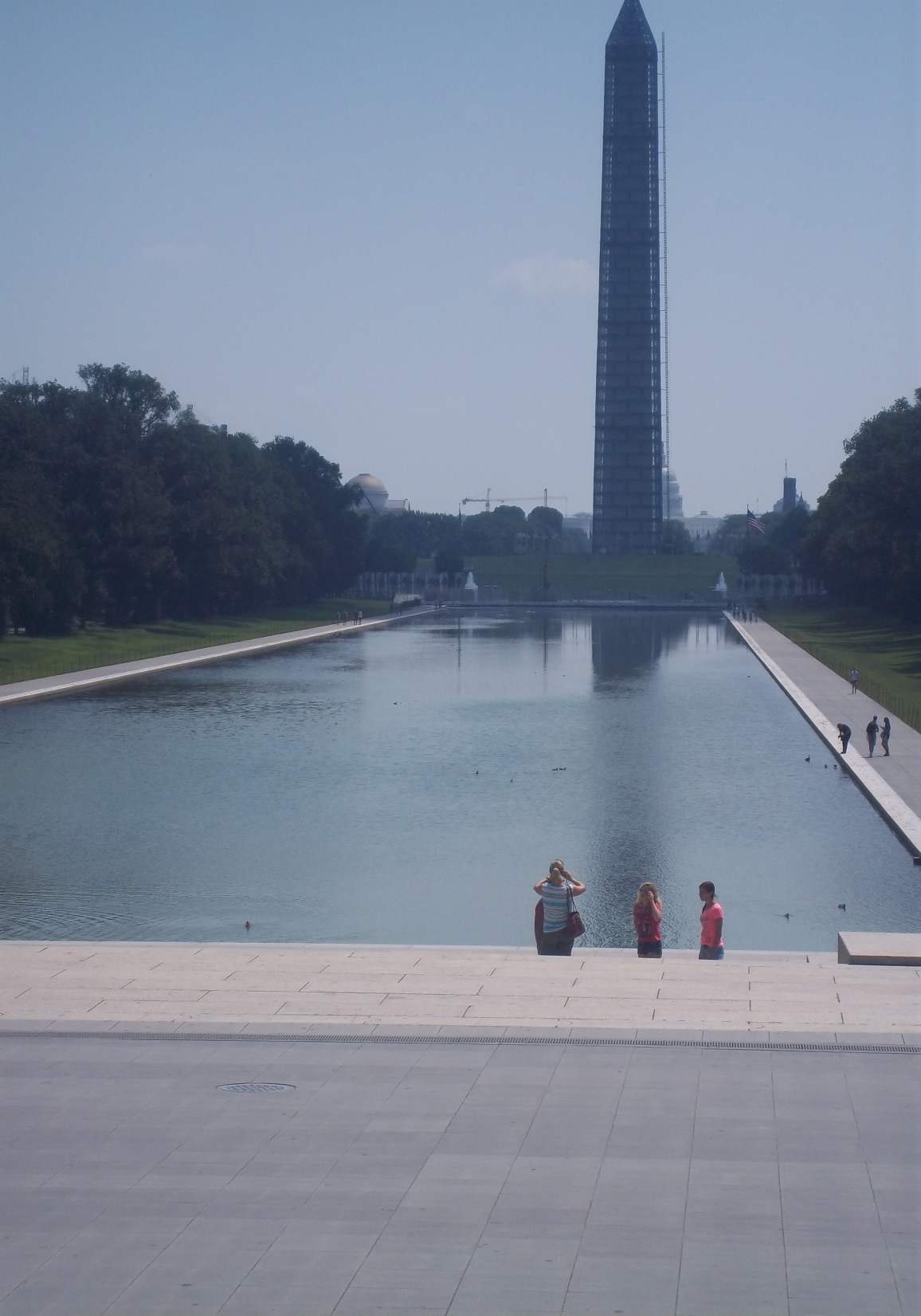 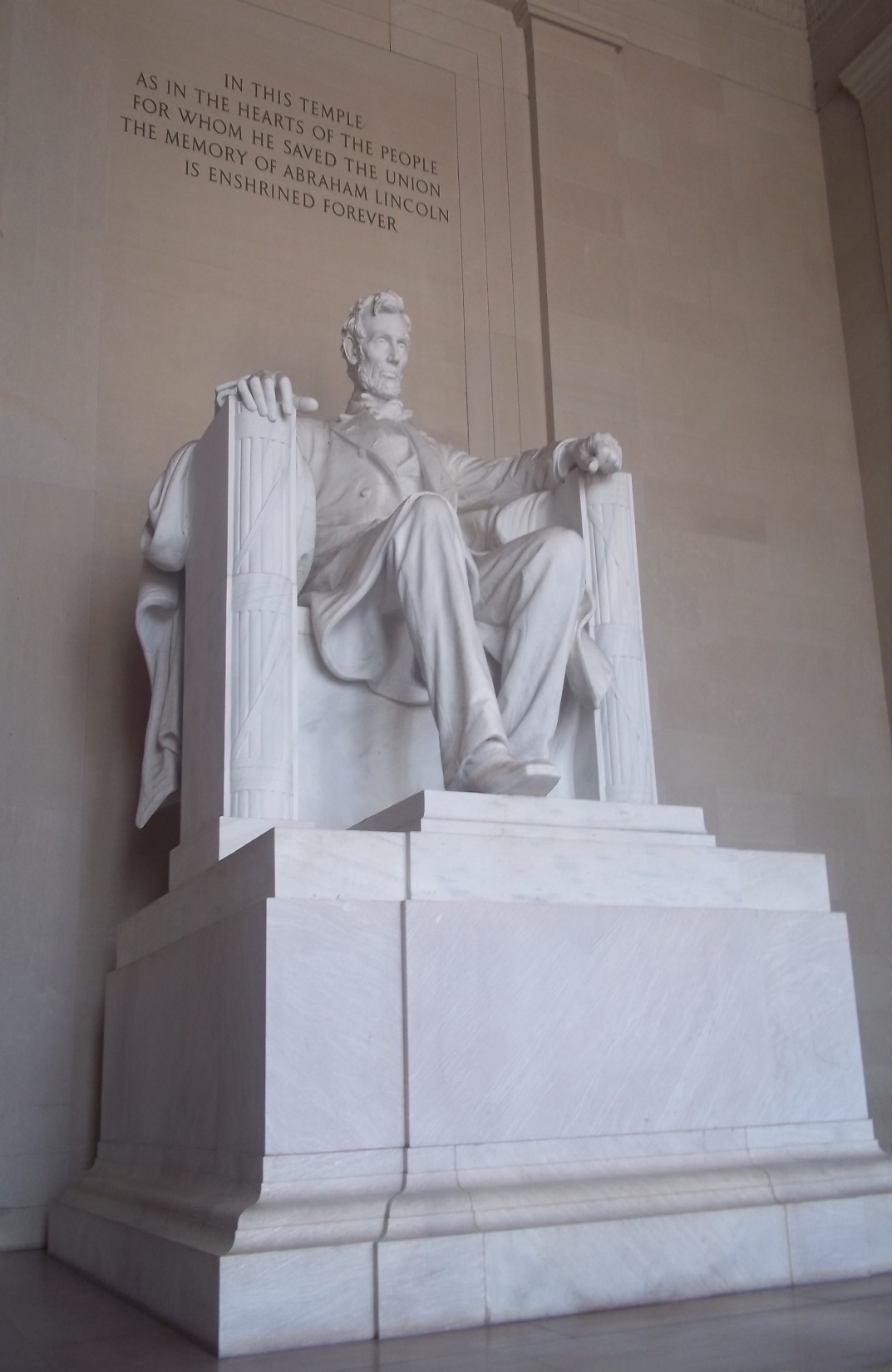 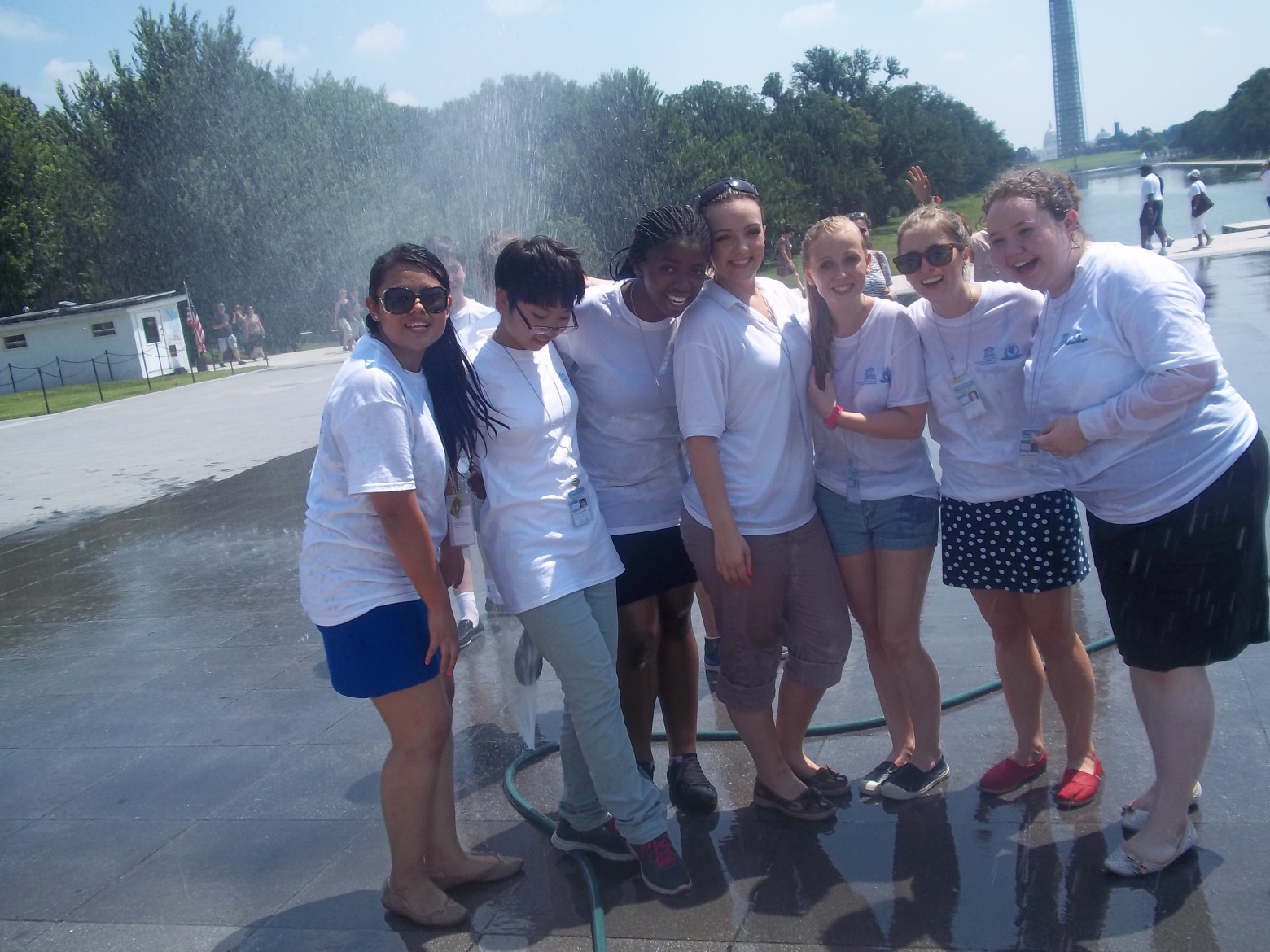 Friends began here
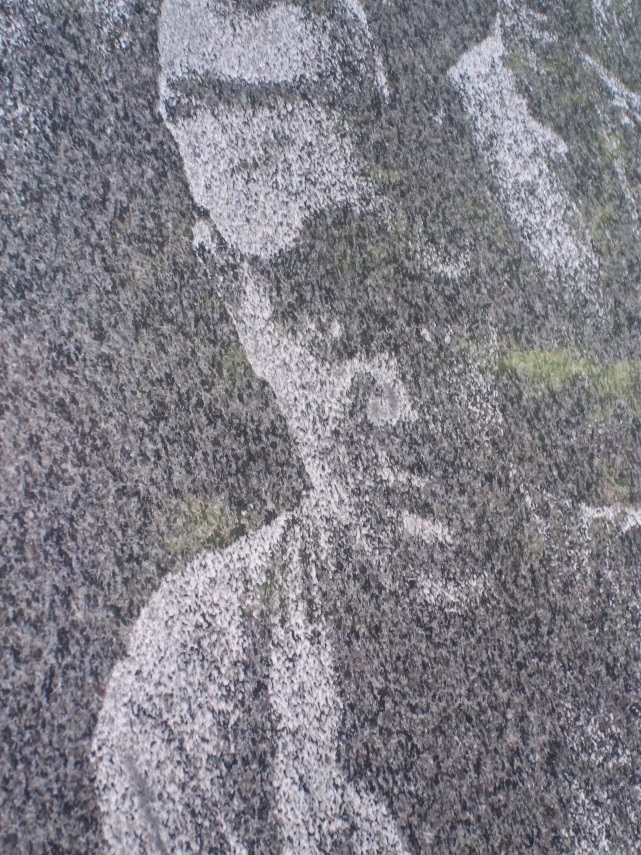 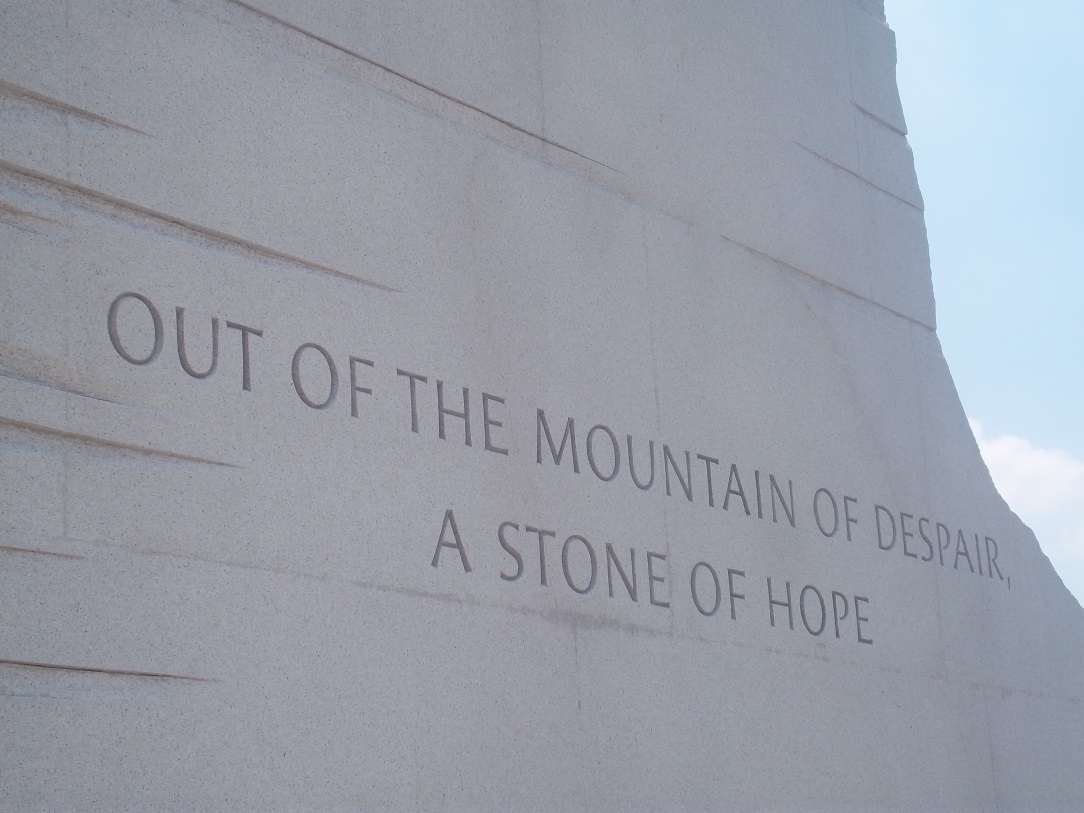 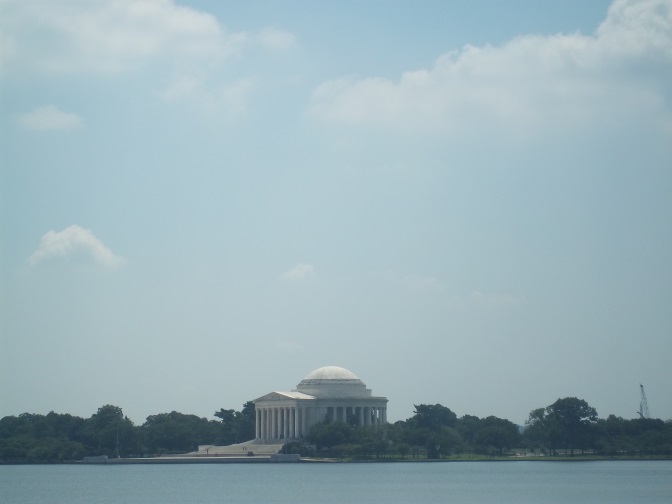 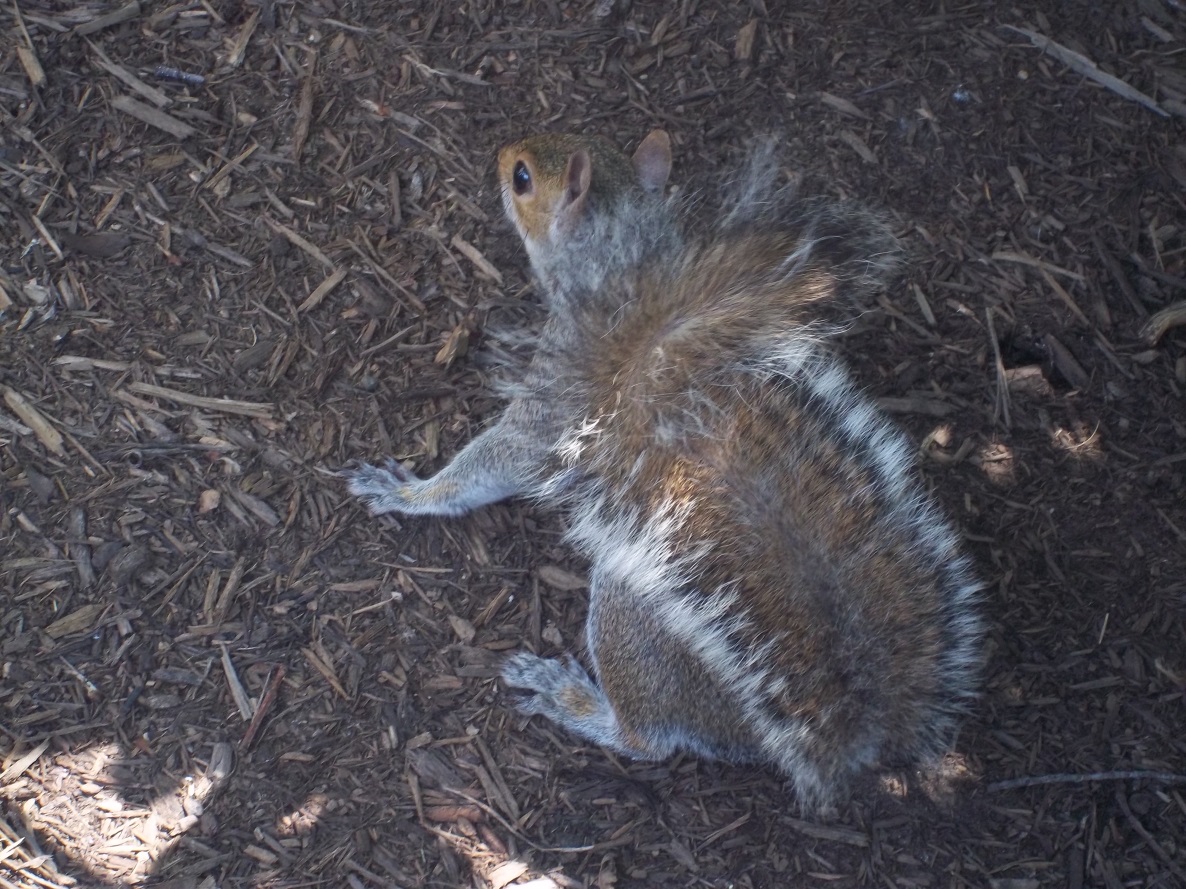 Don’t forget that squirrel
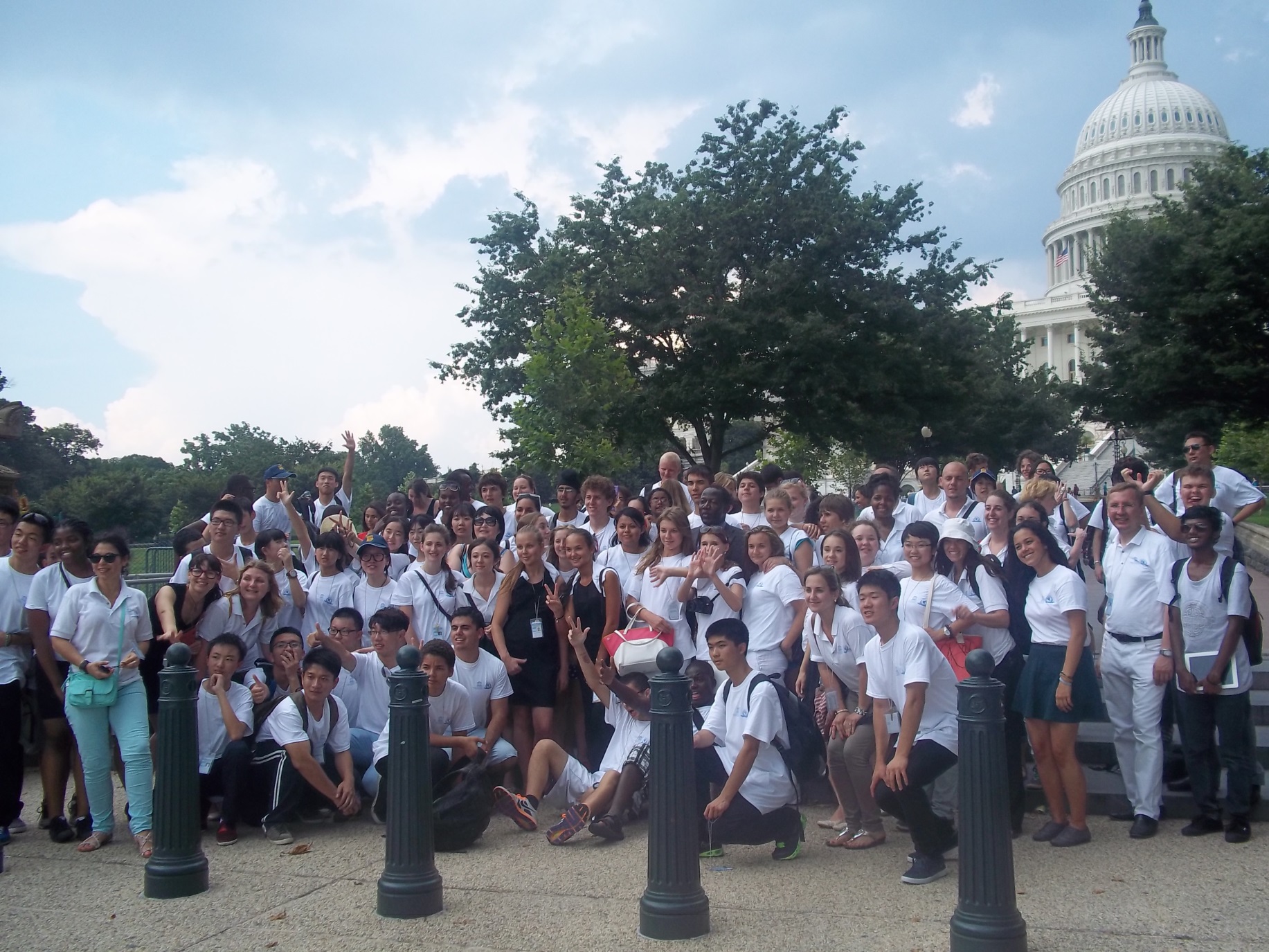 The conclusion of D.C.
Now off to Baltimore 
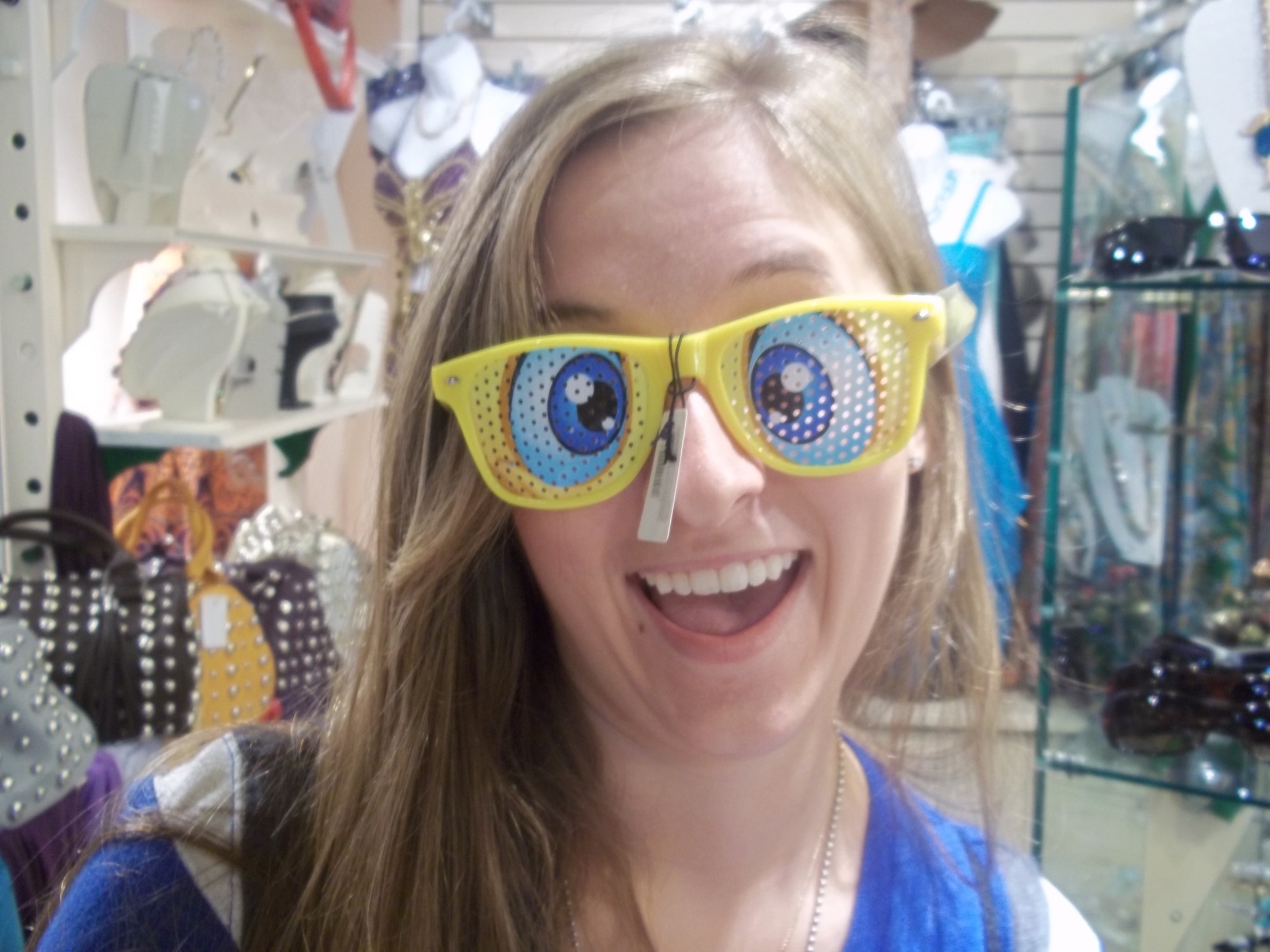 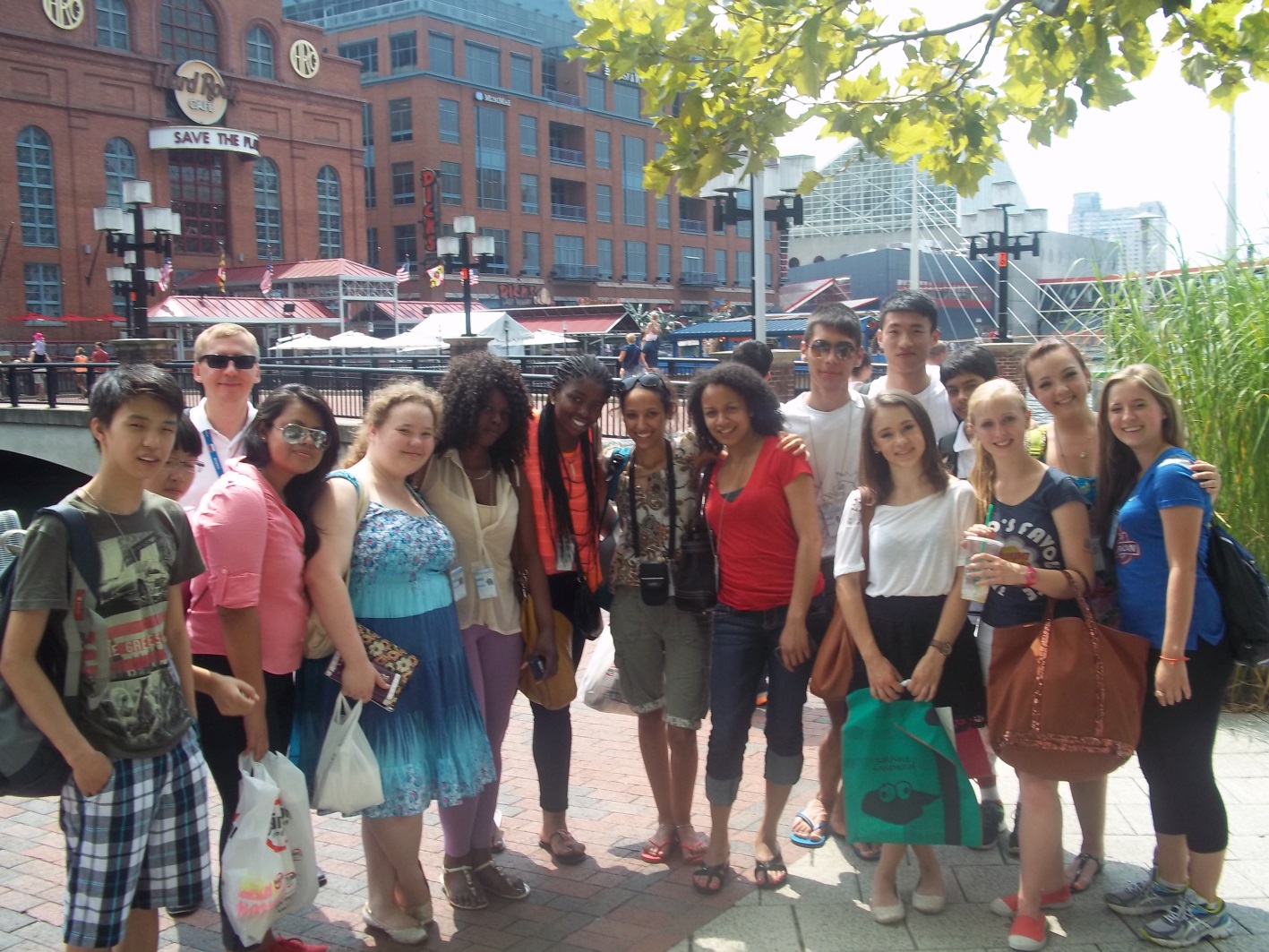 Group 2
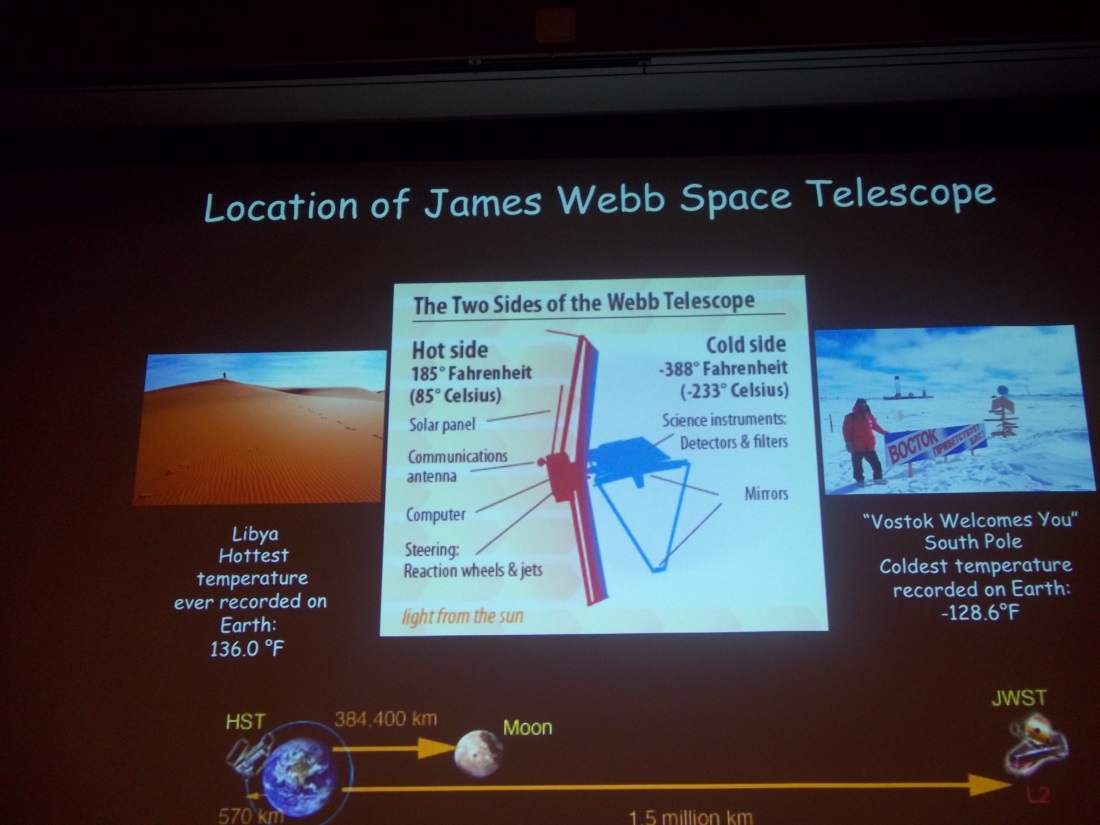 John Hopkins - Hubble
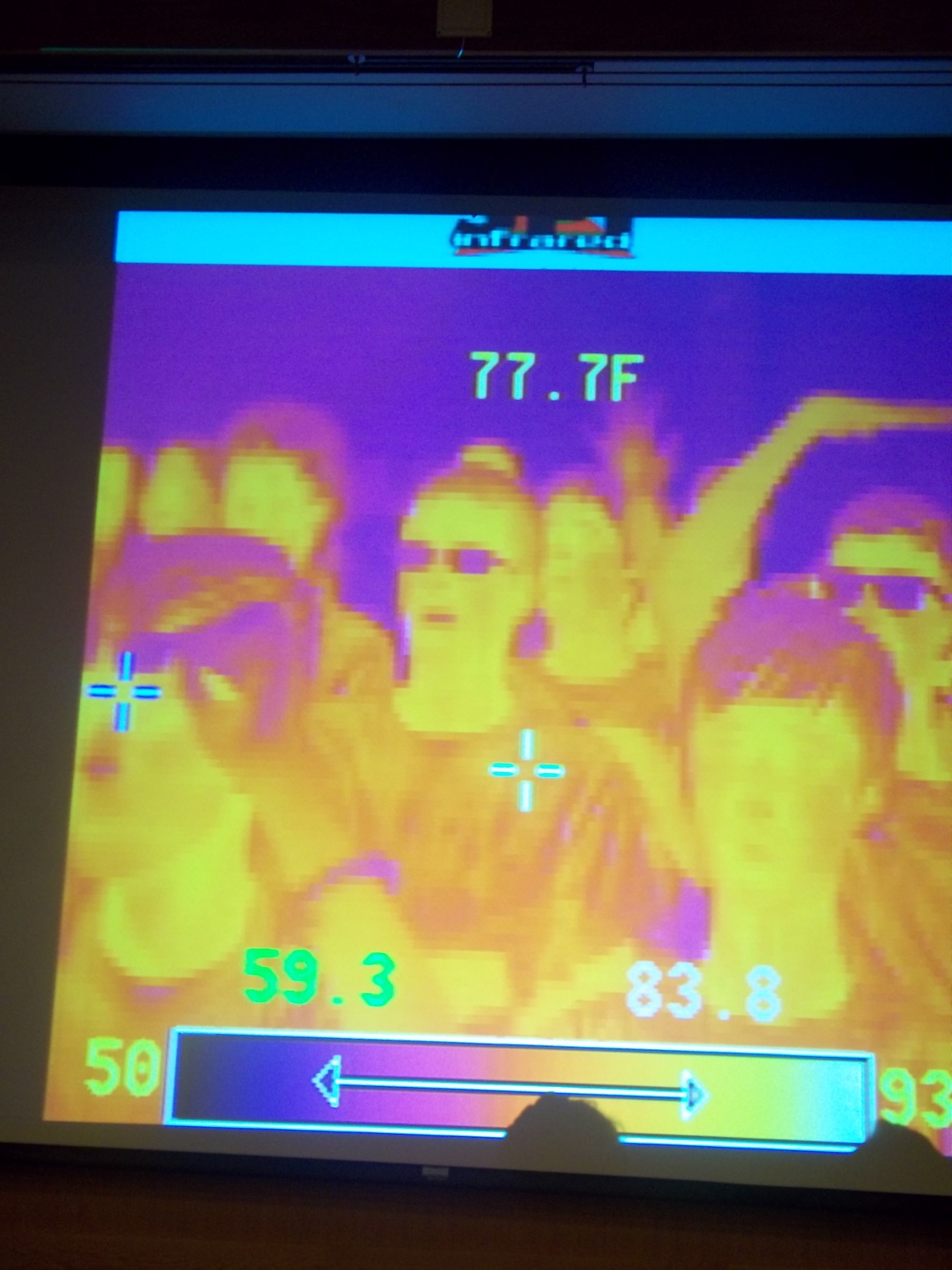 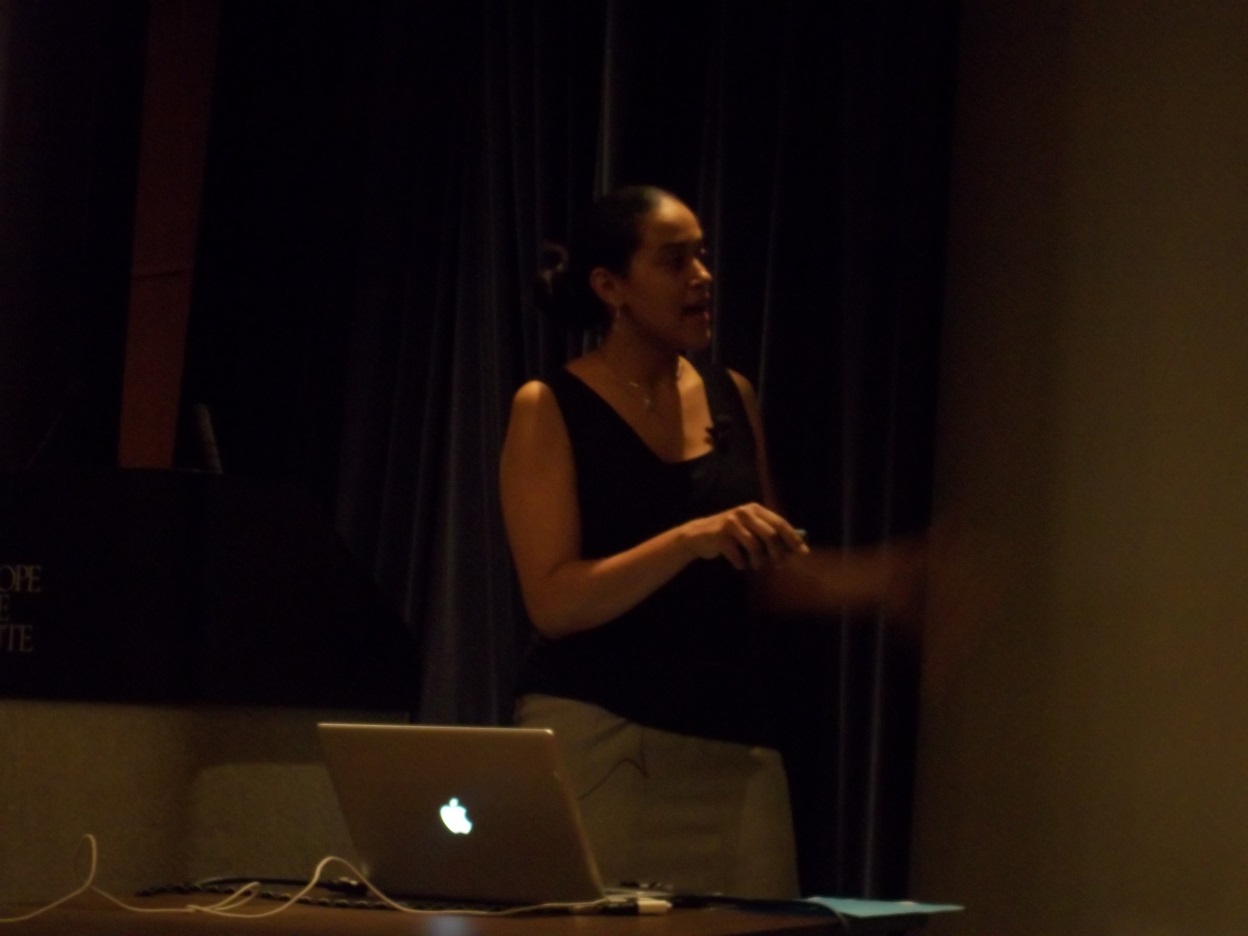 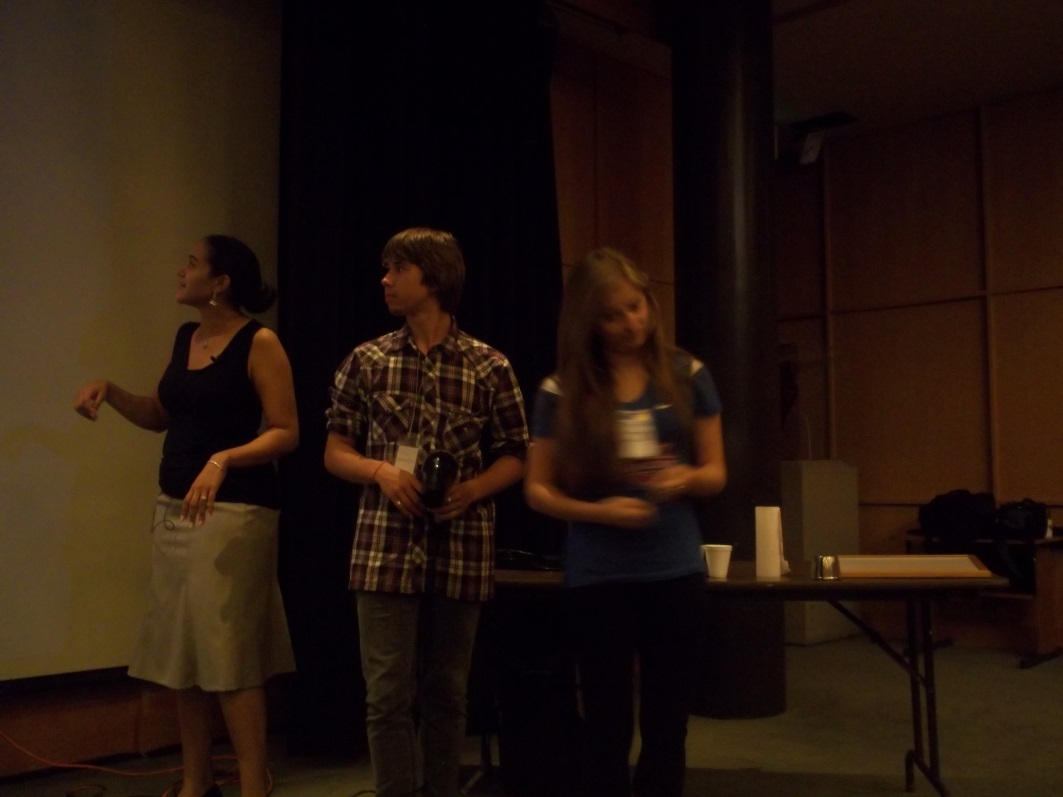 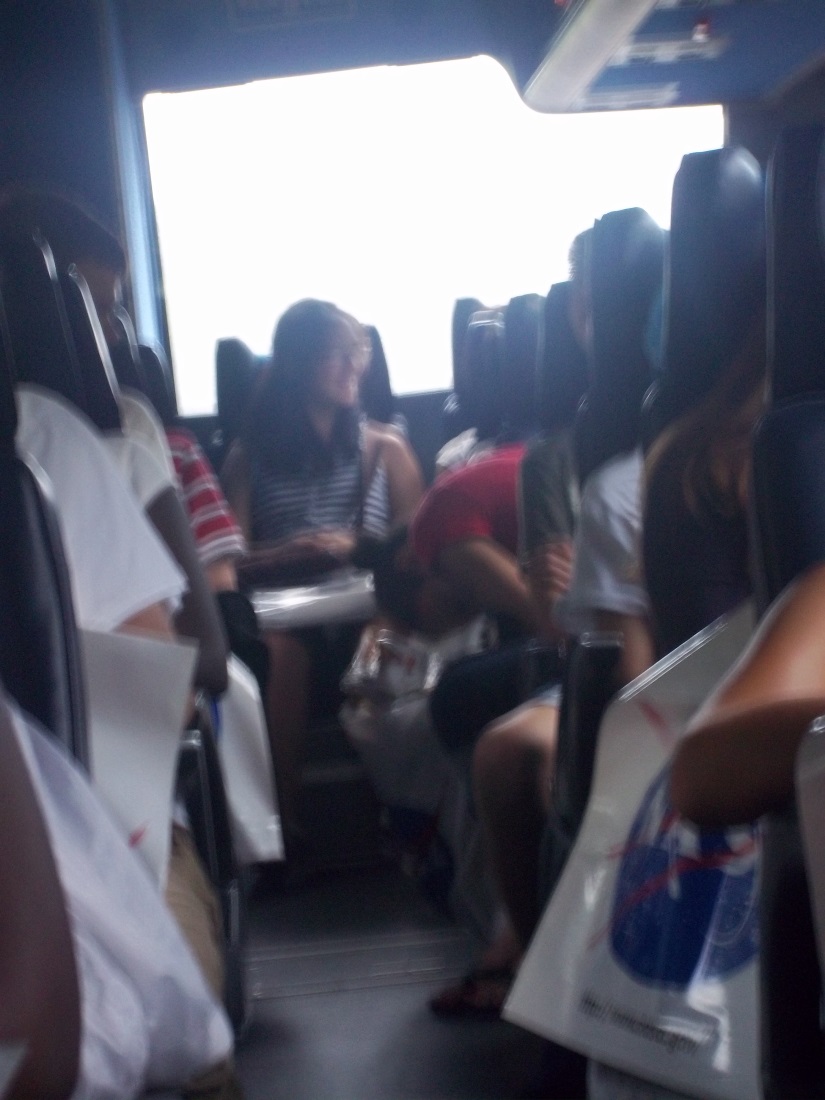 Shhhh…Danielle is asleep ;)
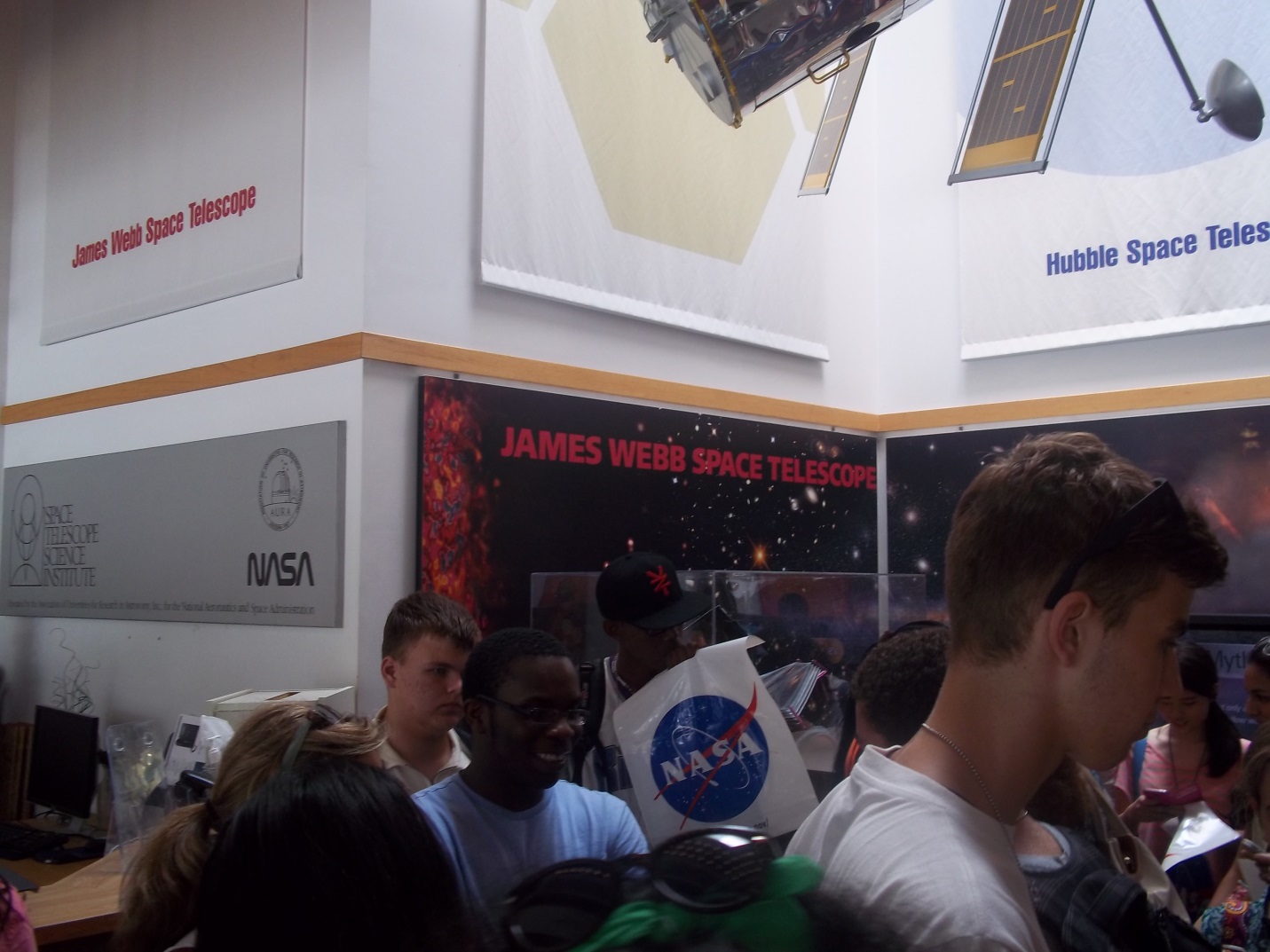 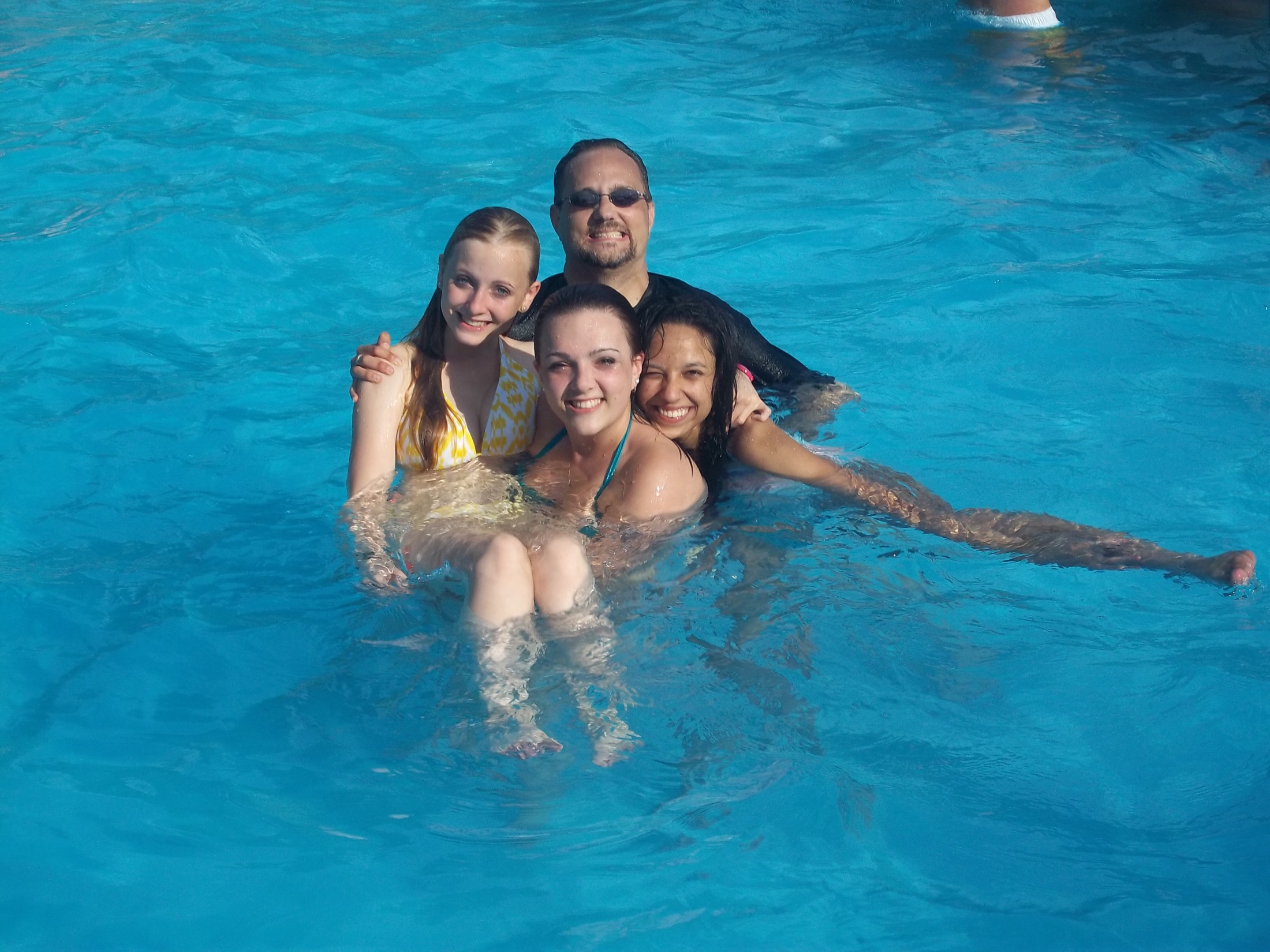 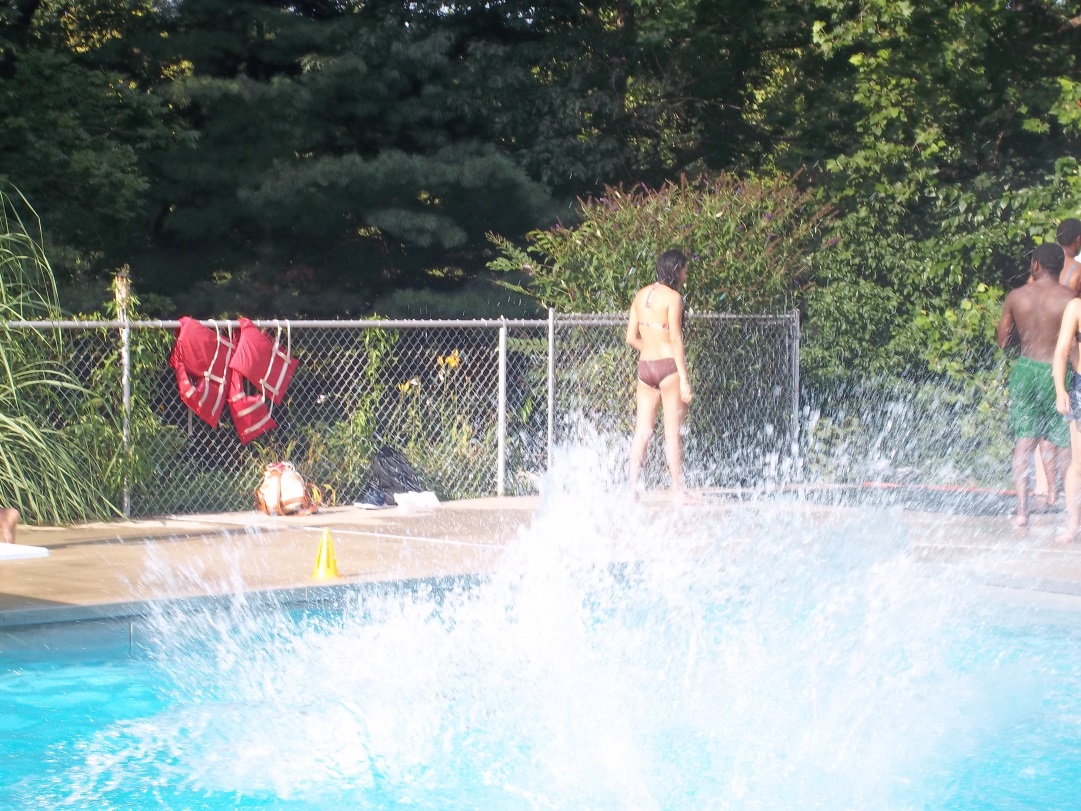 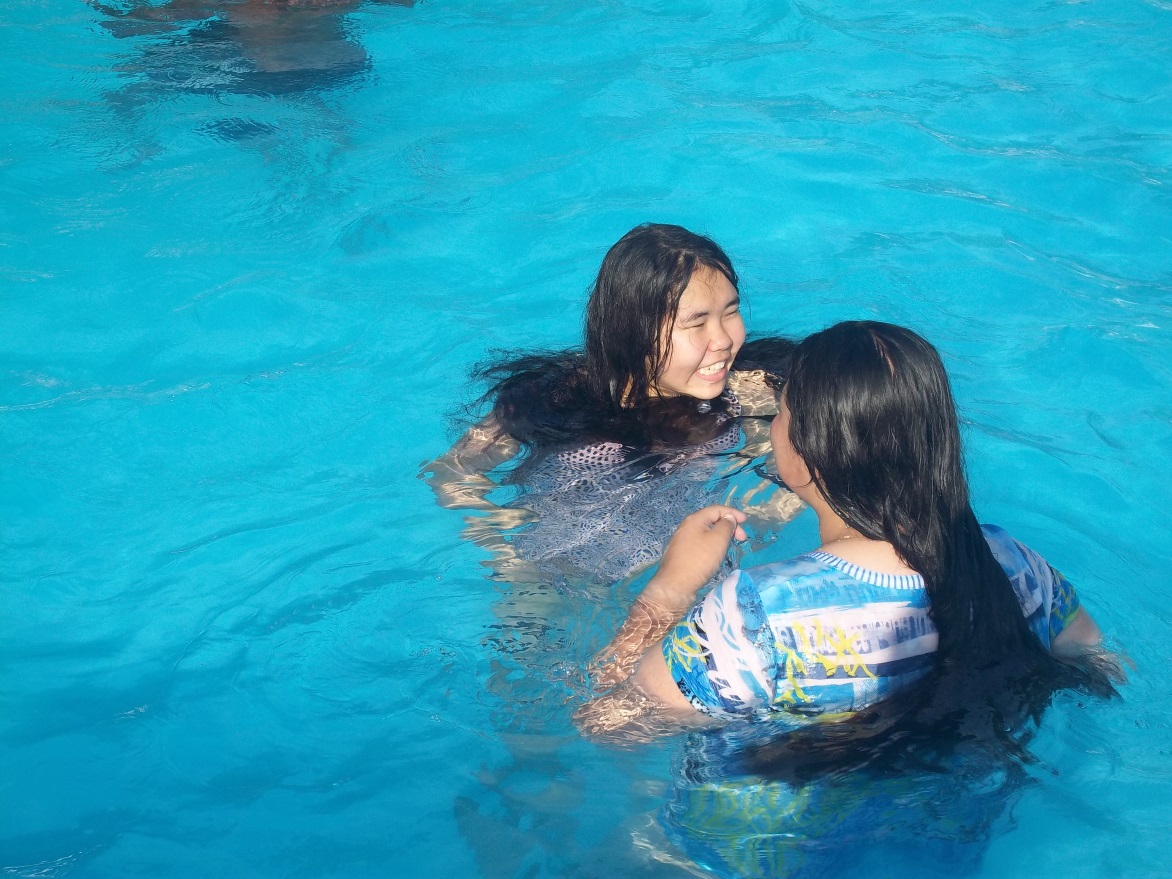 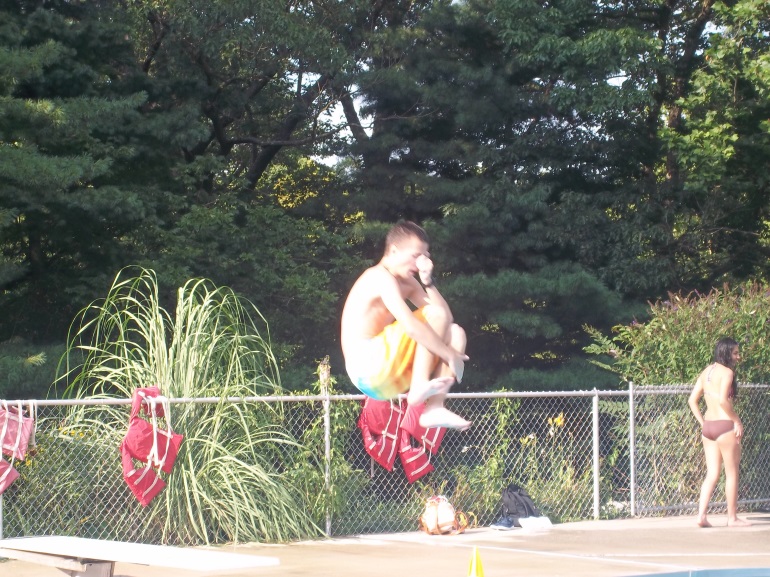 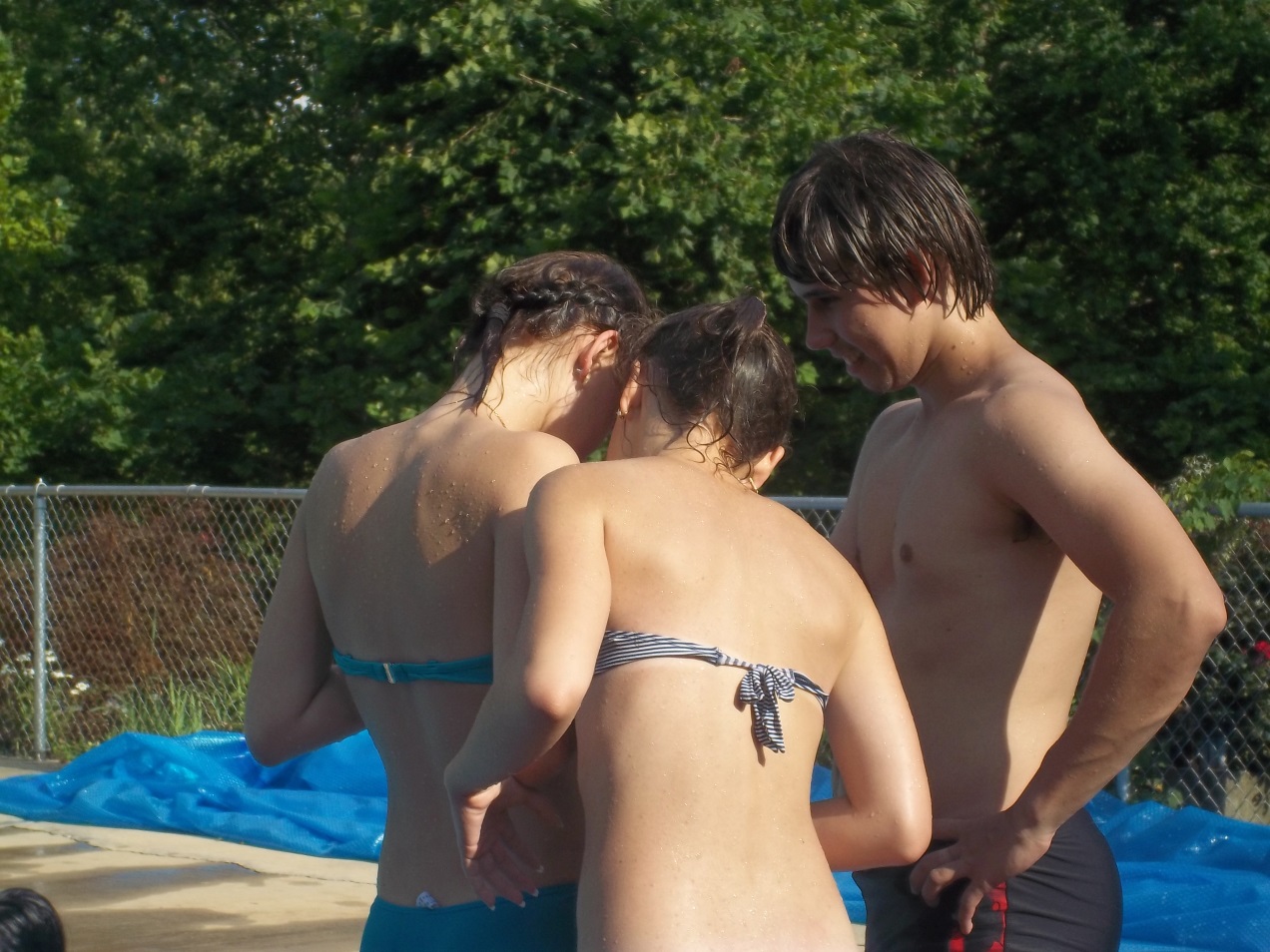 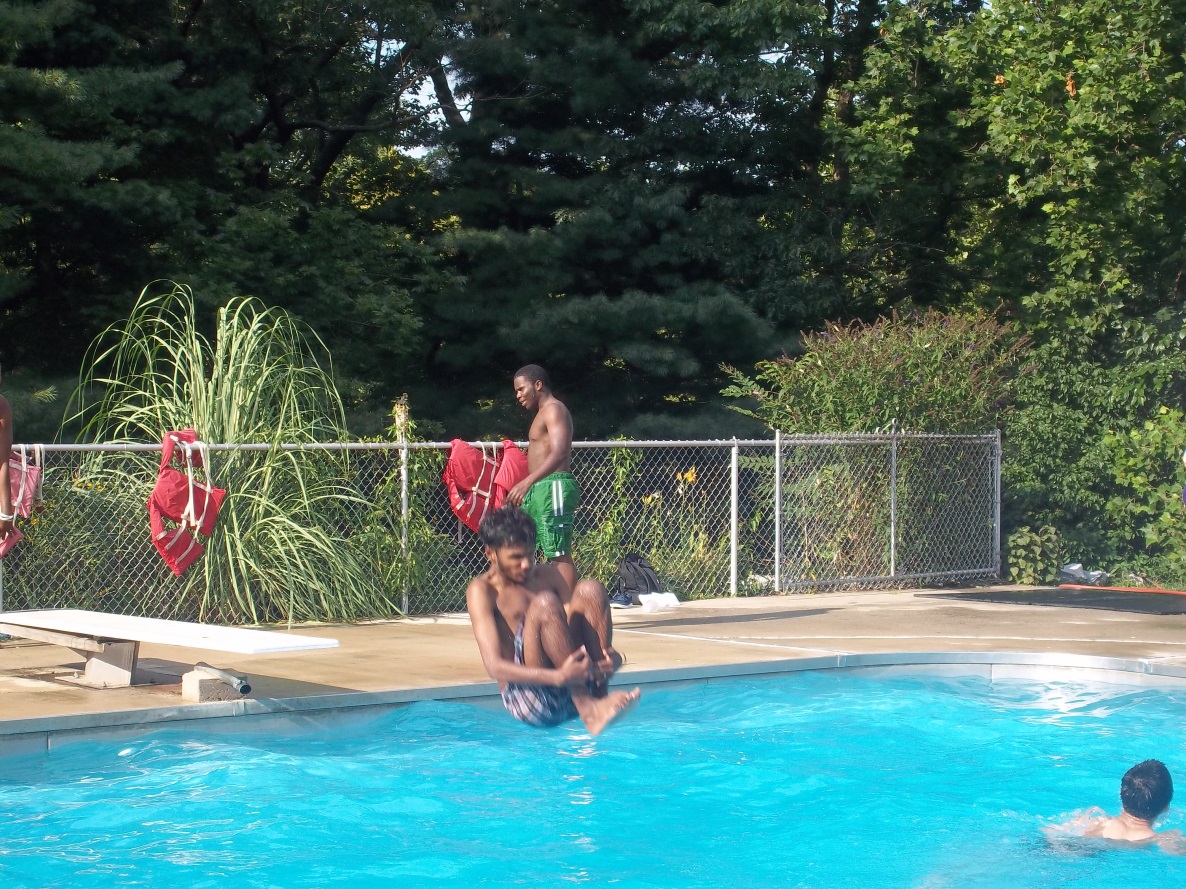 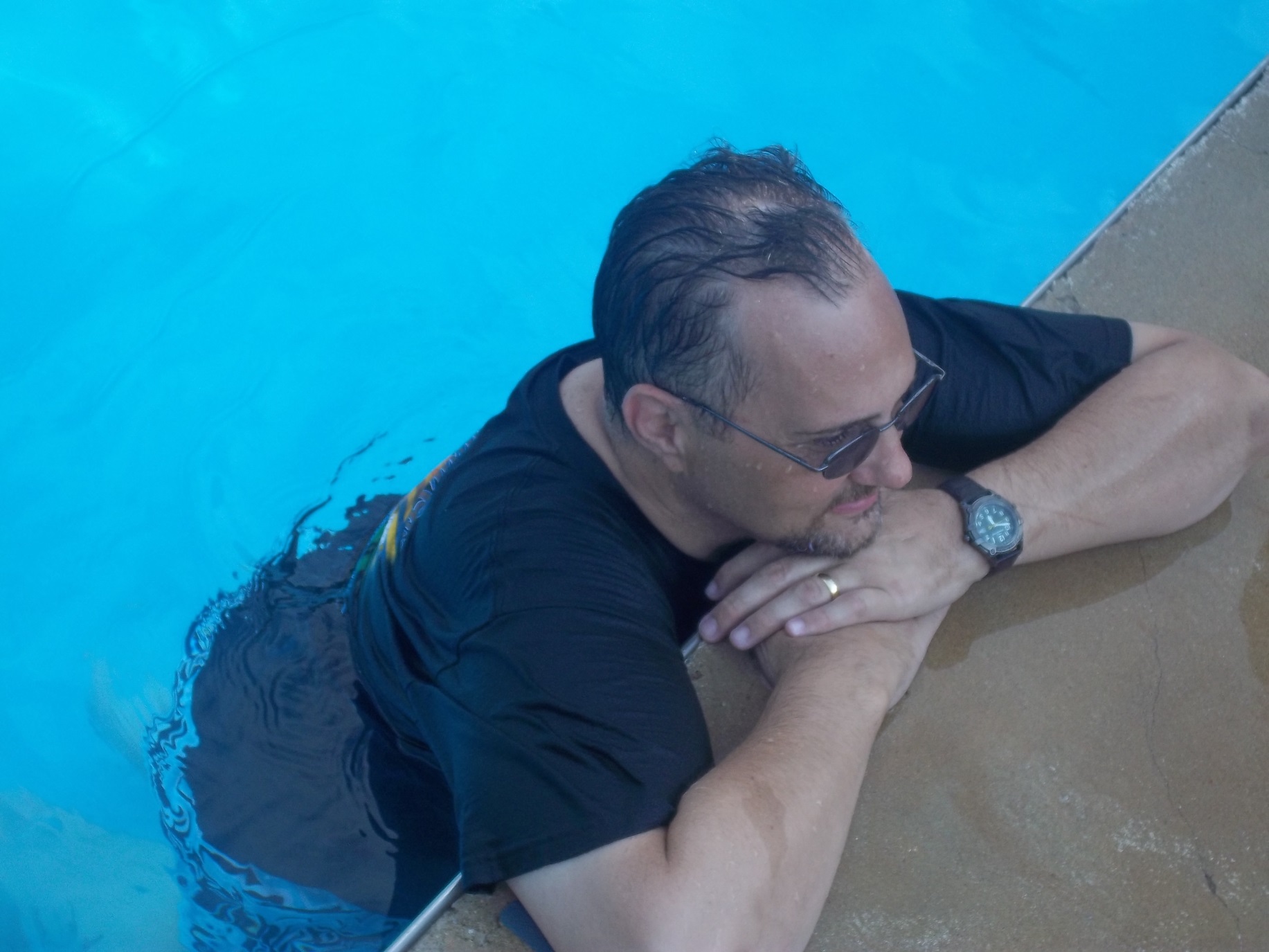 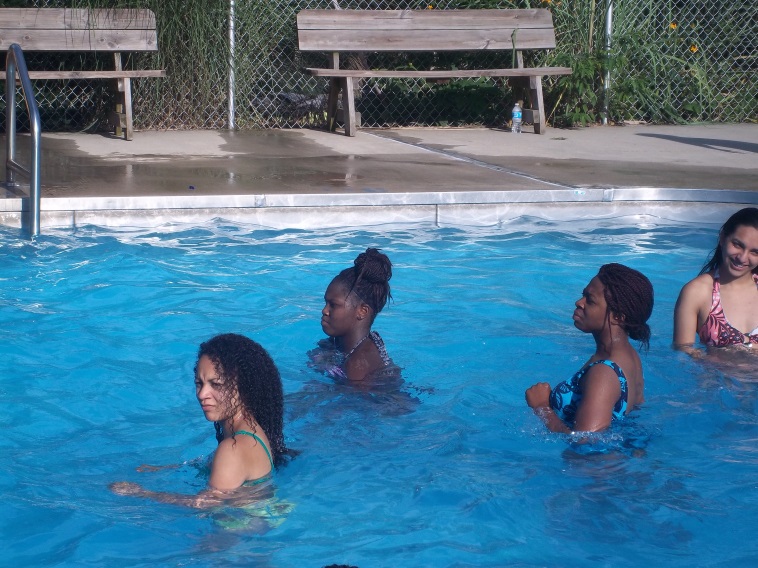 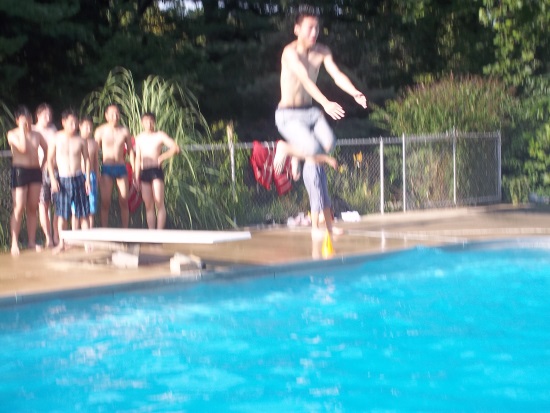 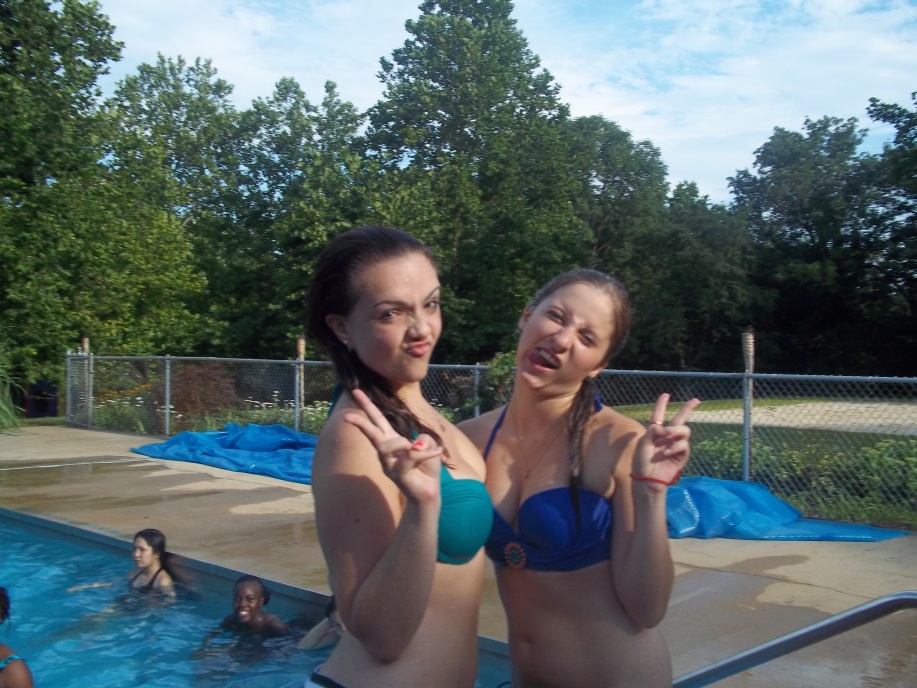 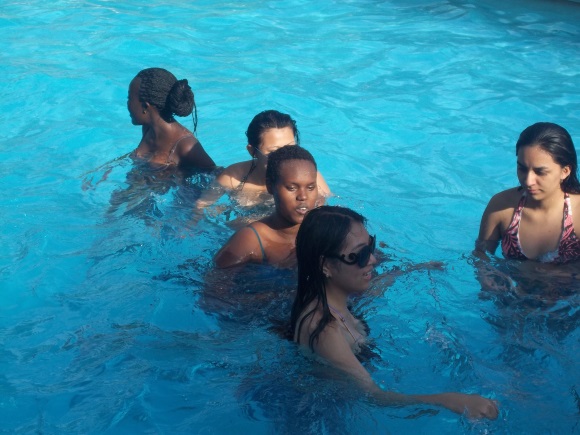 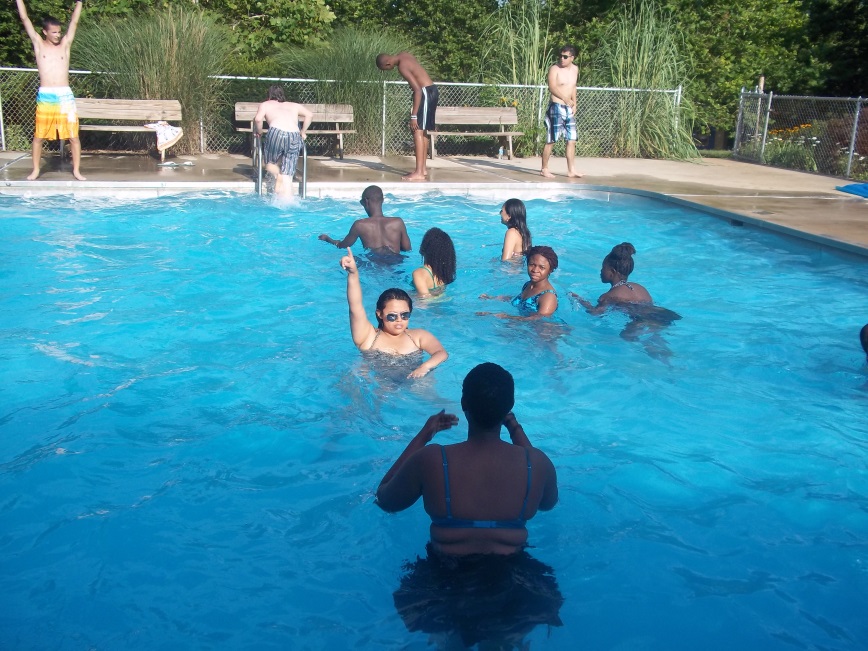 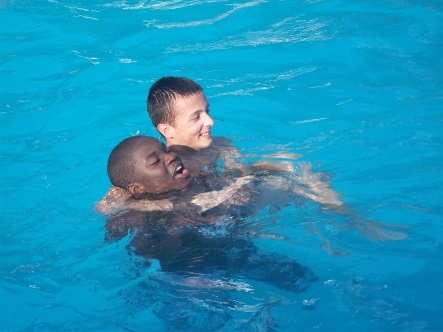 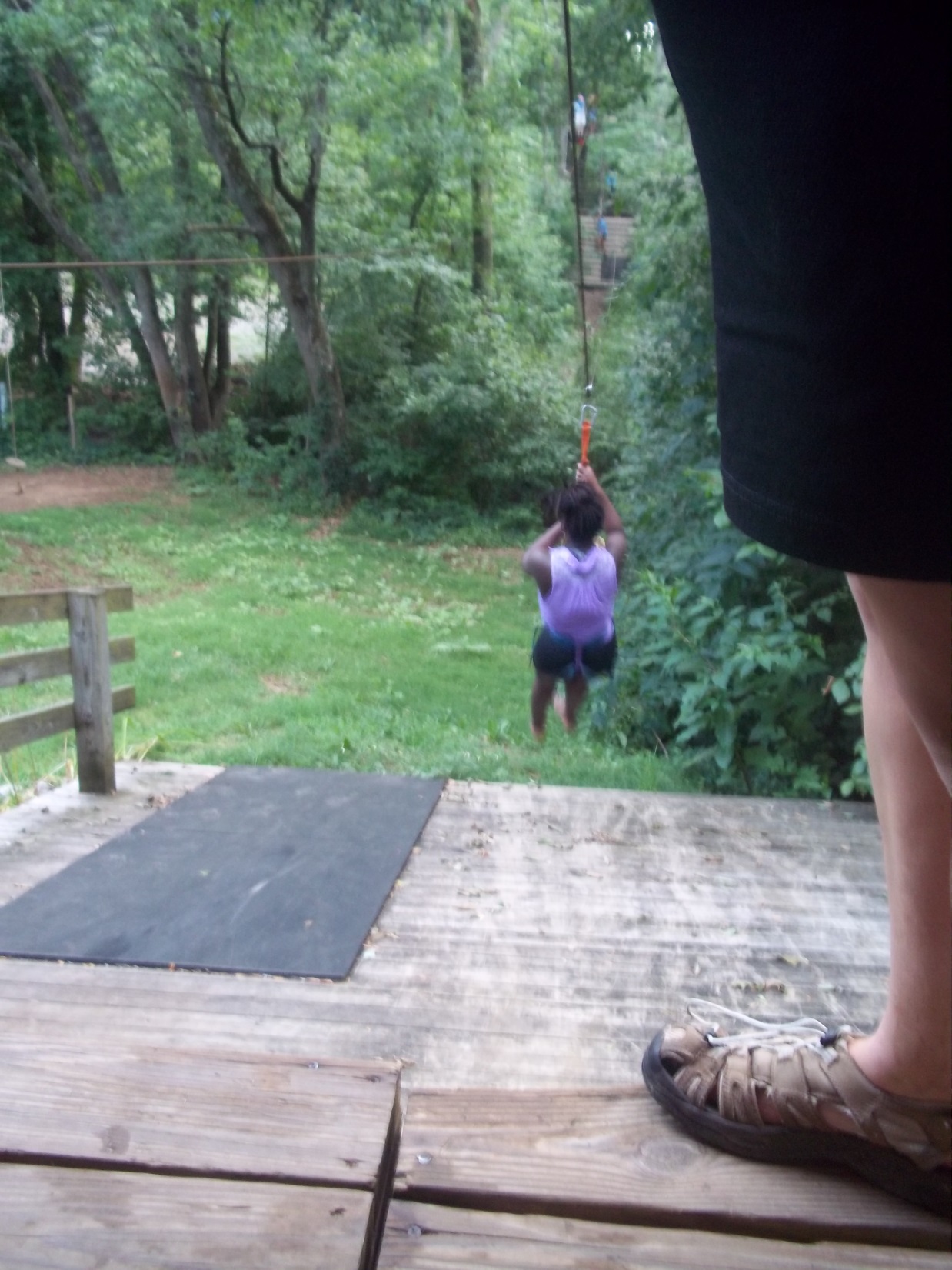 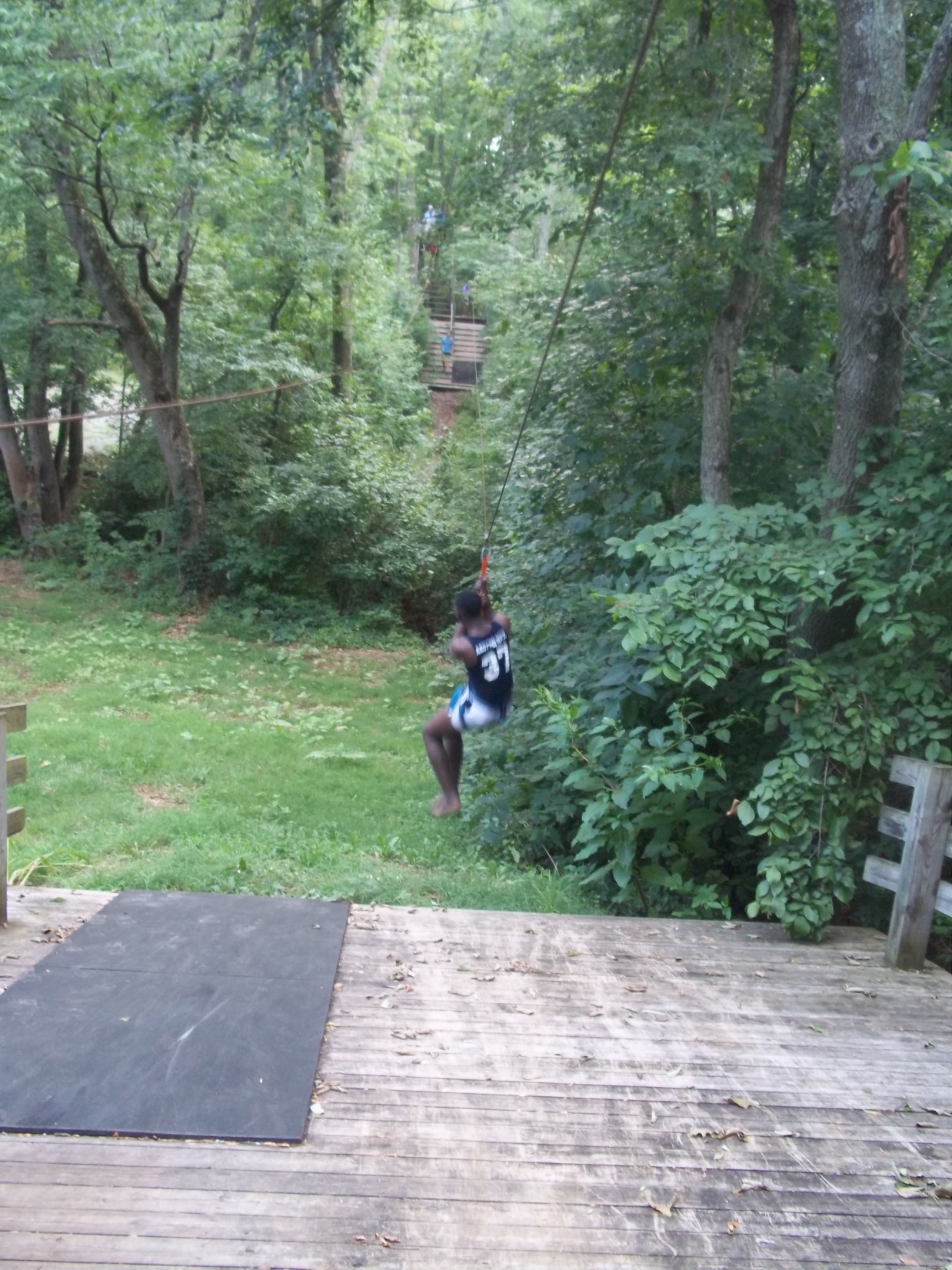 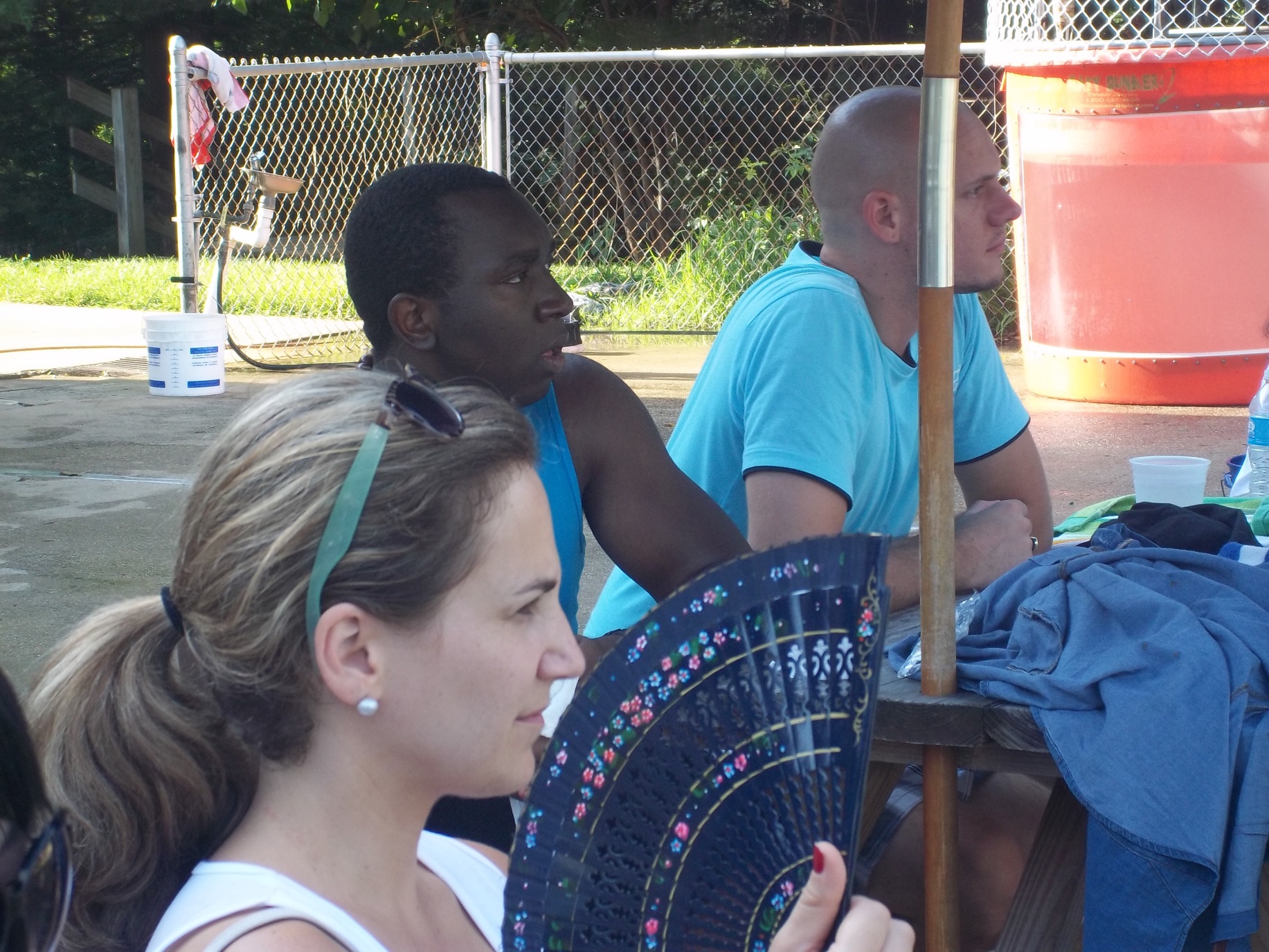 Our lovely facilitators
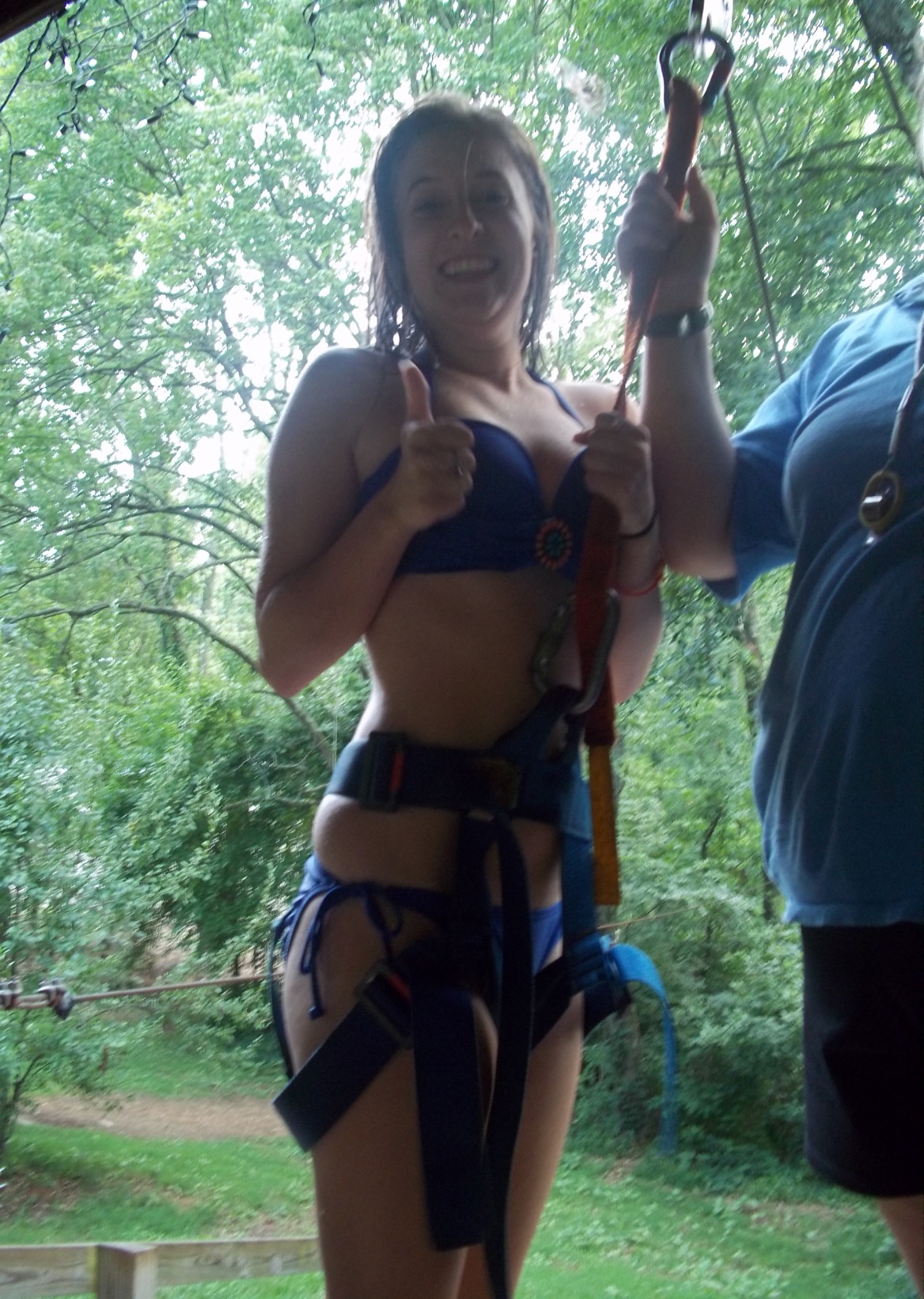 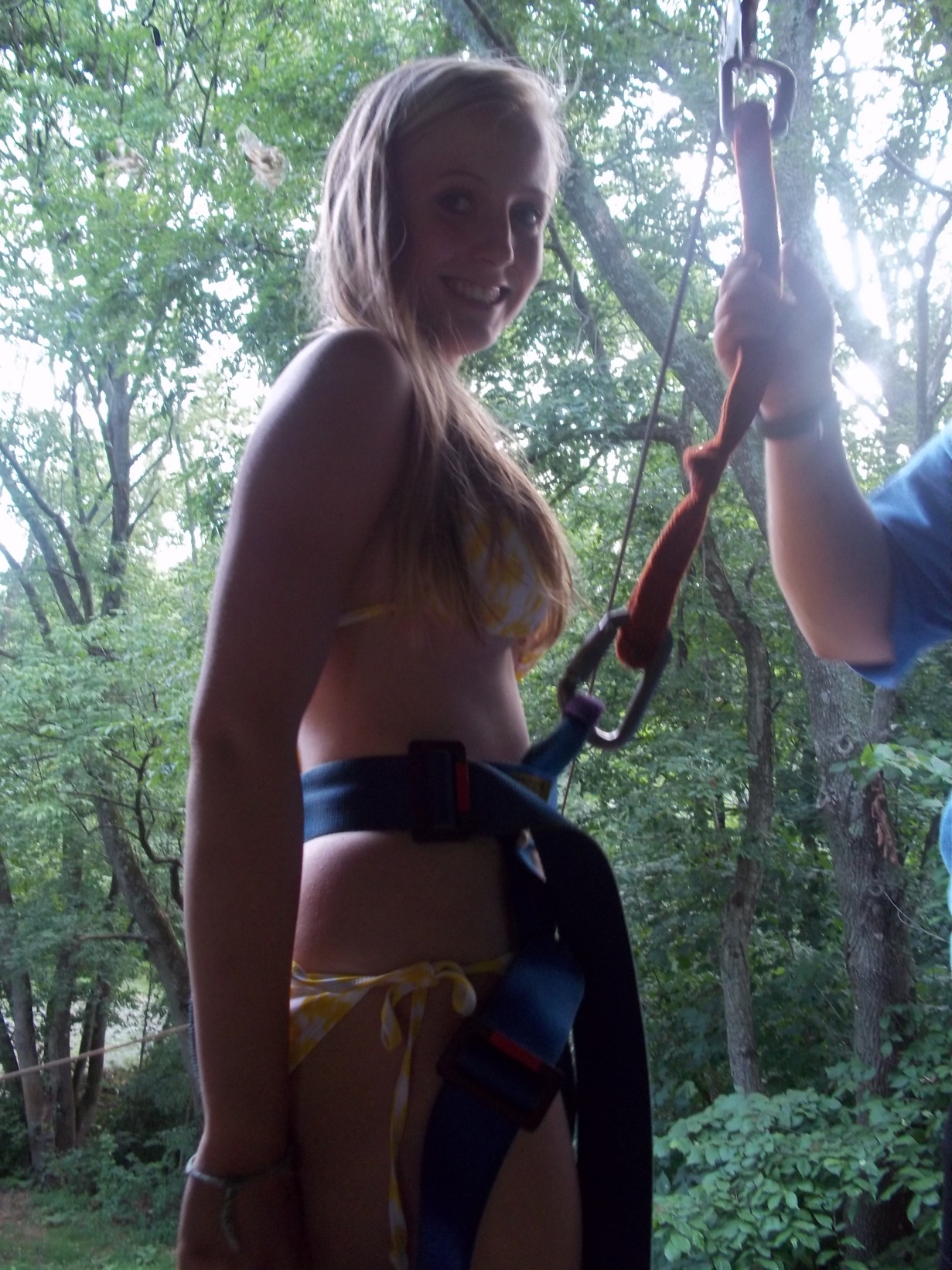 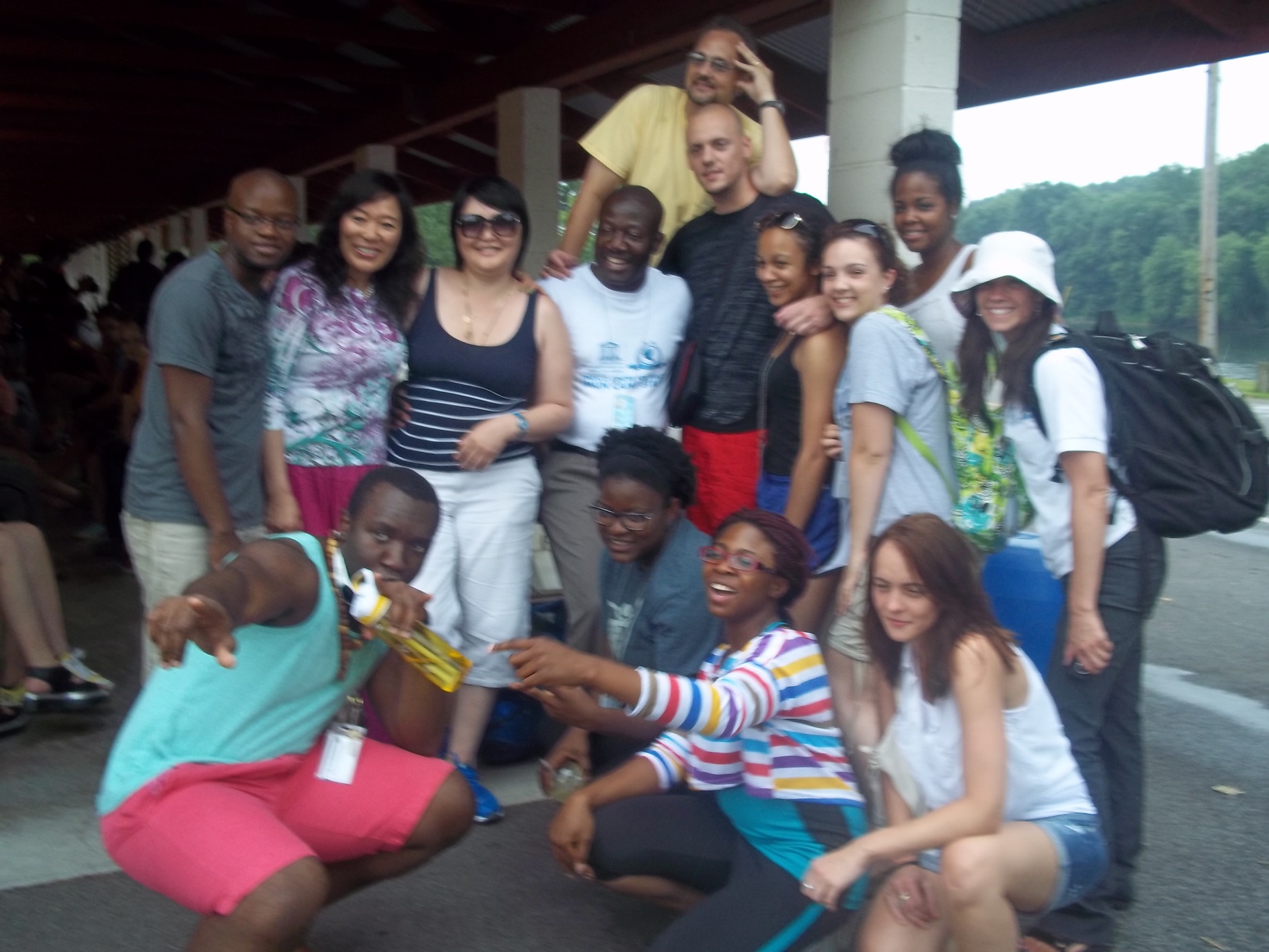 The team that made it happen
Last Stop, NEW YORK CITY!
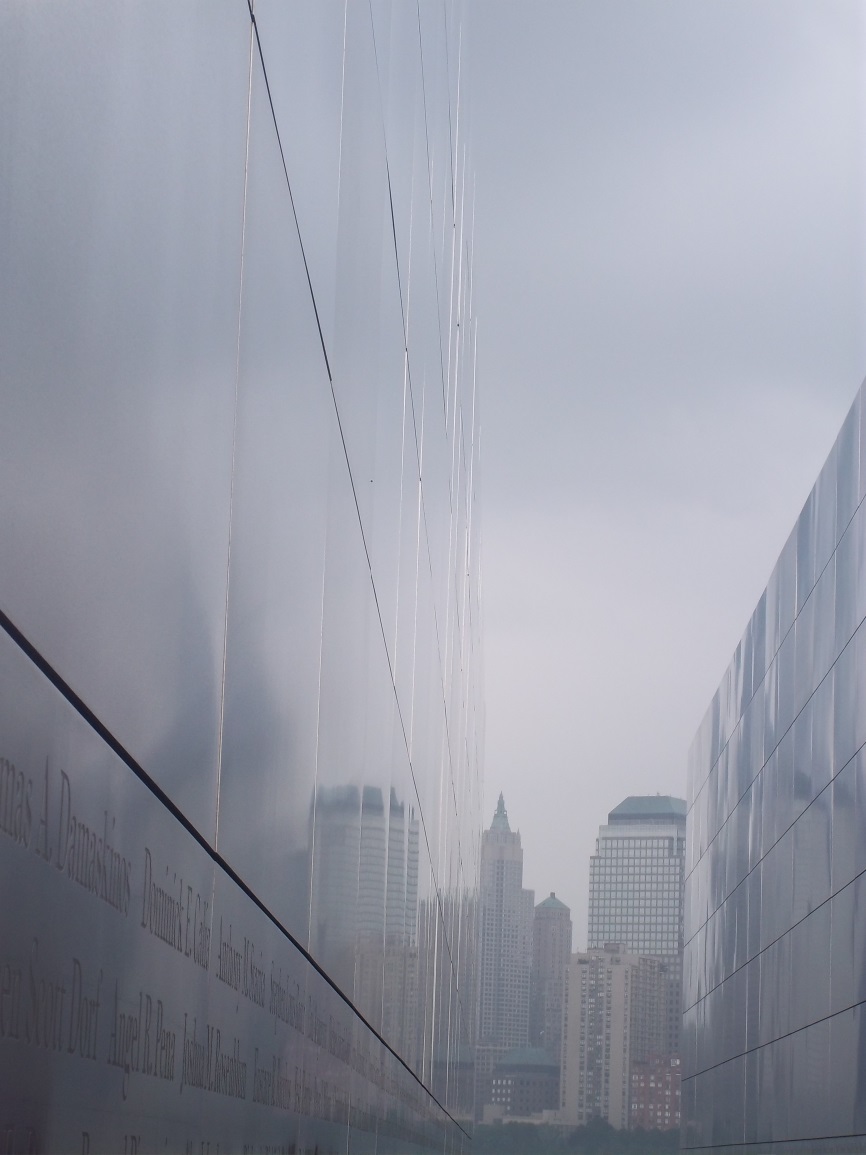 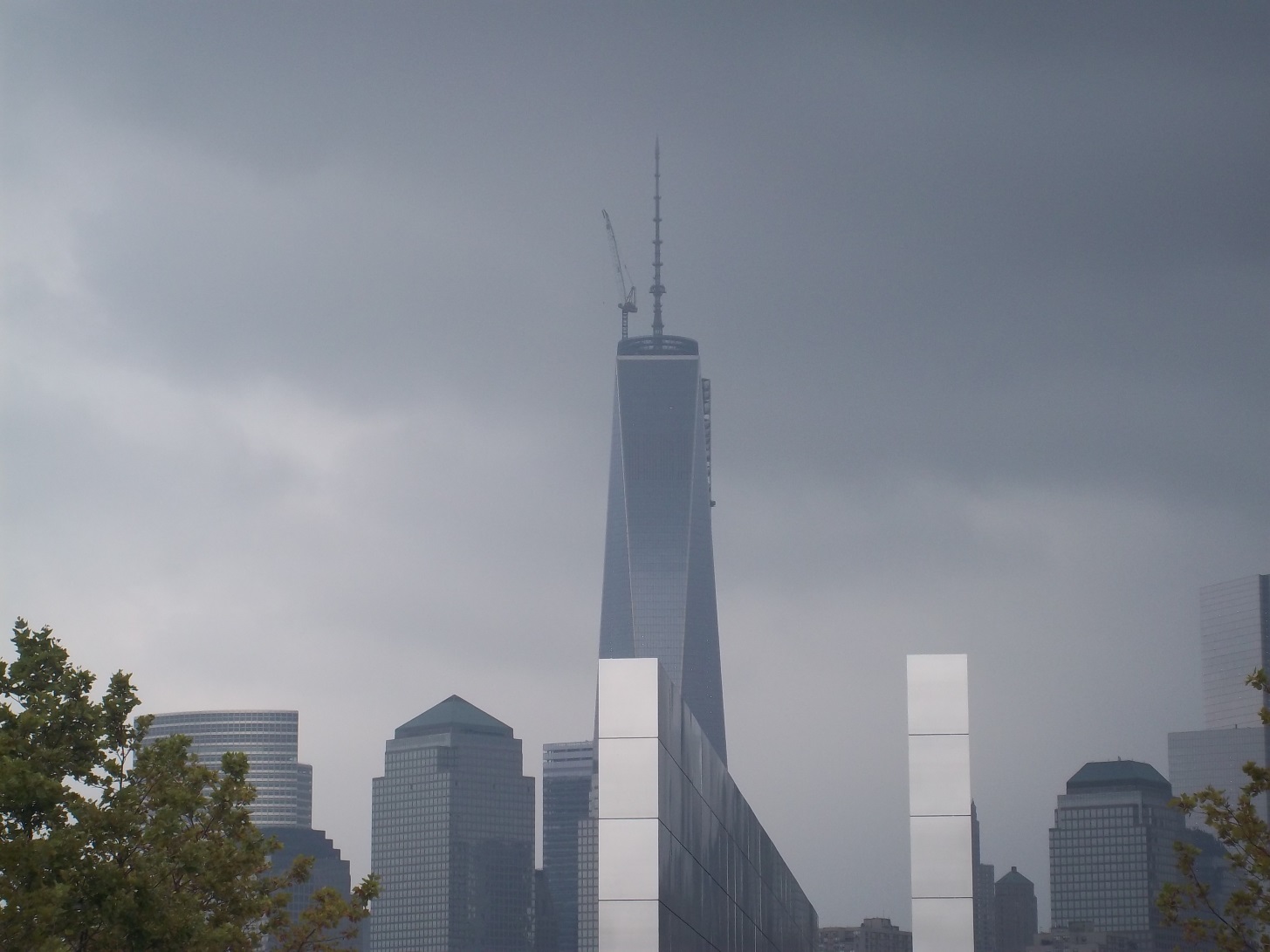 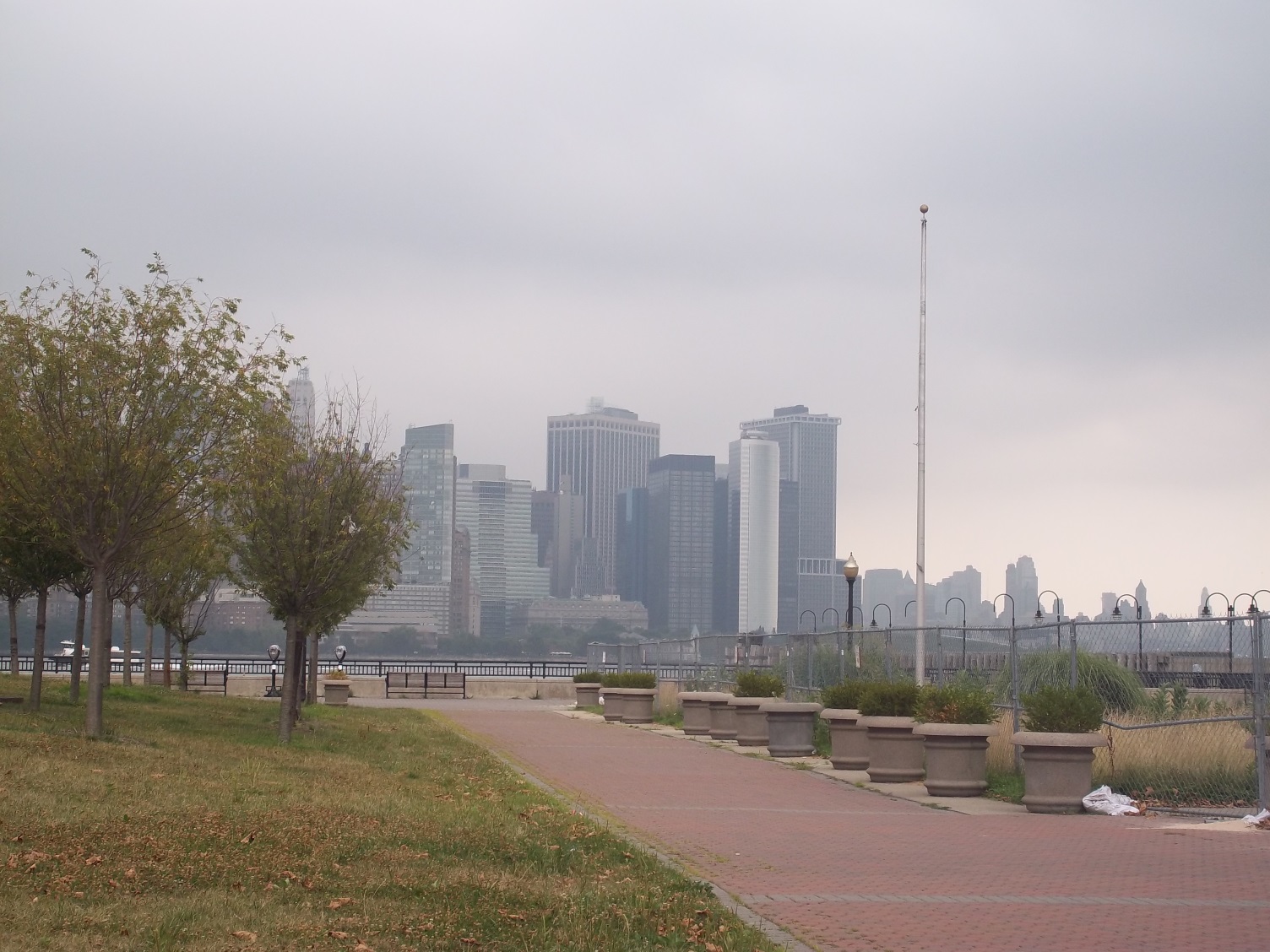 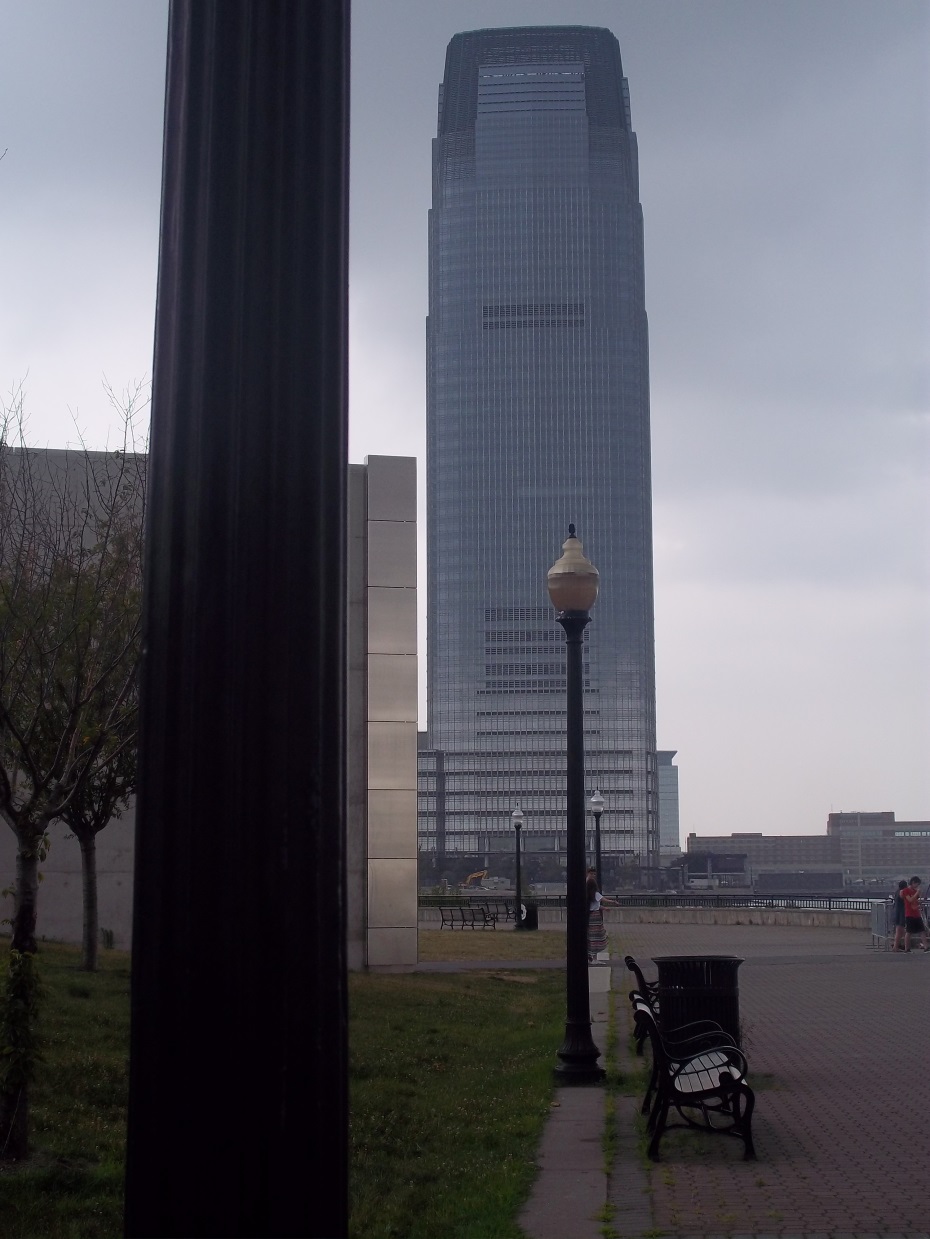 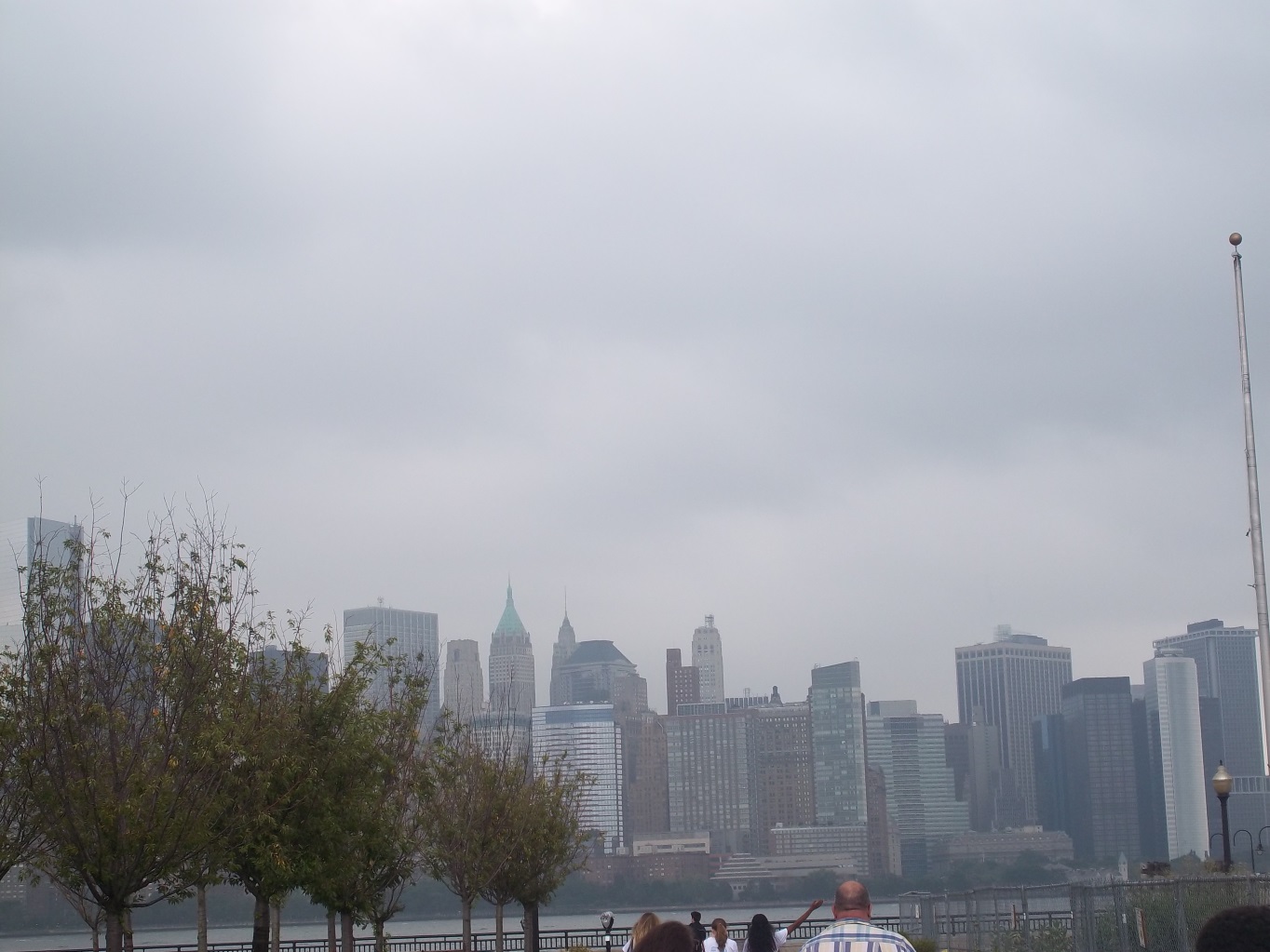 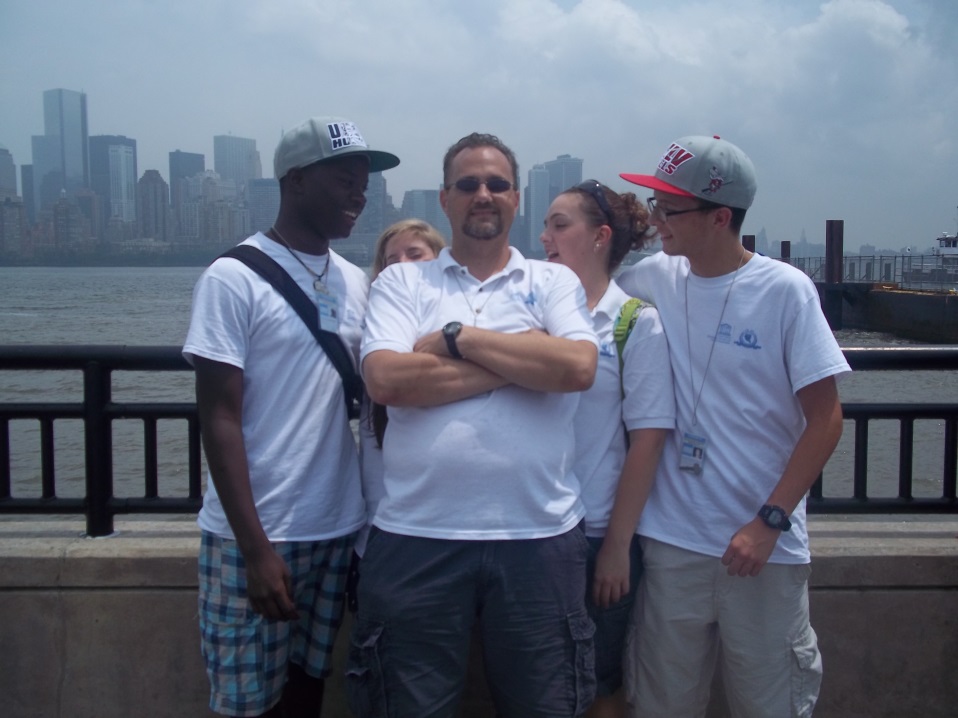 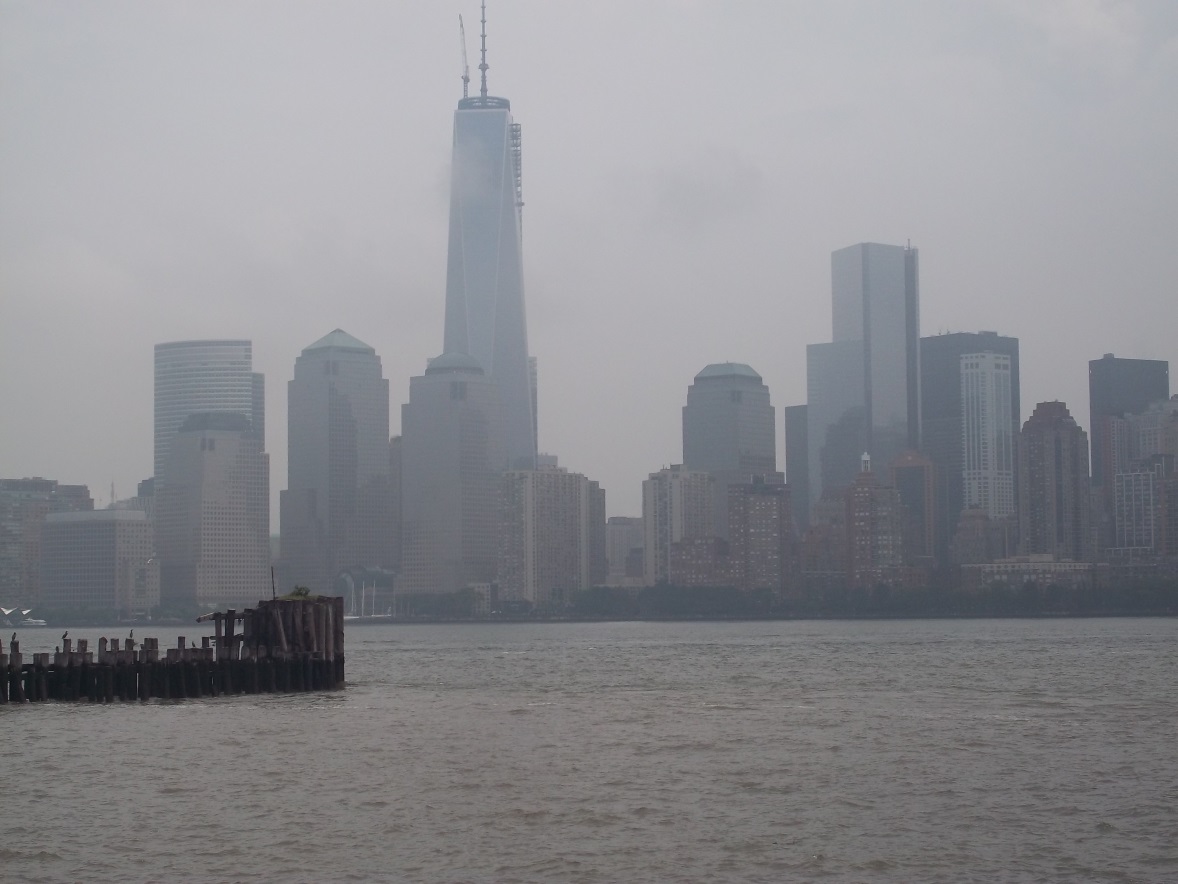 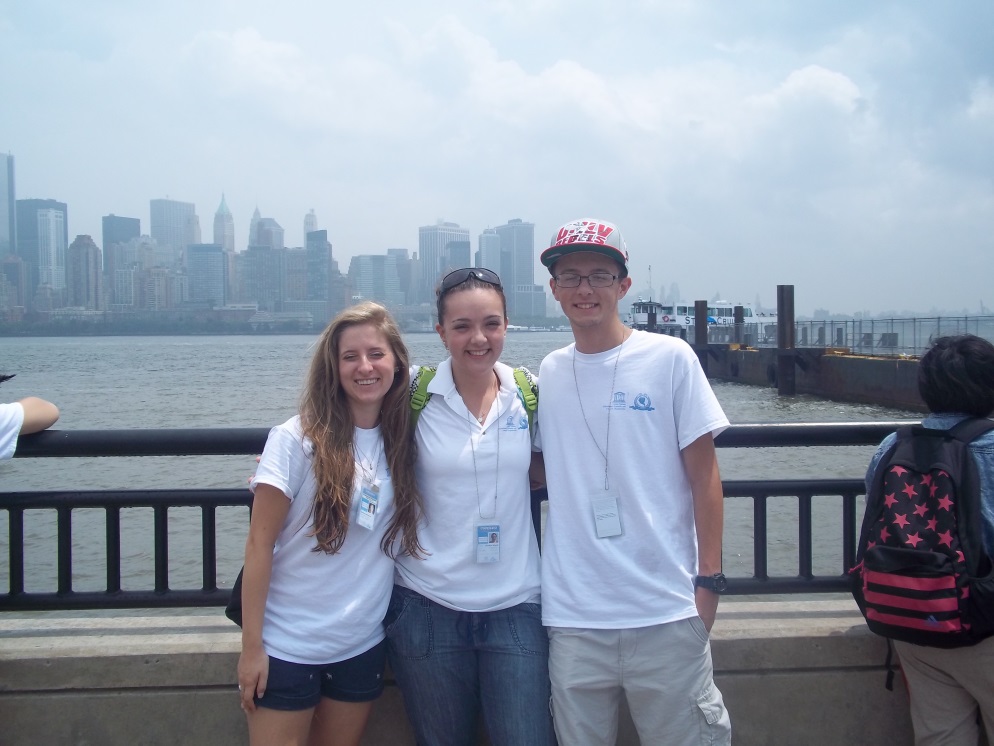 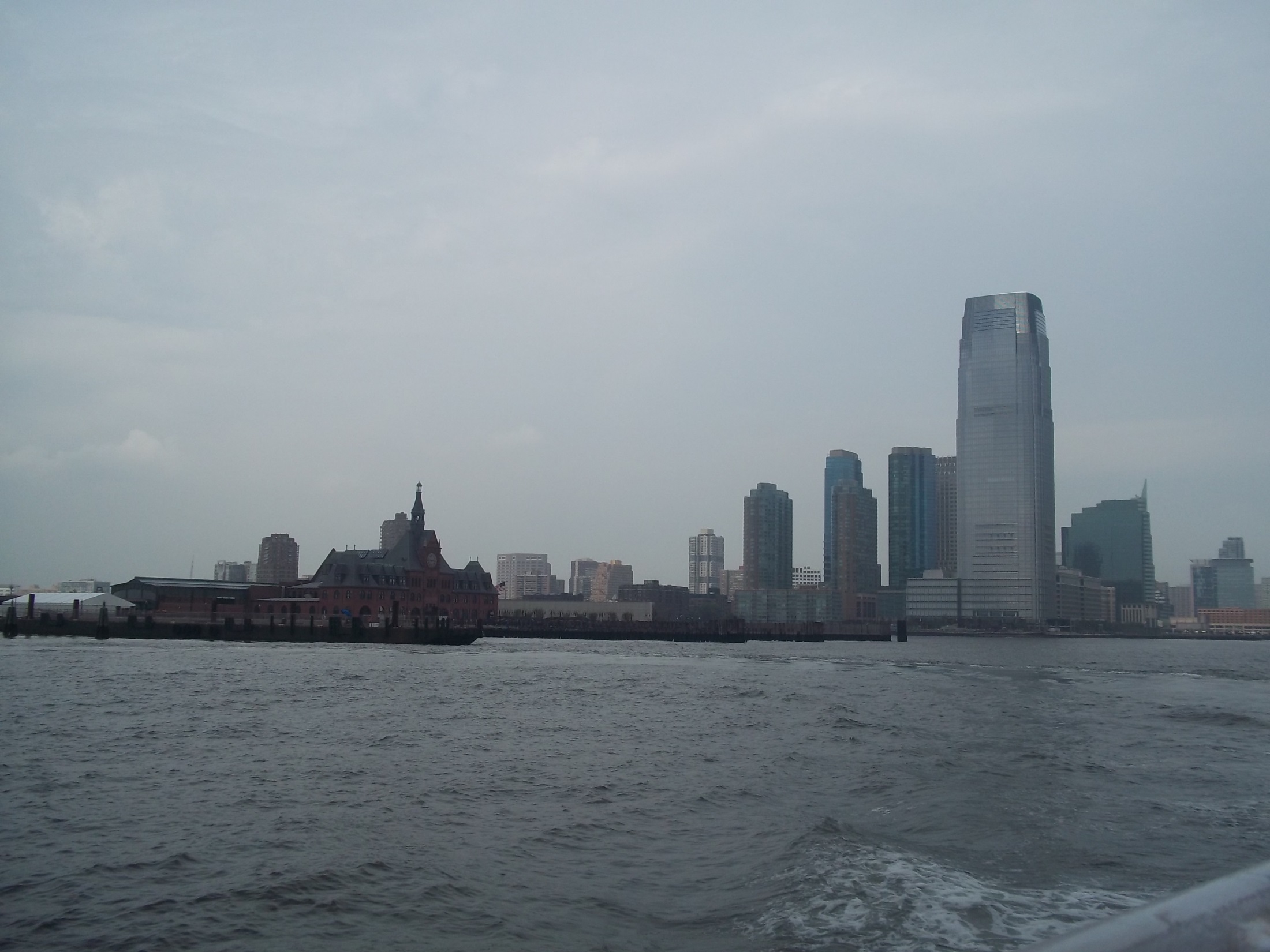 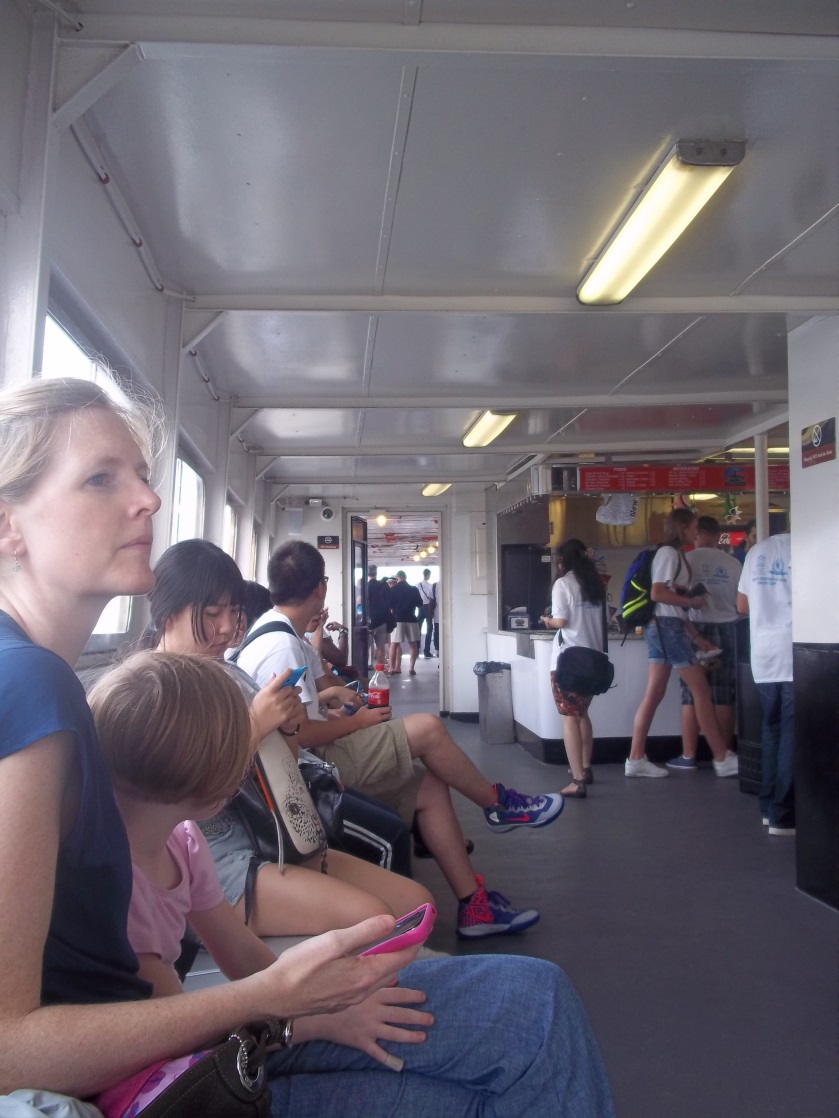 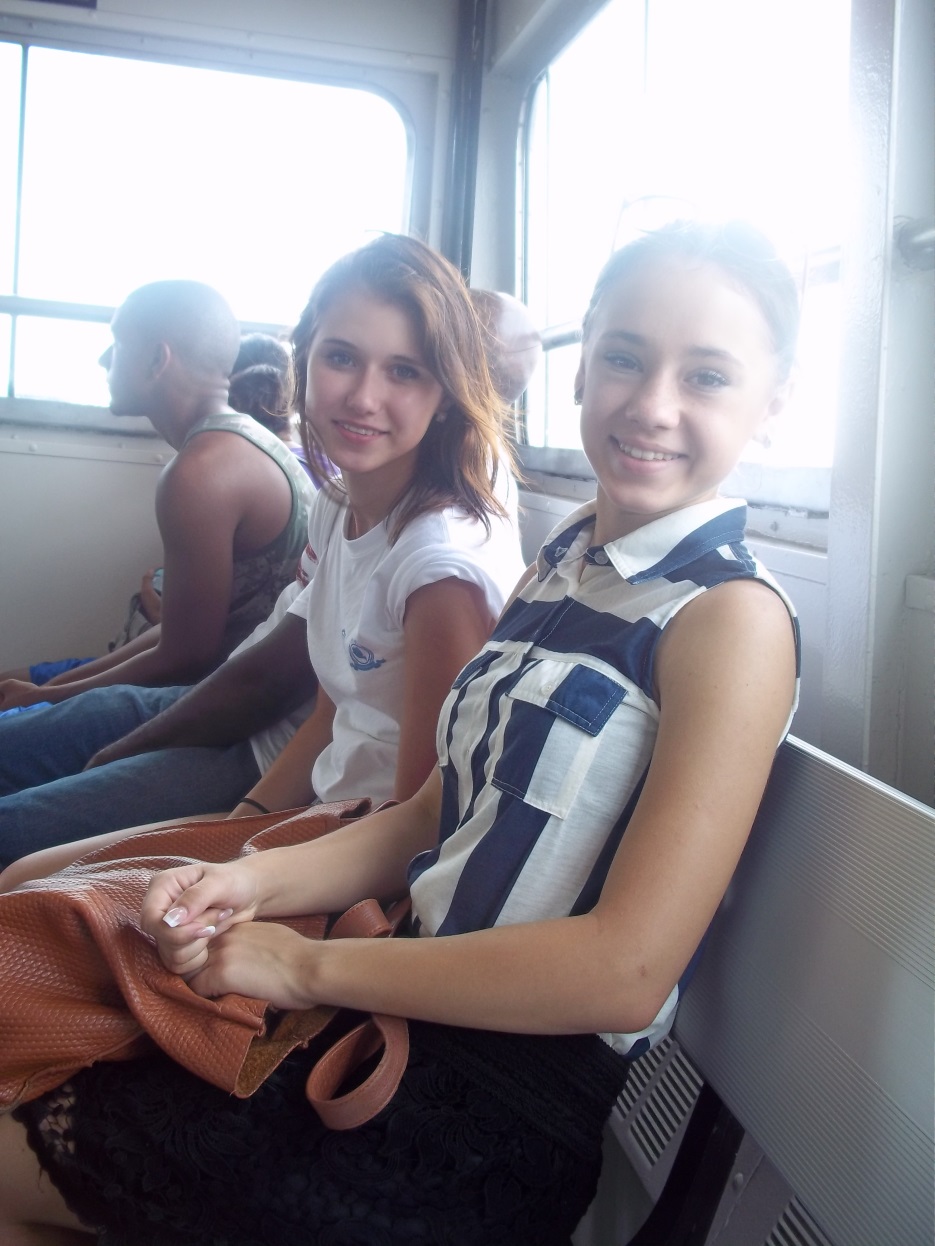 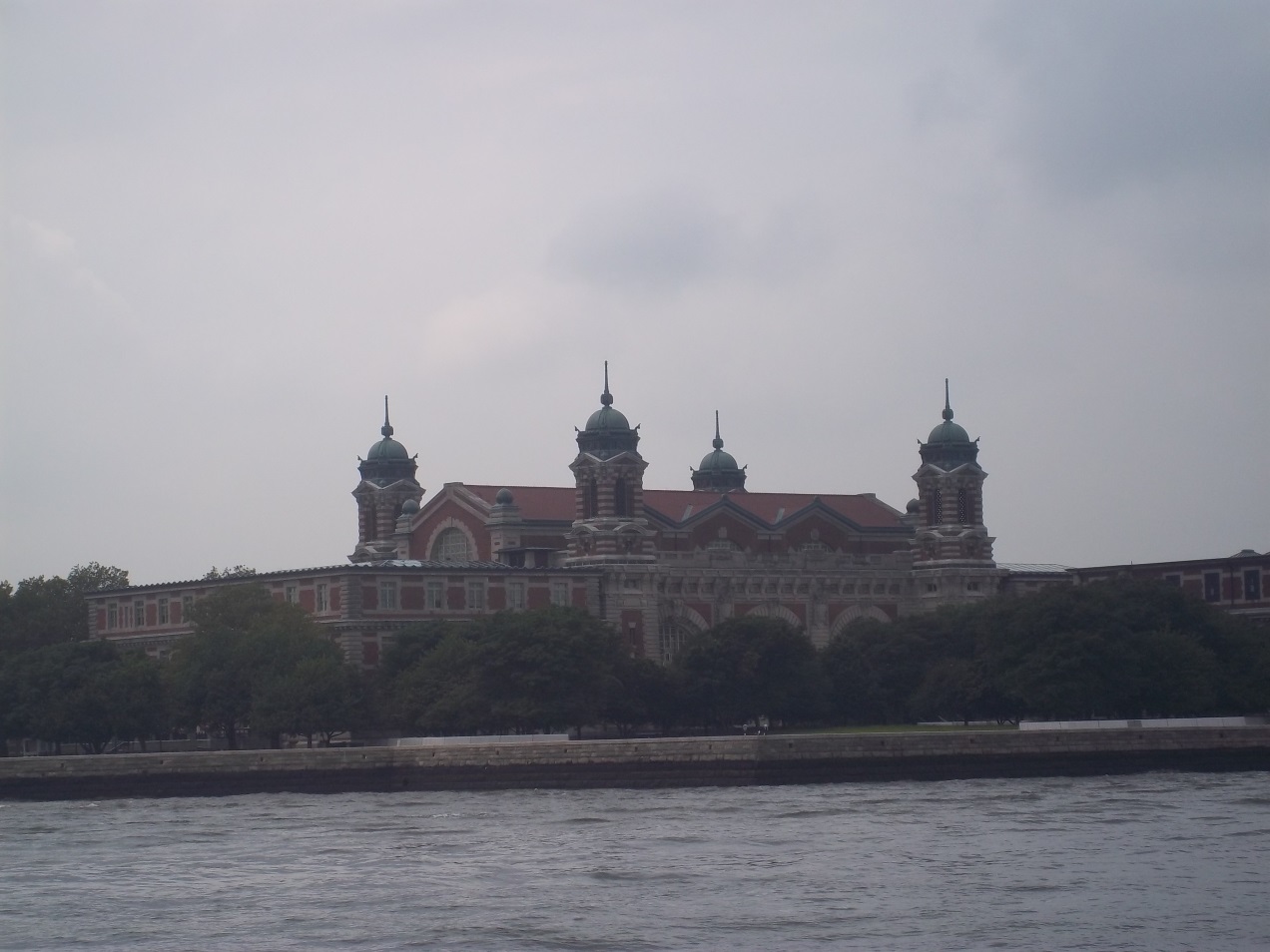 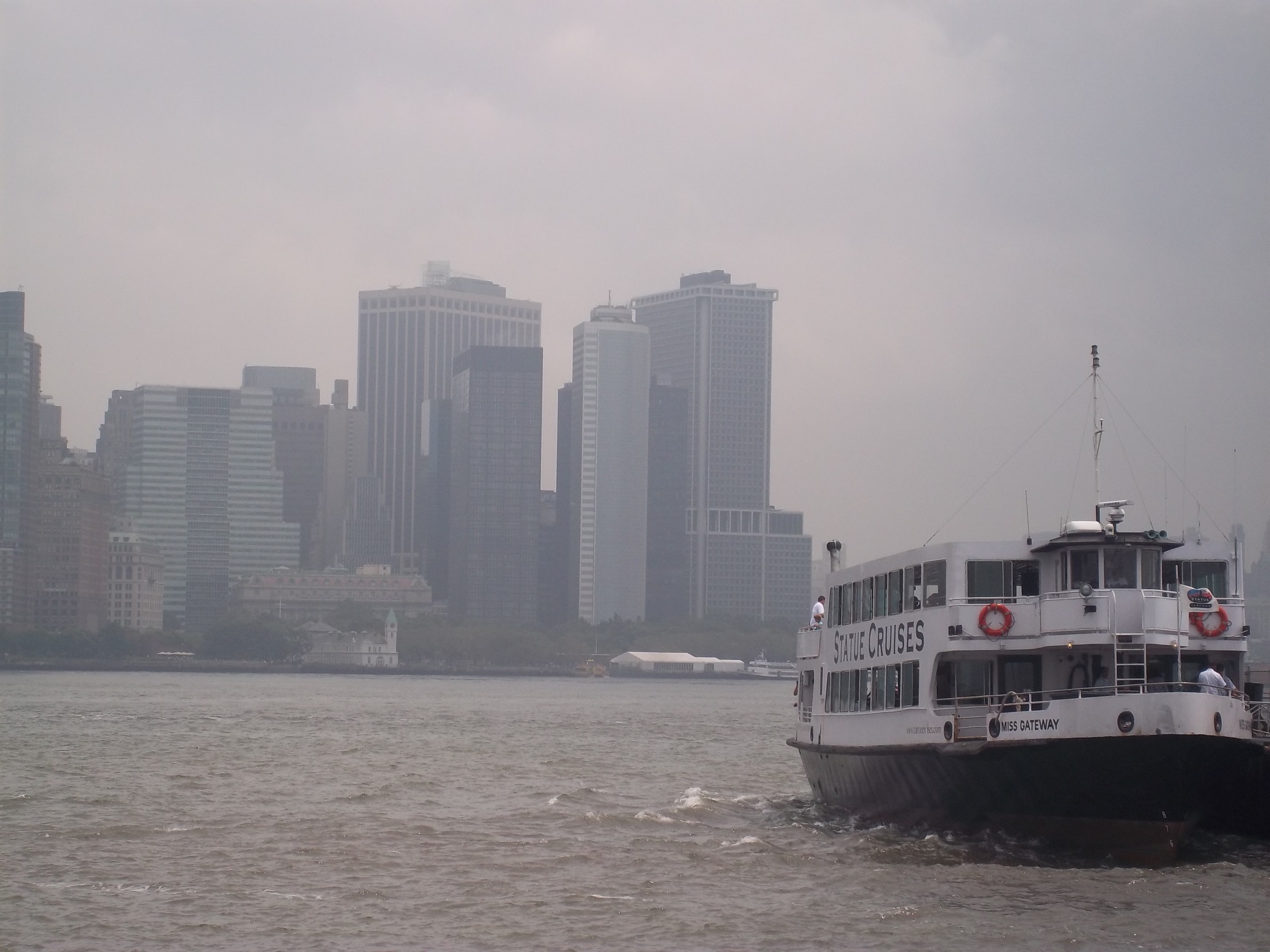 My favorite one 
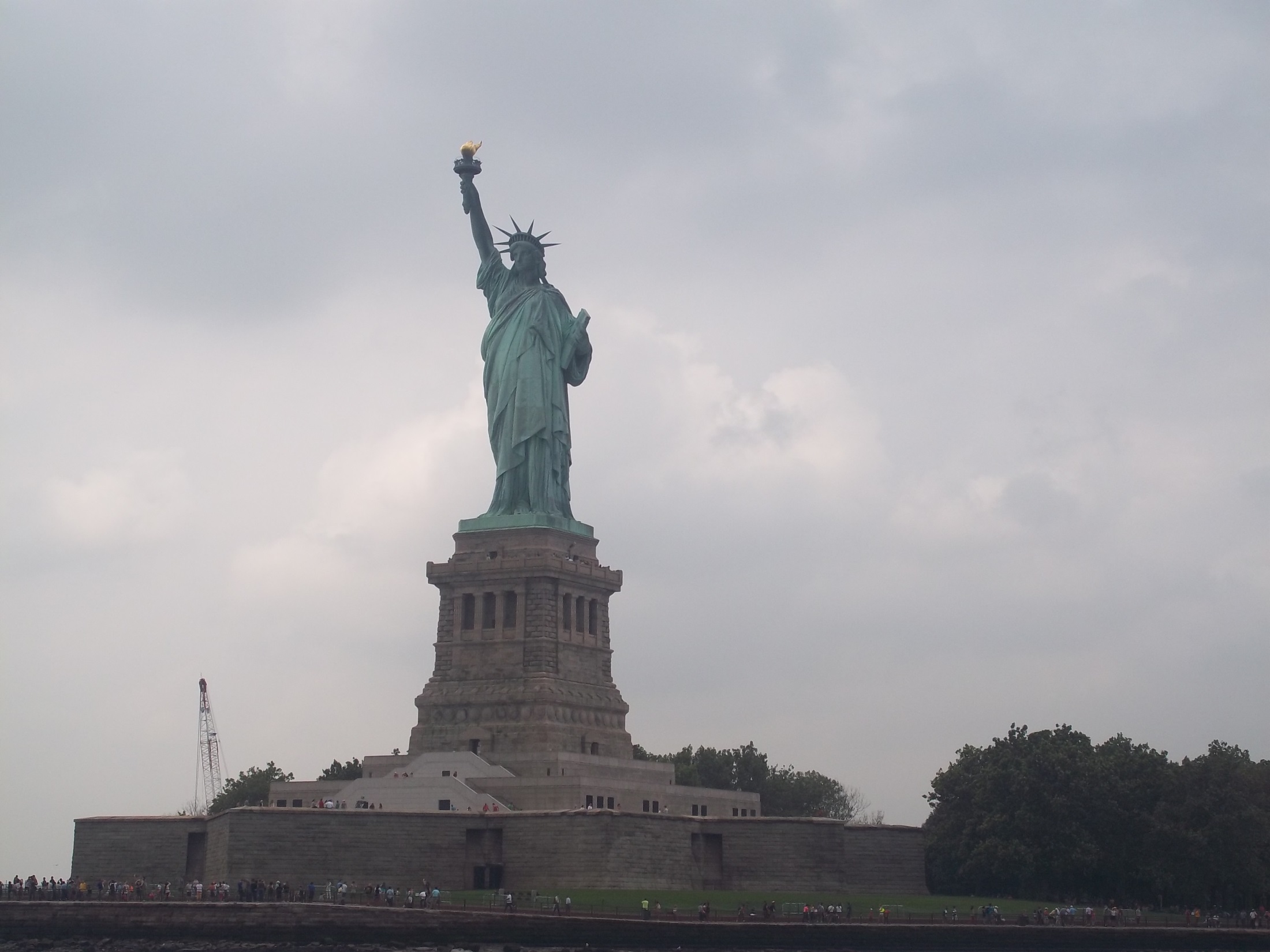 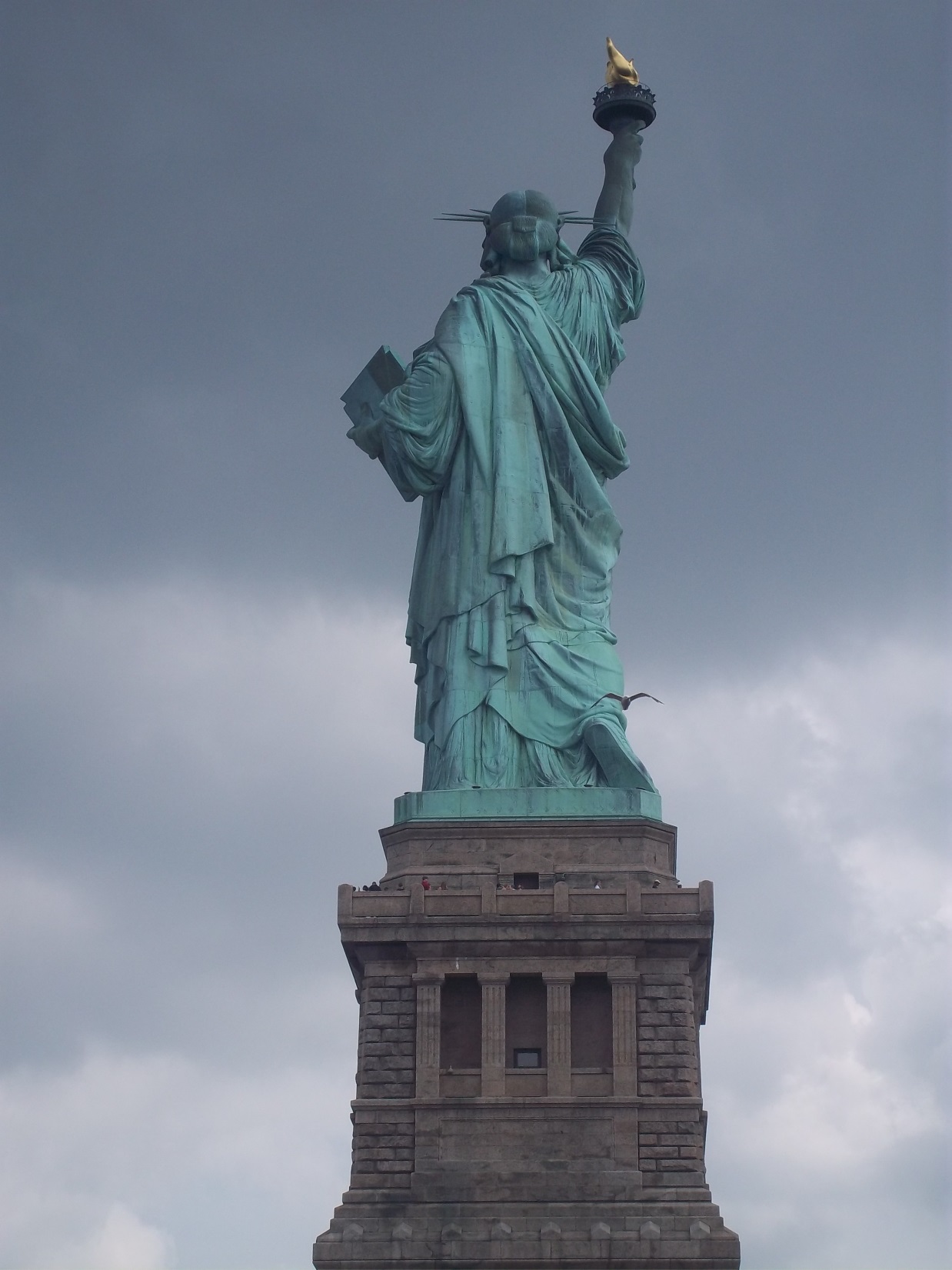 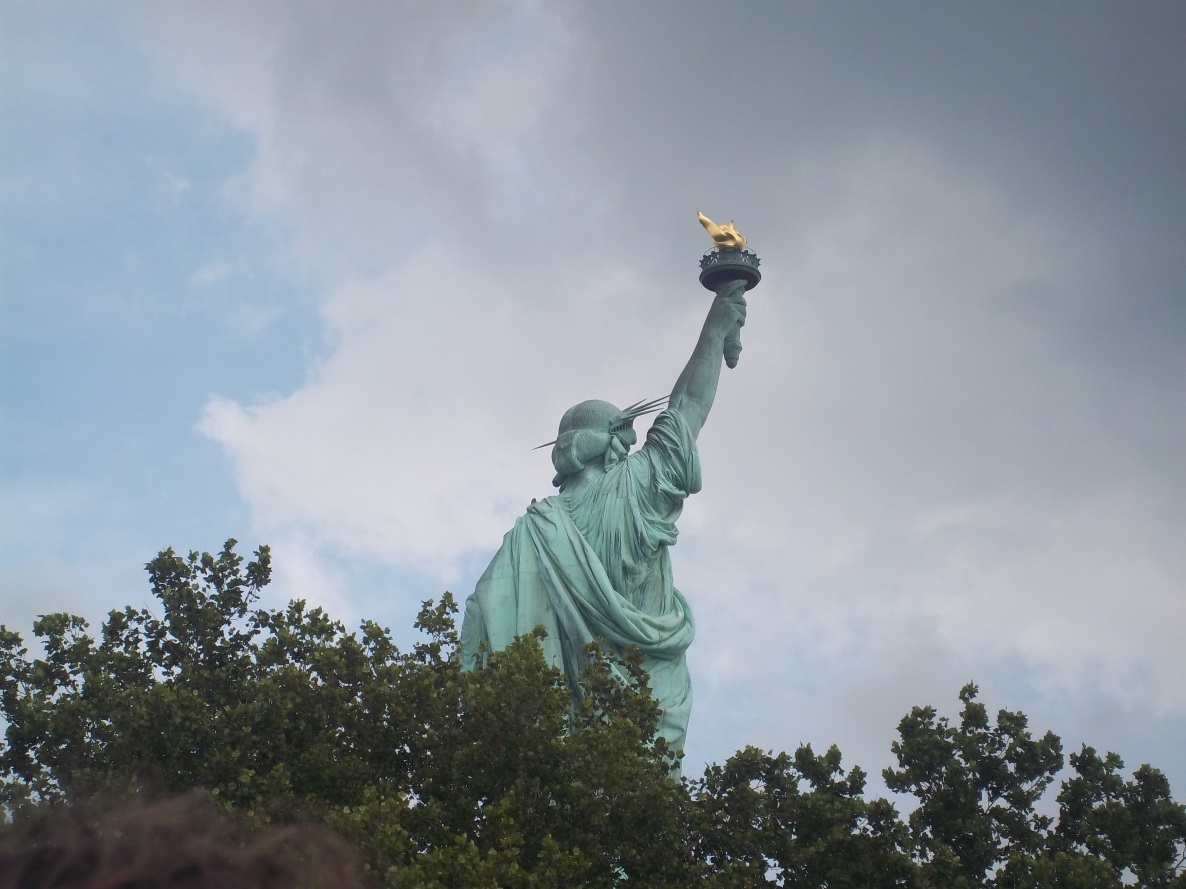 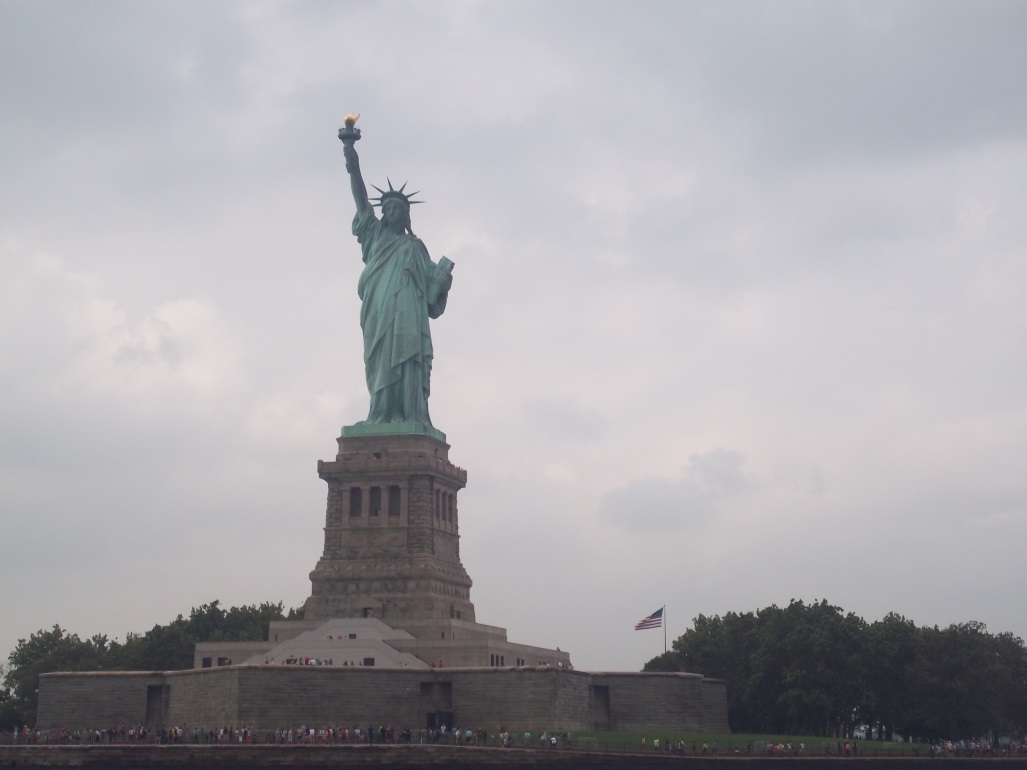 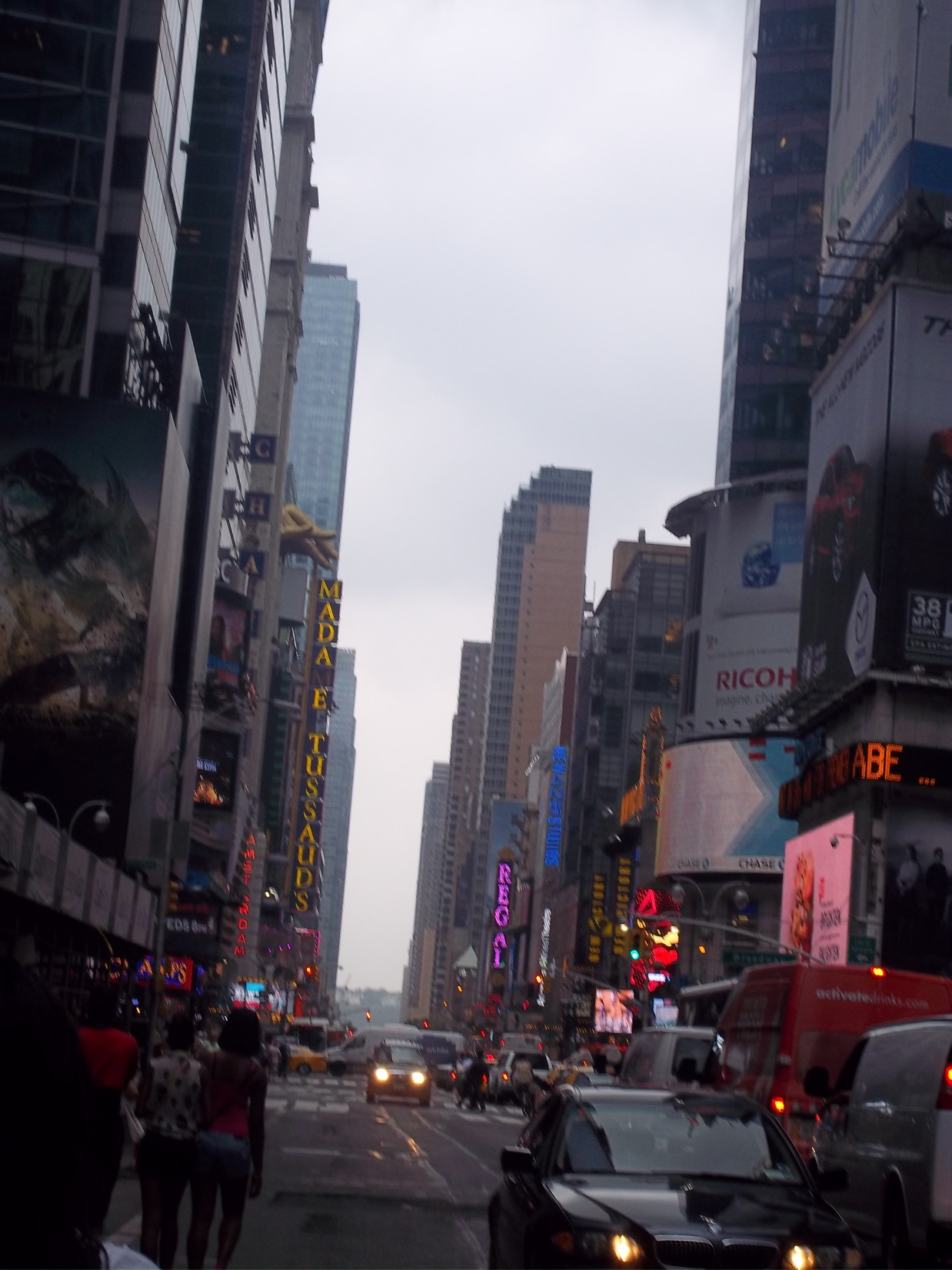 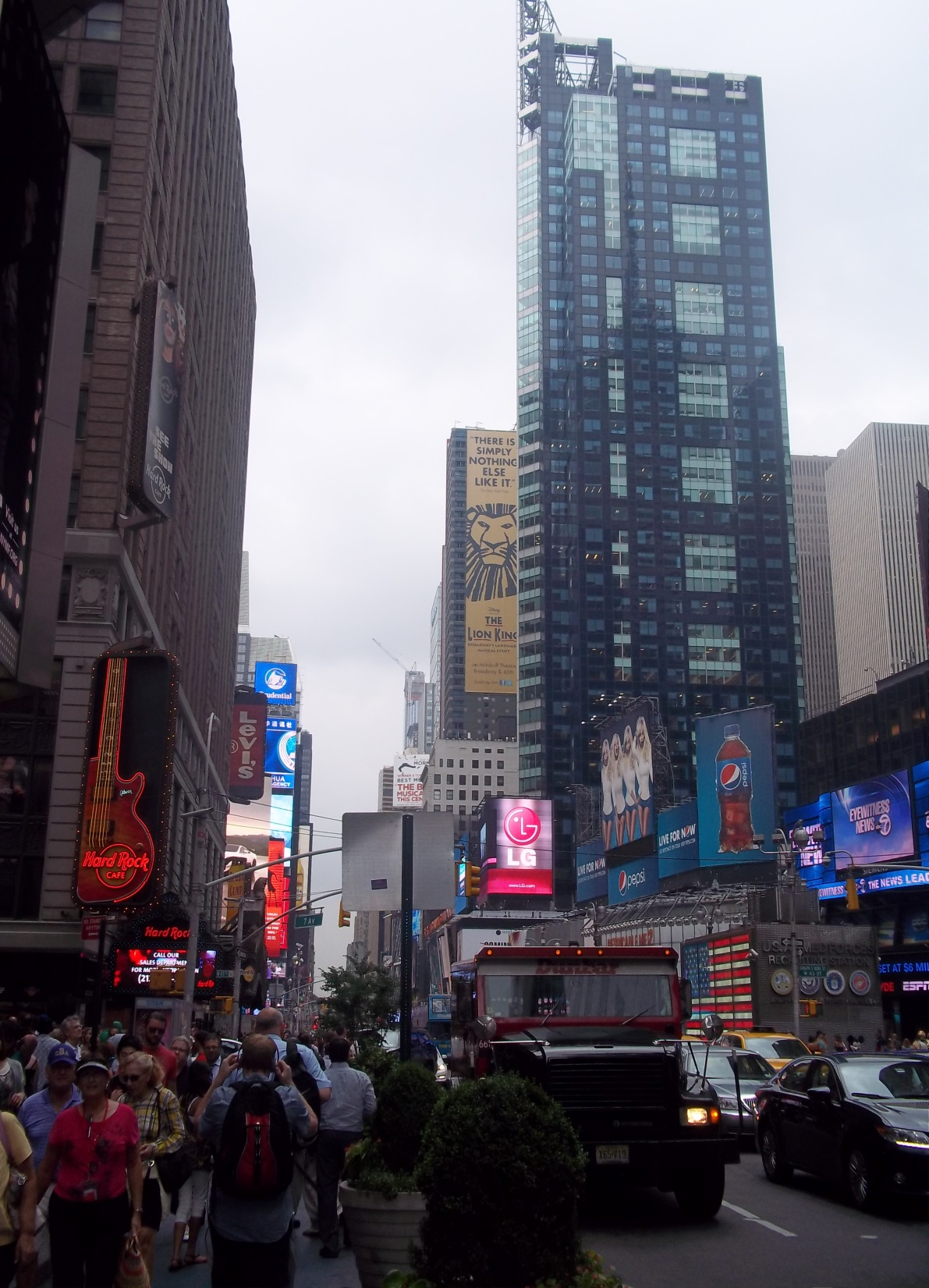 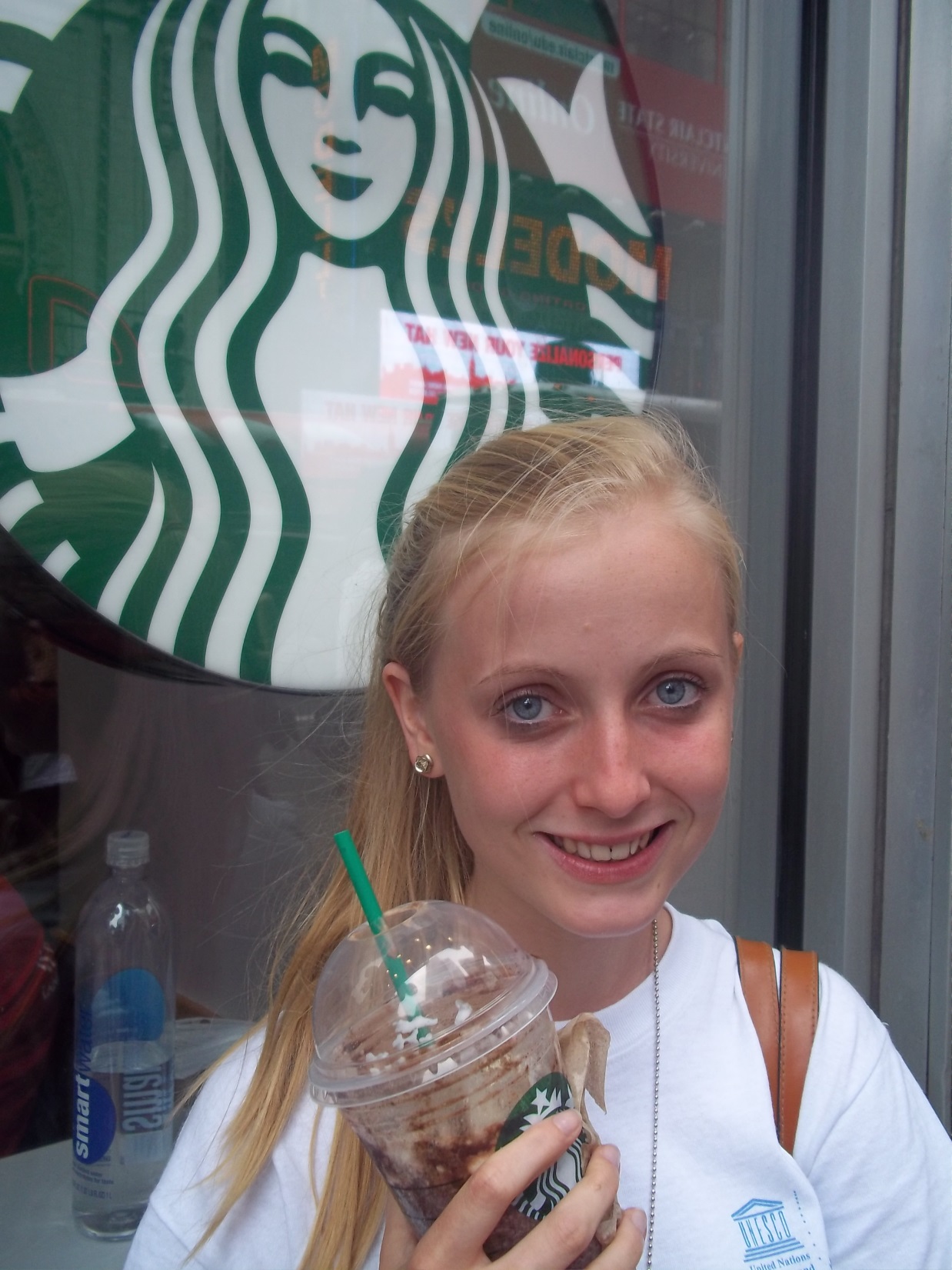 My most memorable moment  Riona I’m going to miss you hunny <3
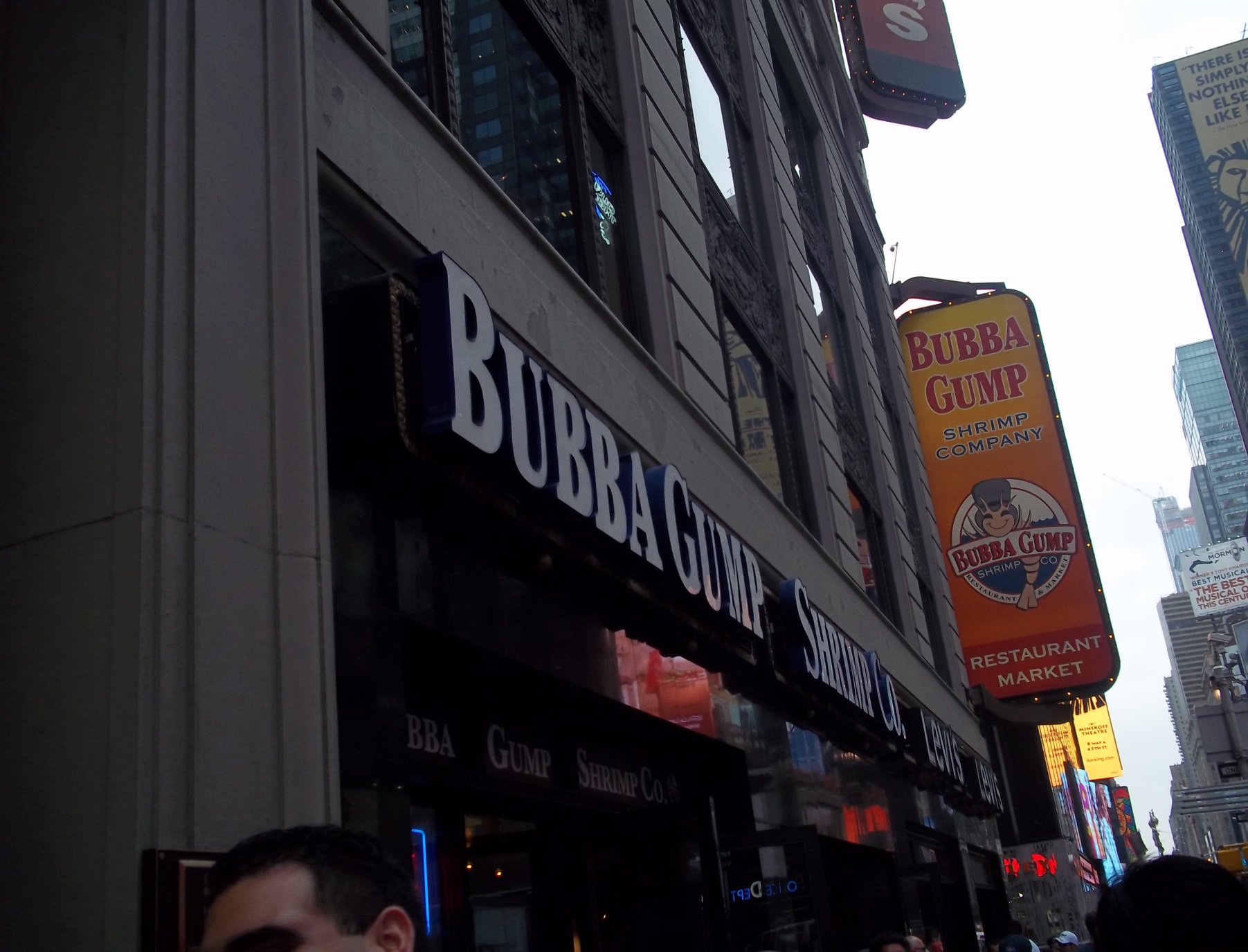 Forrest Gump Reference 
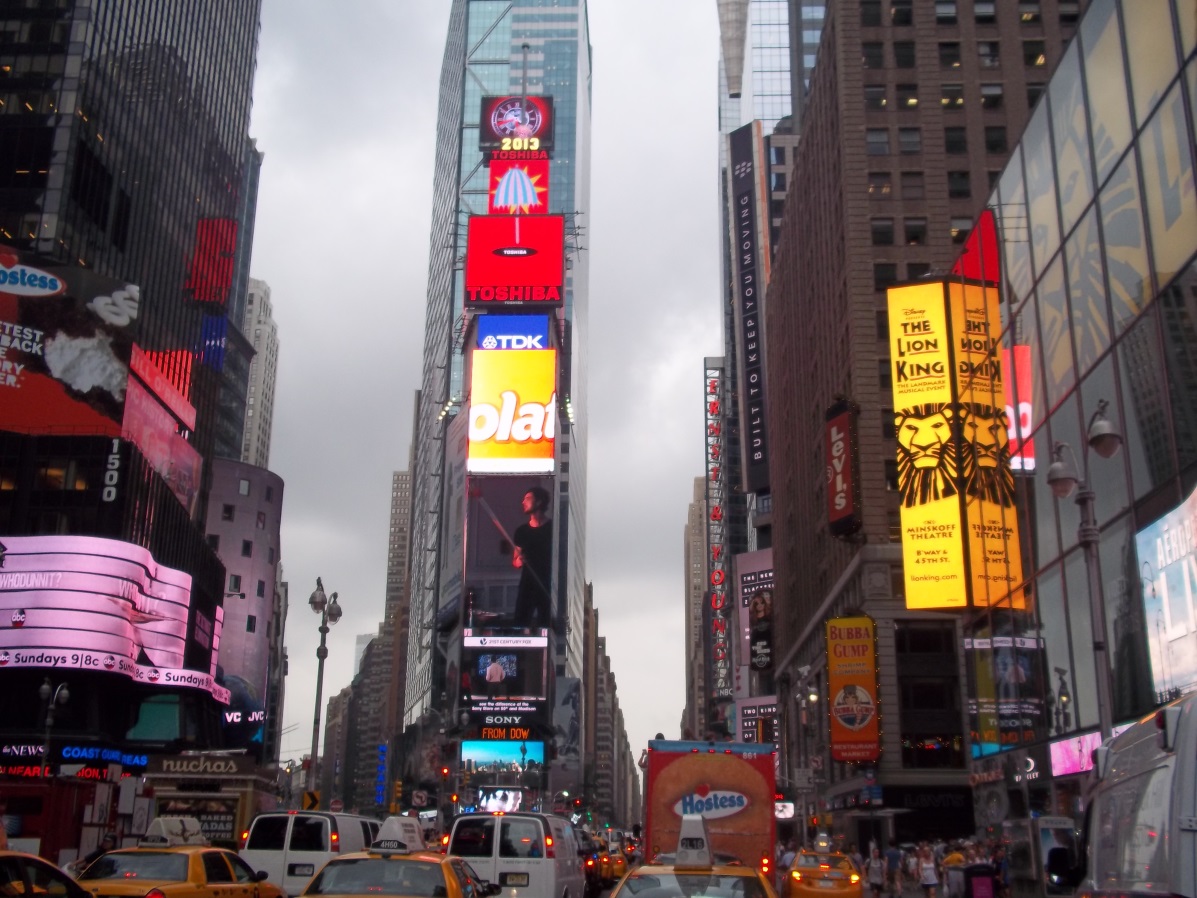 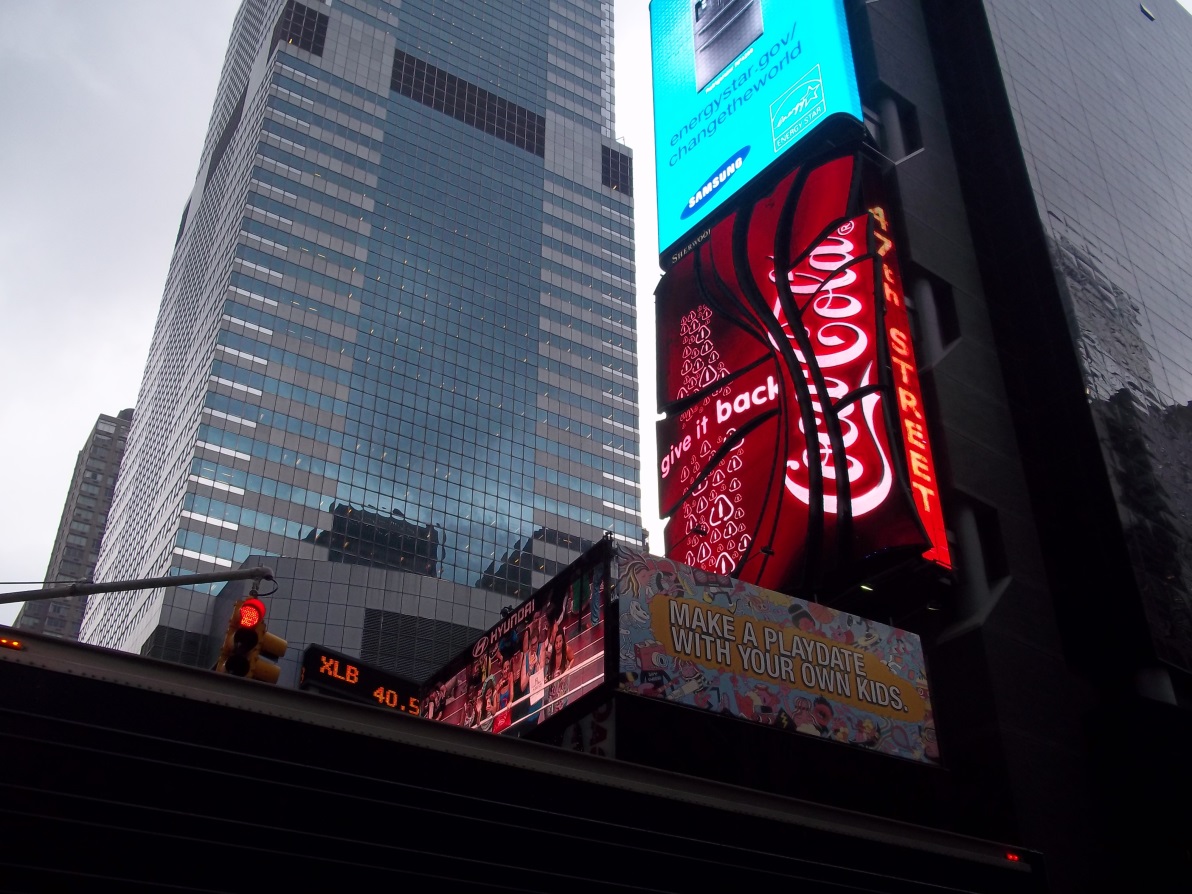 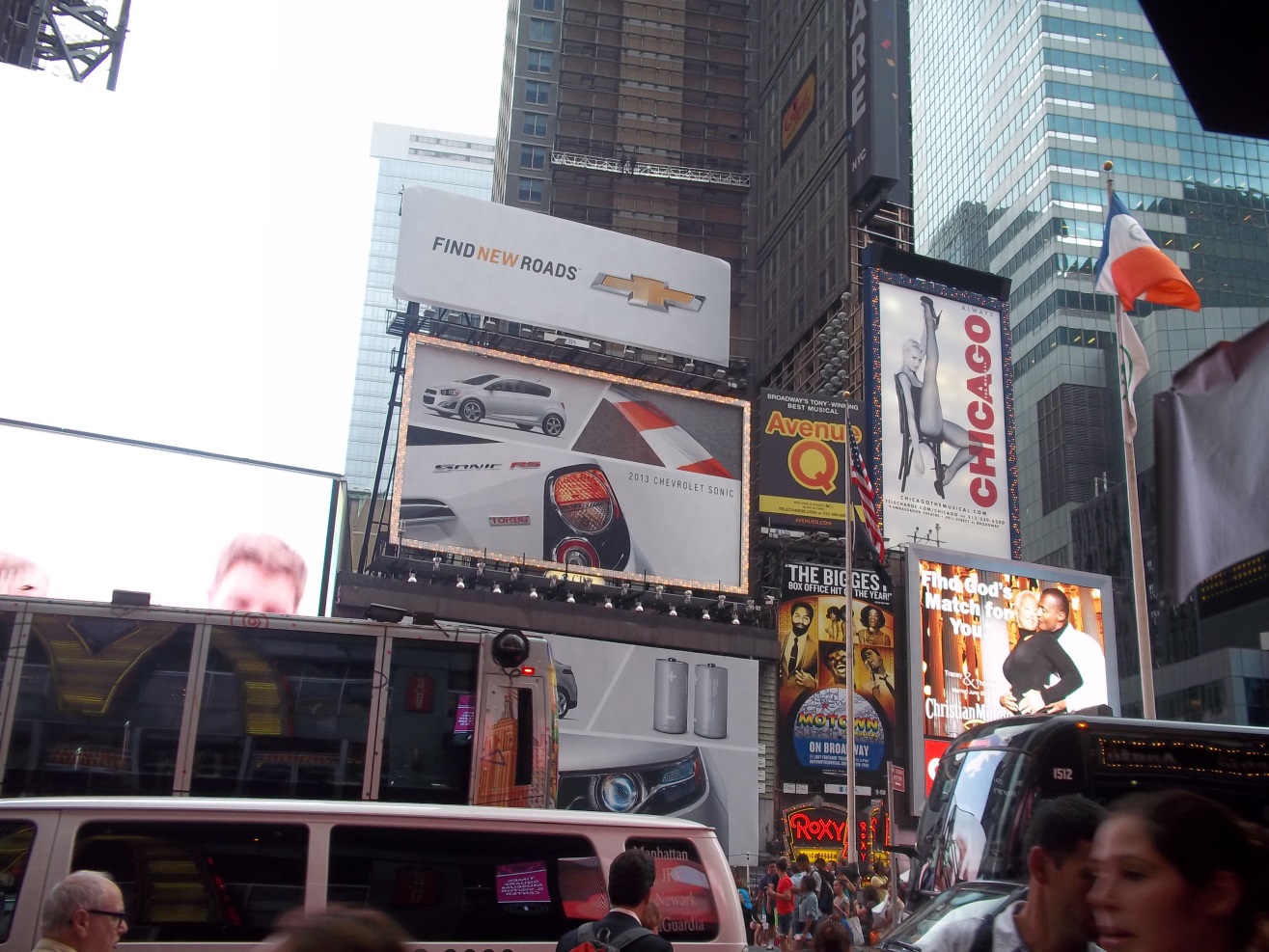 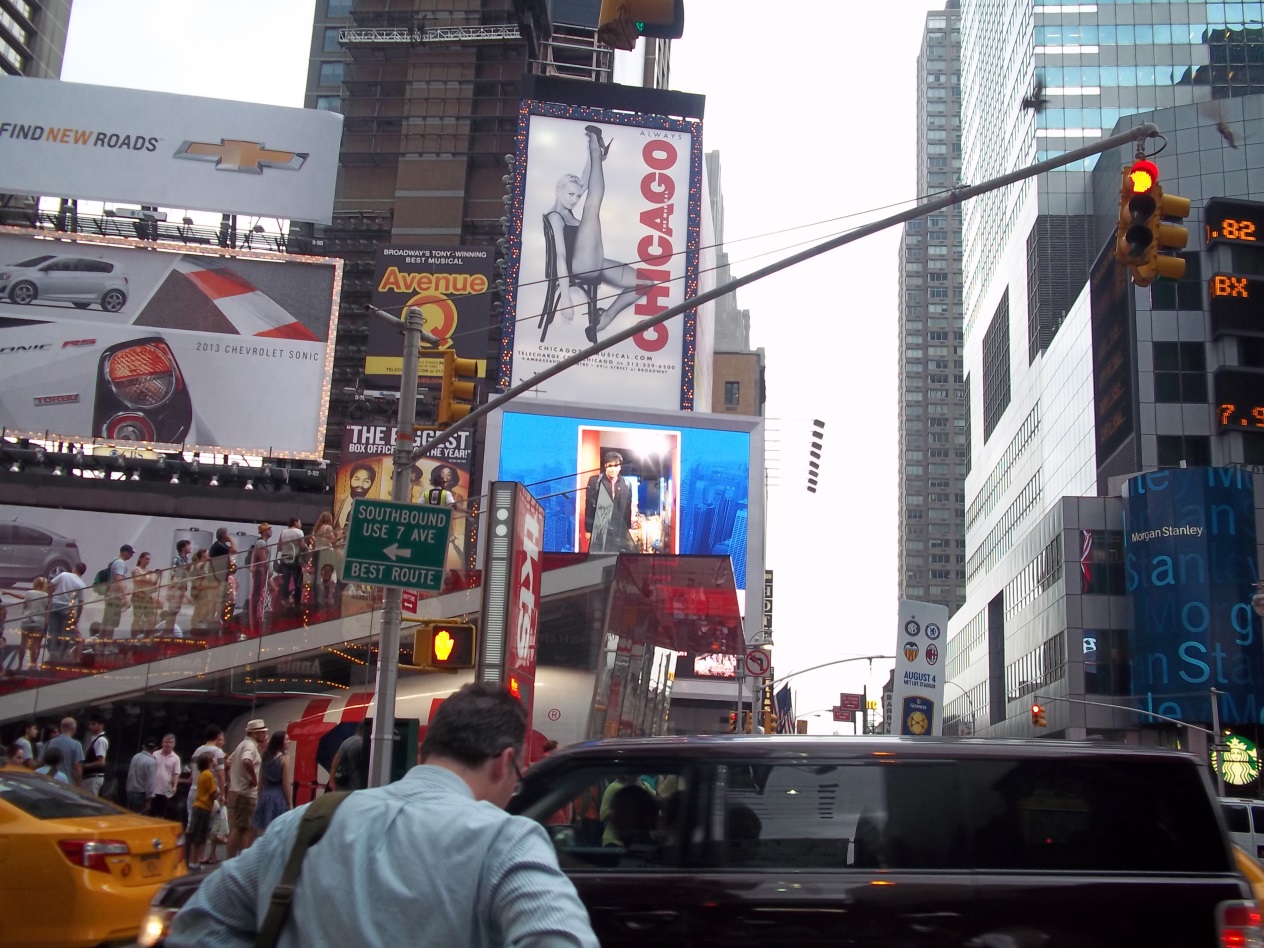 TIME SQUARE!!!
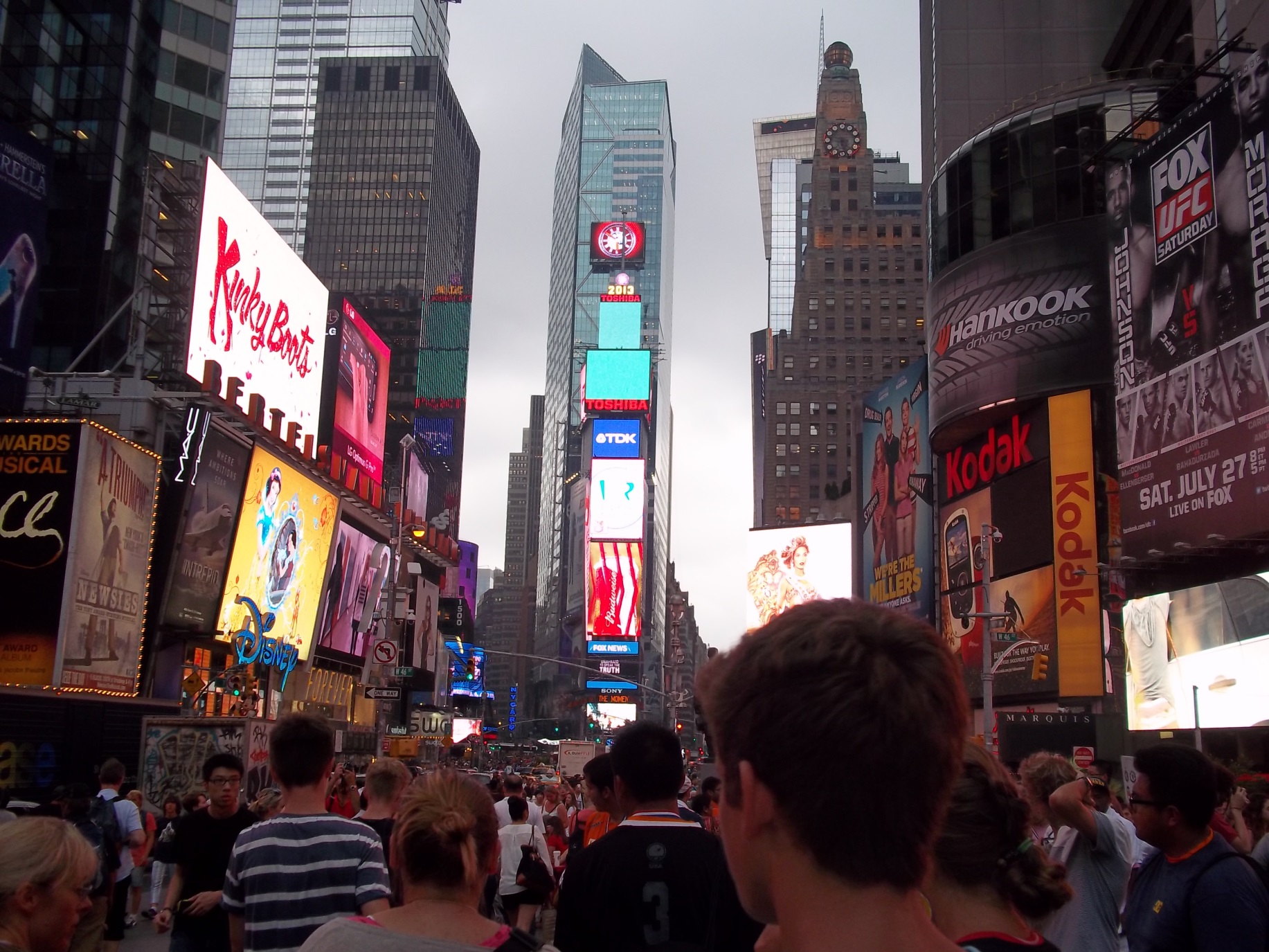 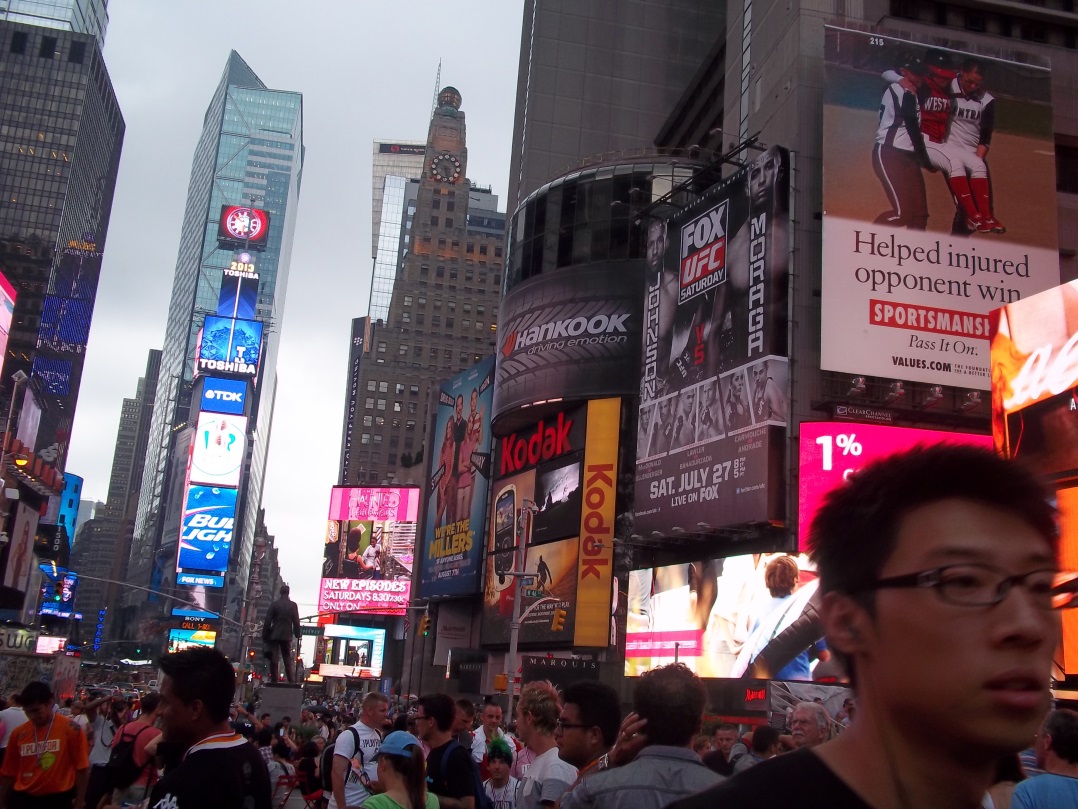 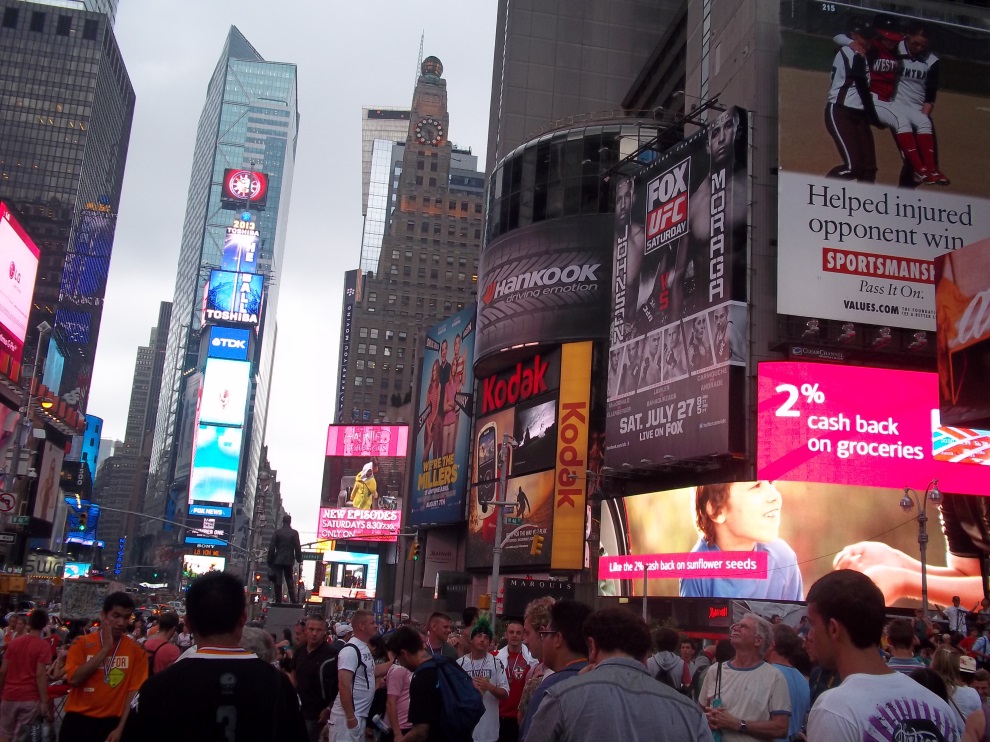 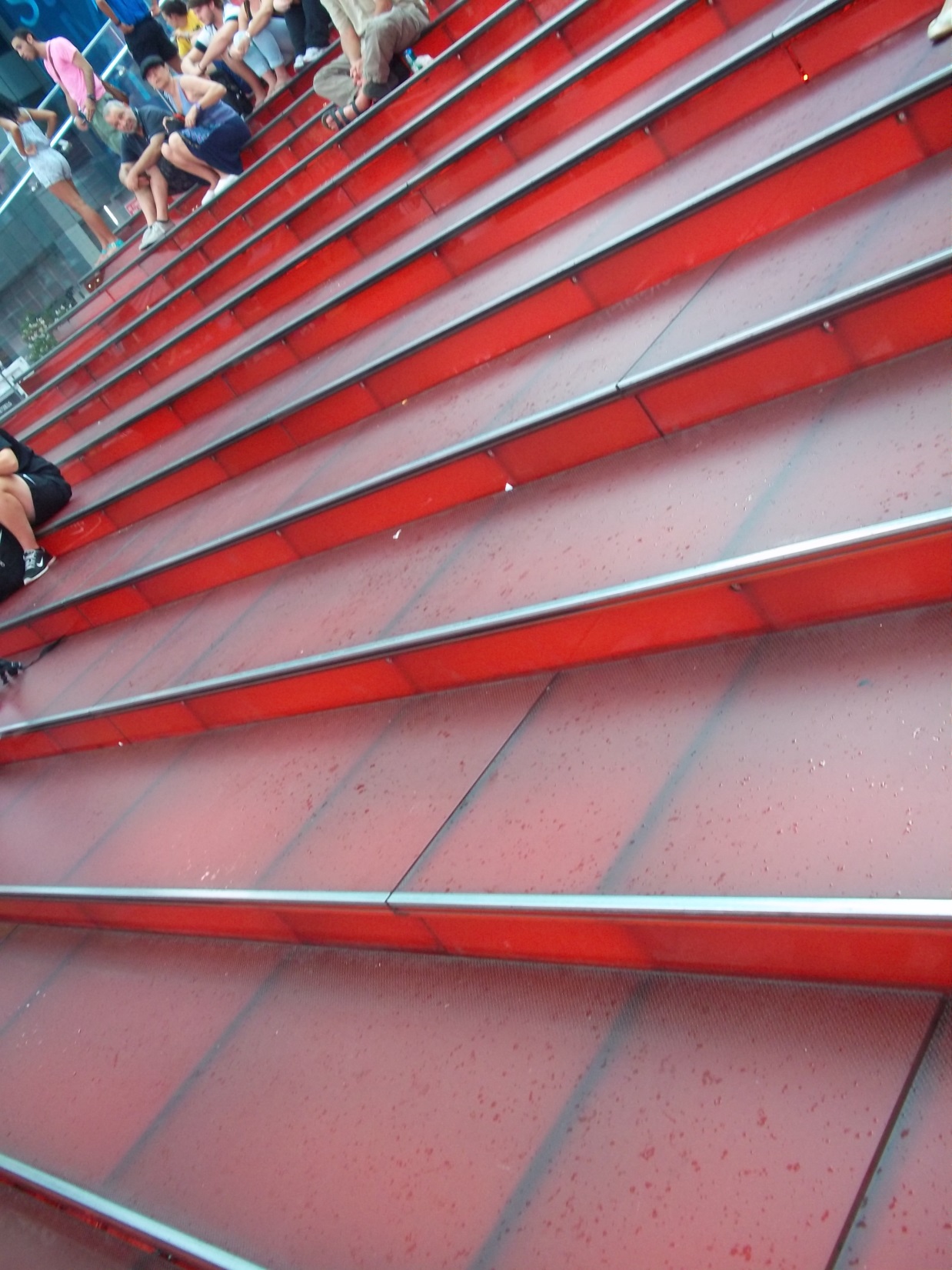 Recognize these steps?
If any of you have ever seen Alicia Keys and JayZ’s song, “Empire State of Mind,” these are the steps in the song <3 <3 <3 <3 <3
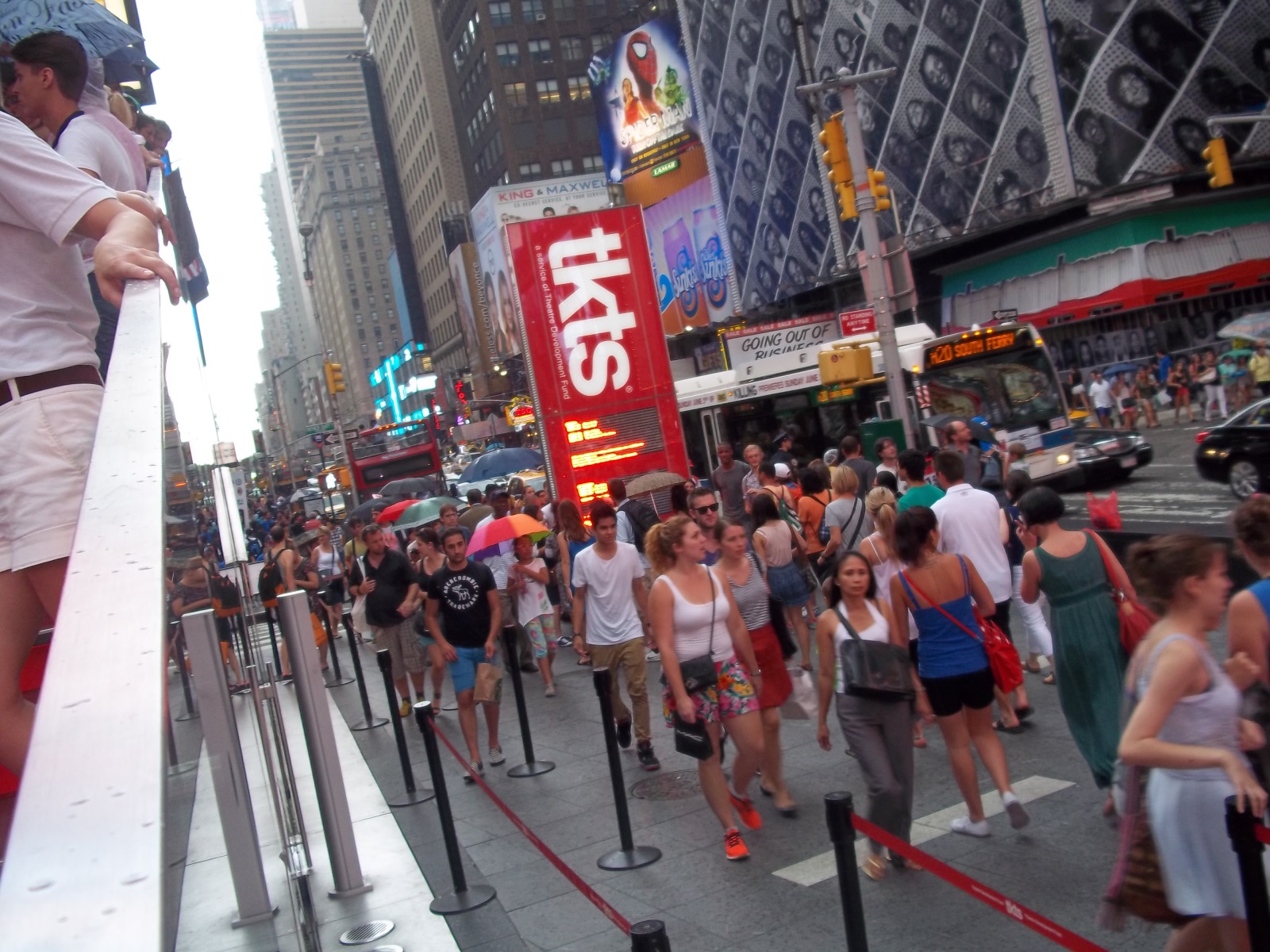 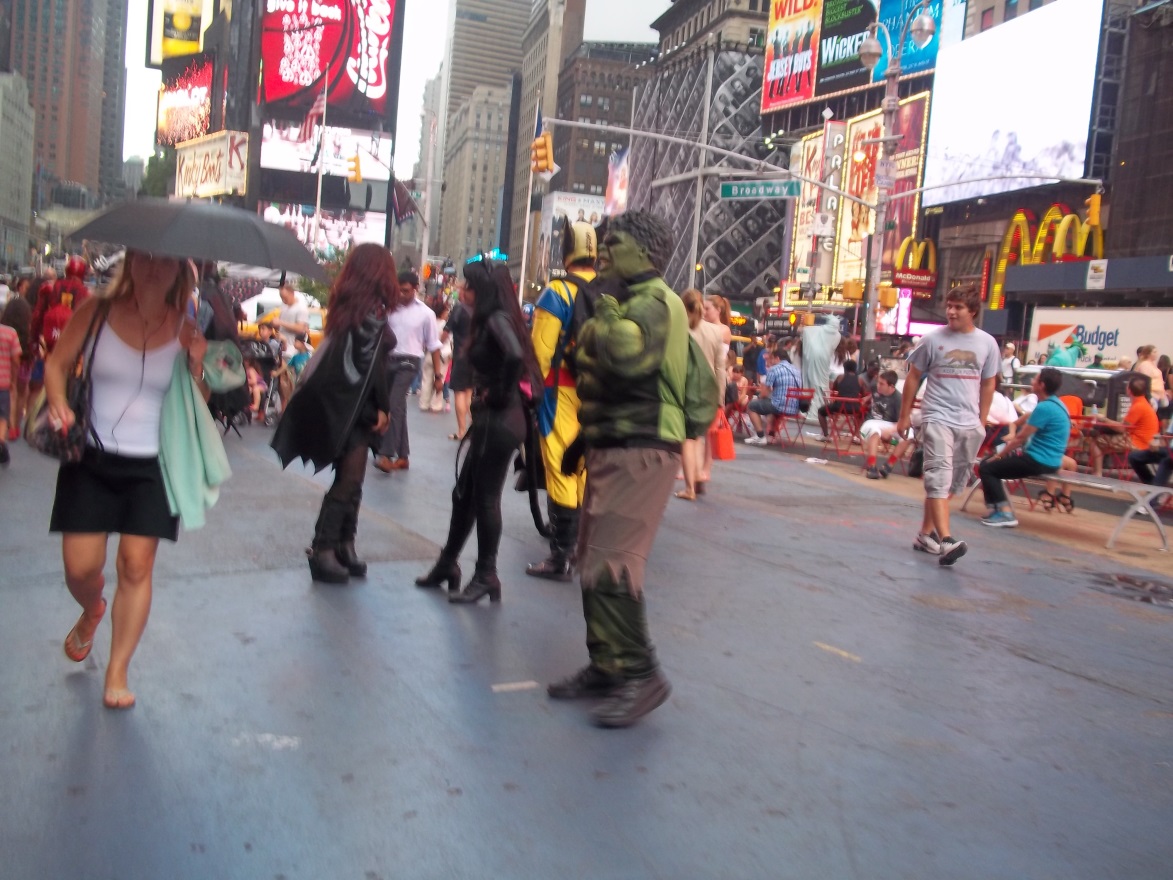 Just a few extras ;)
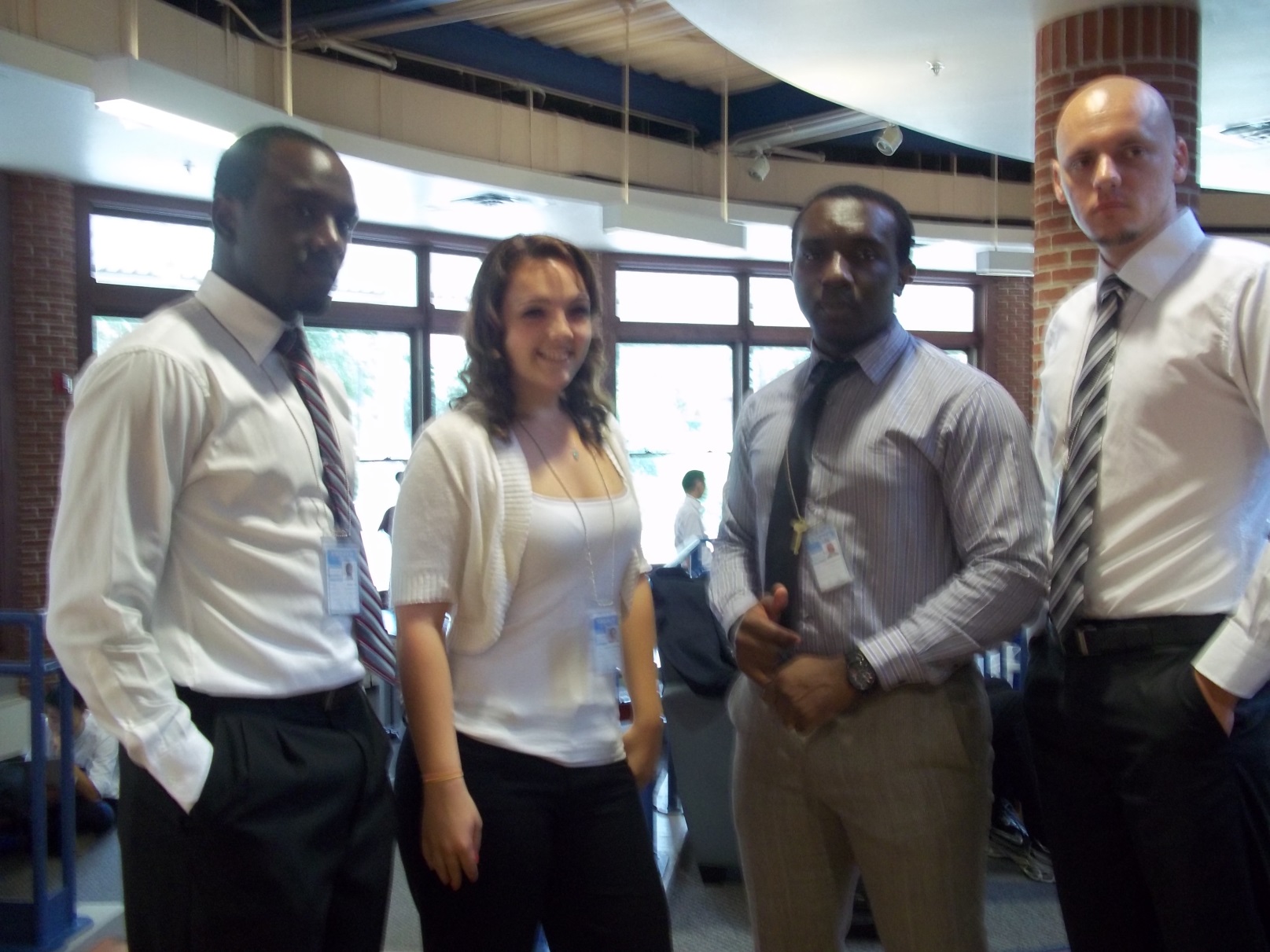 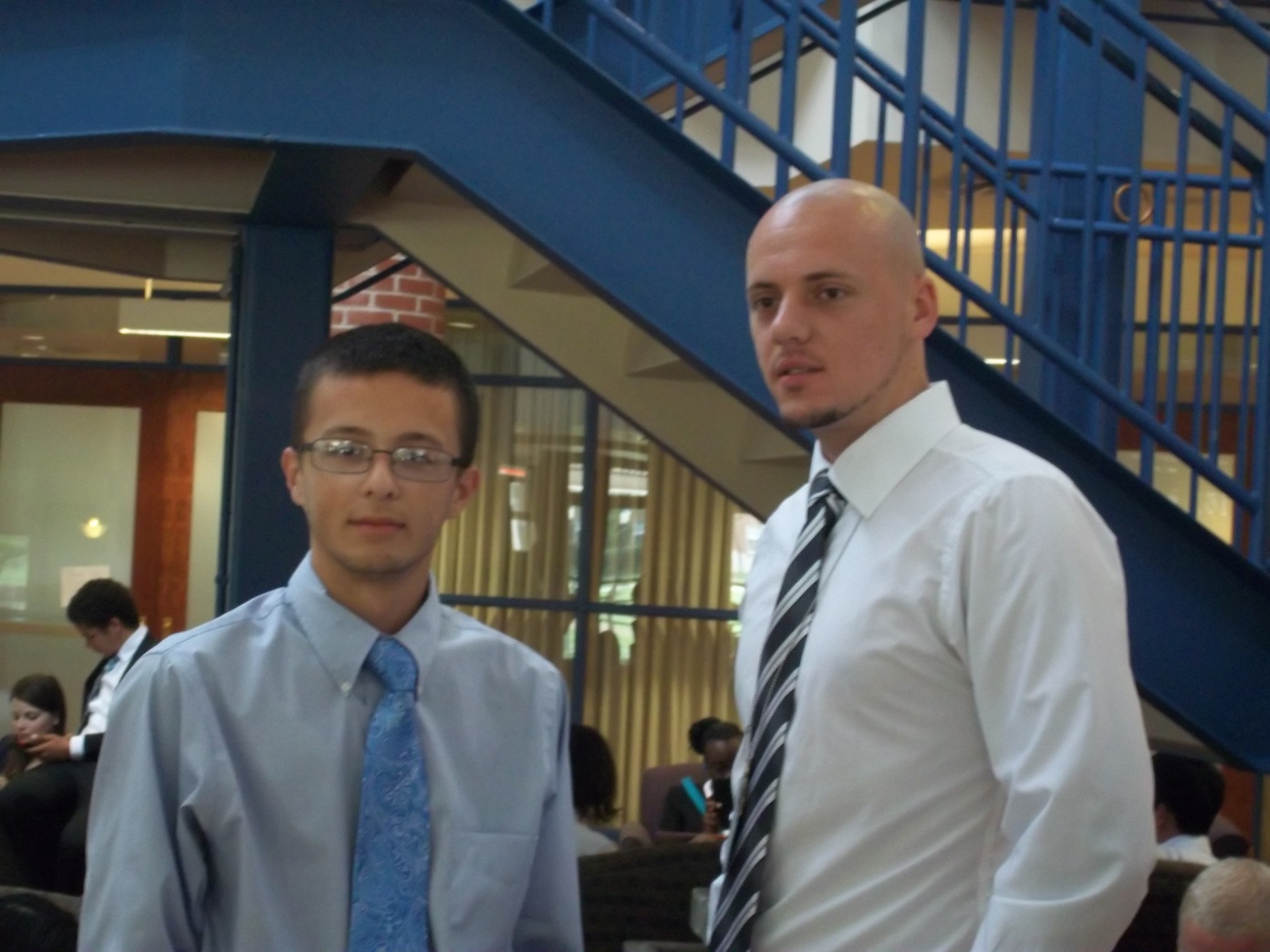 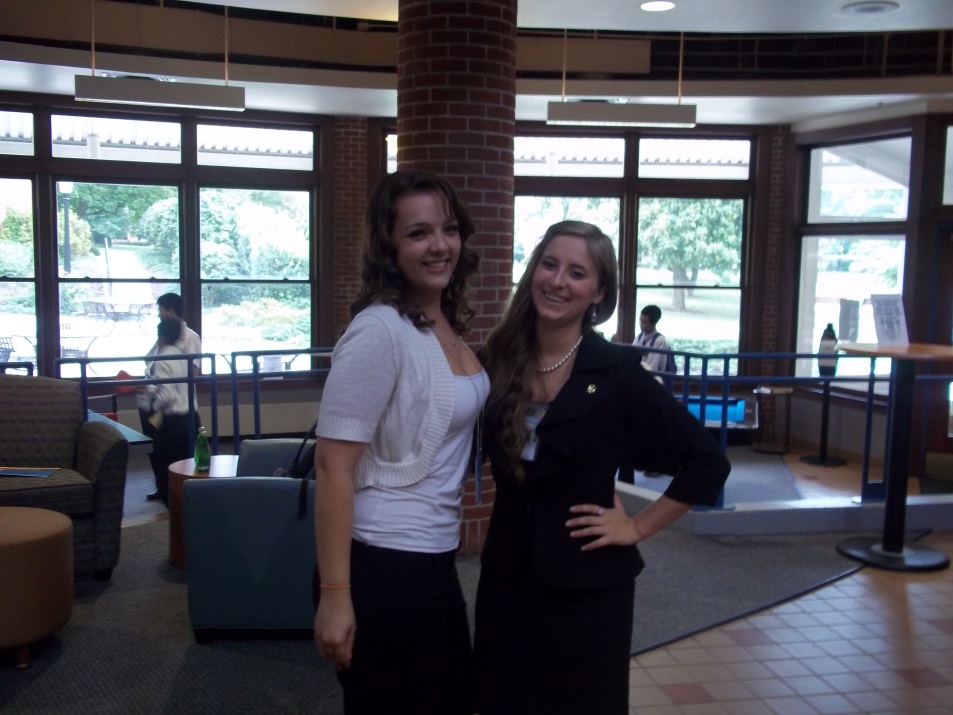 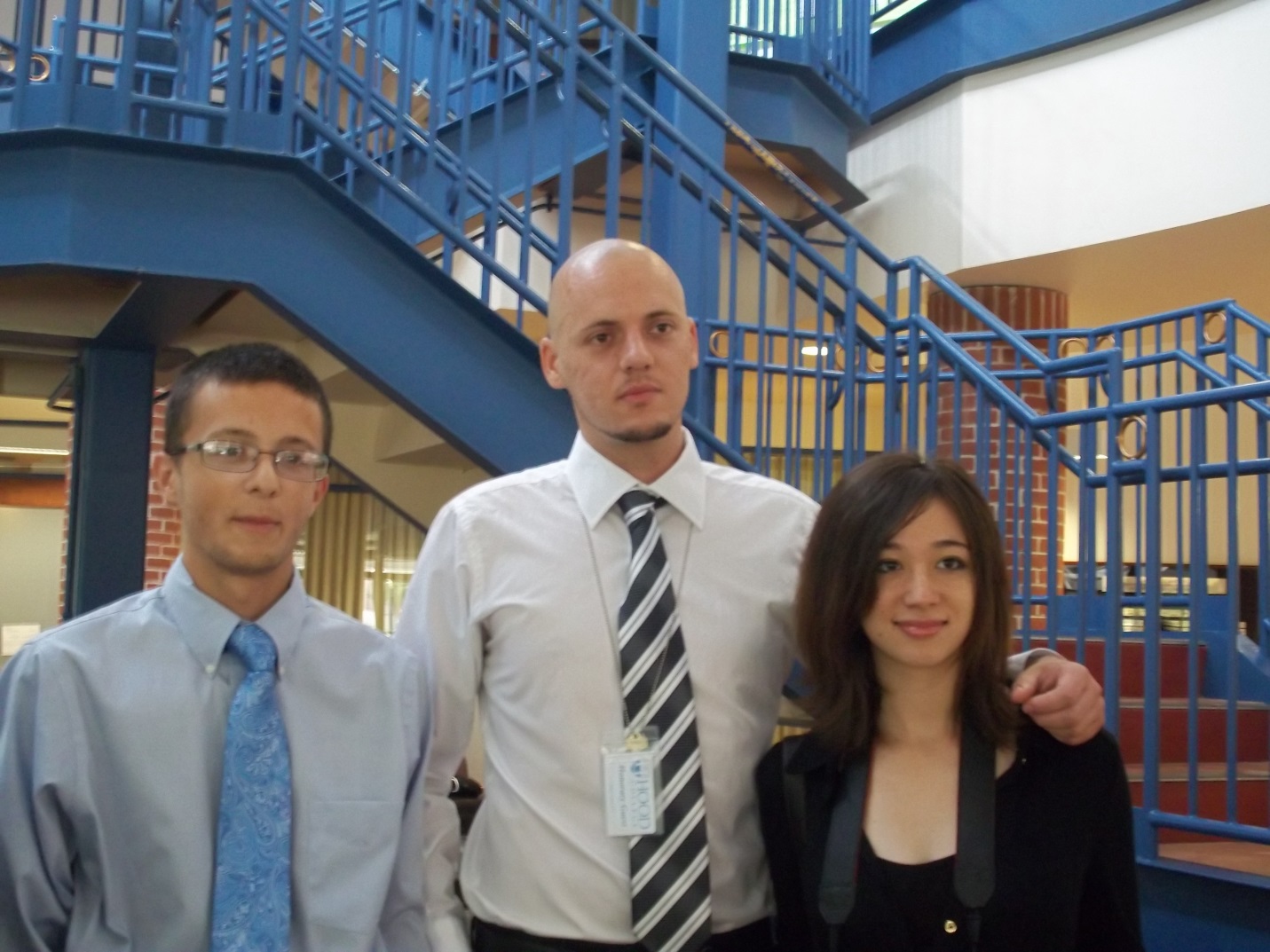 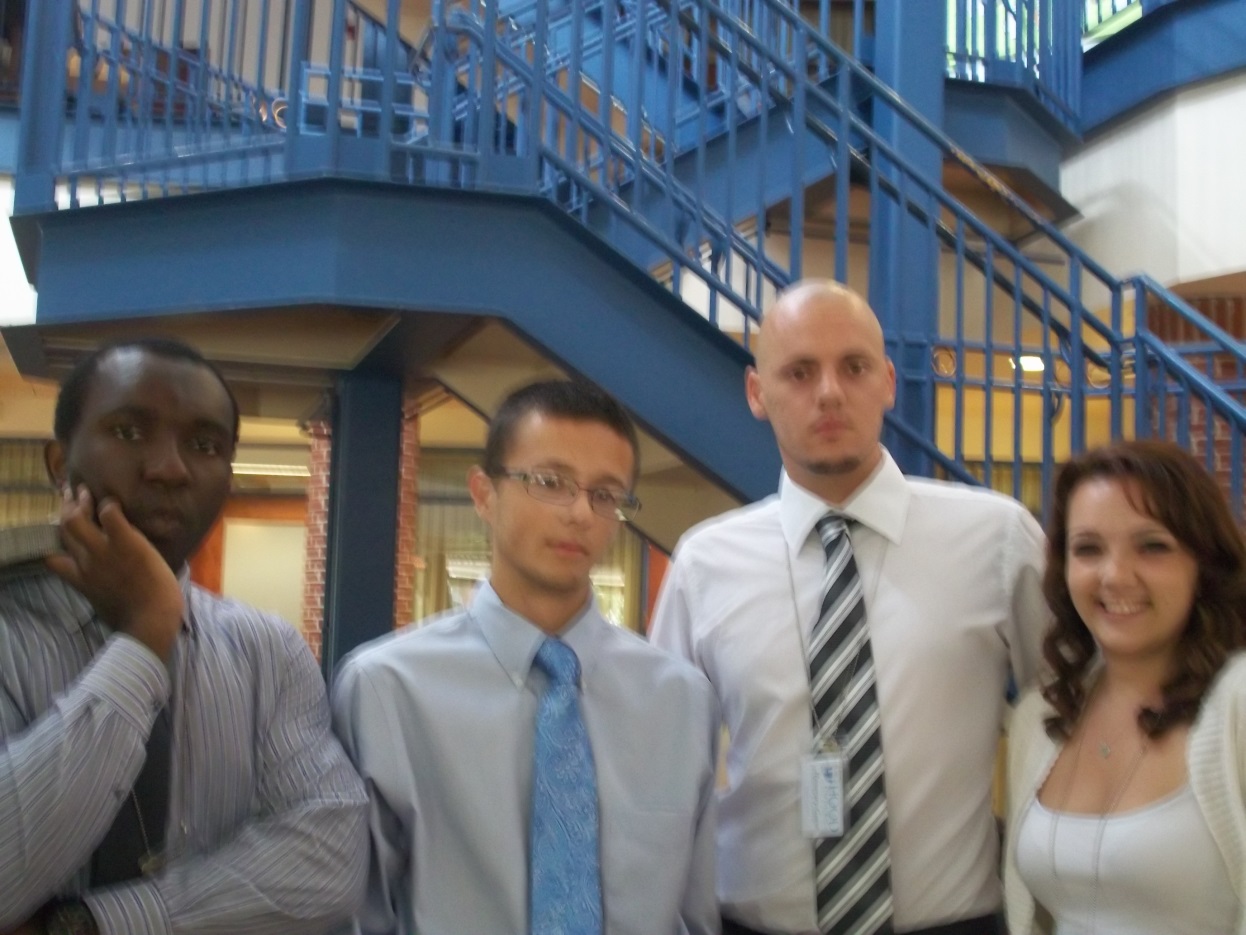 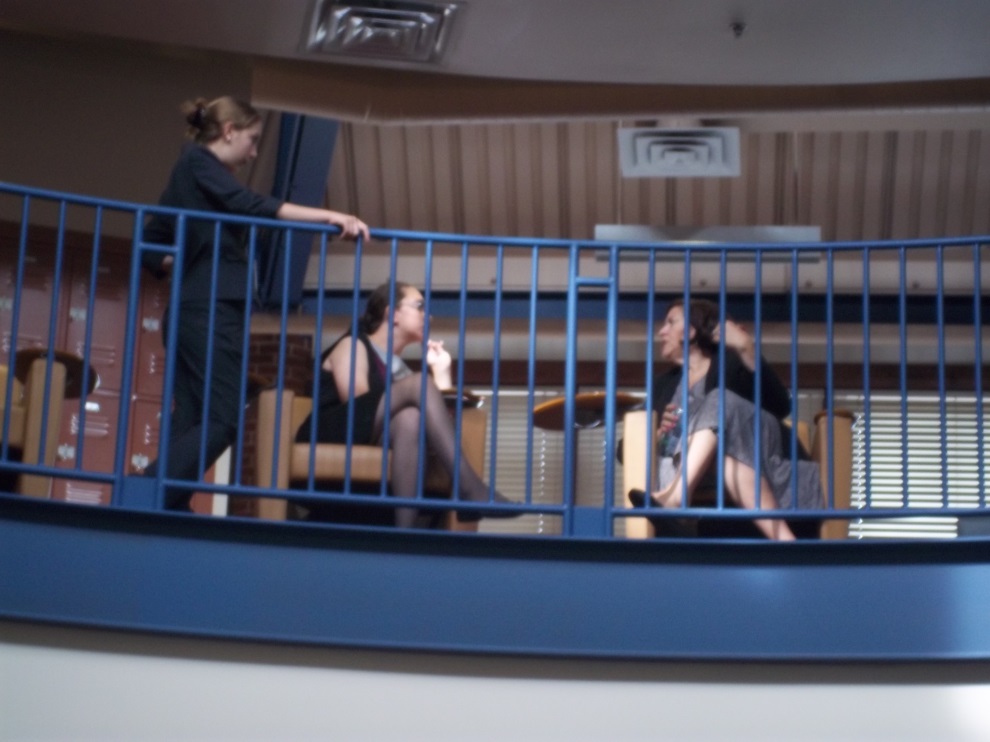 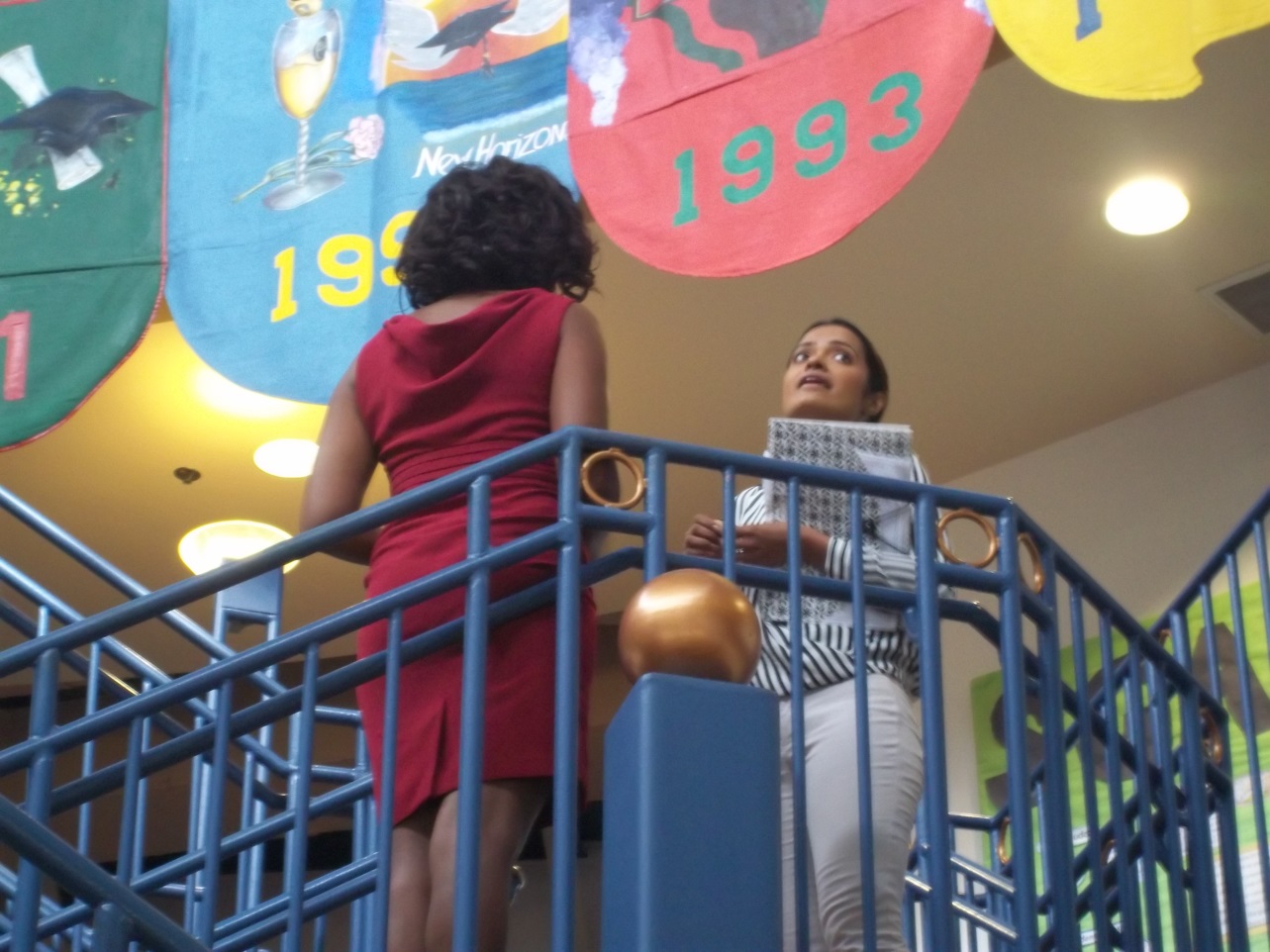 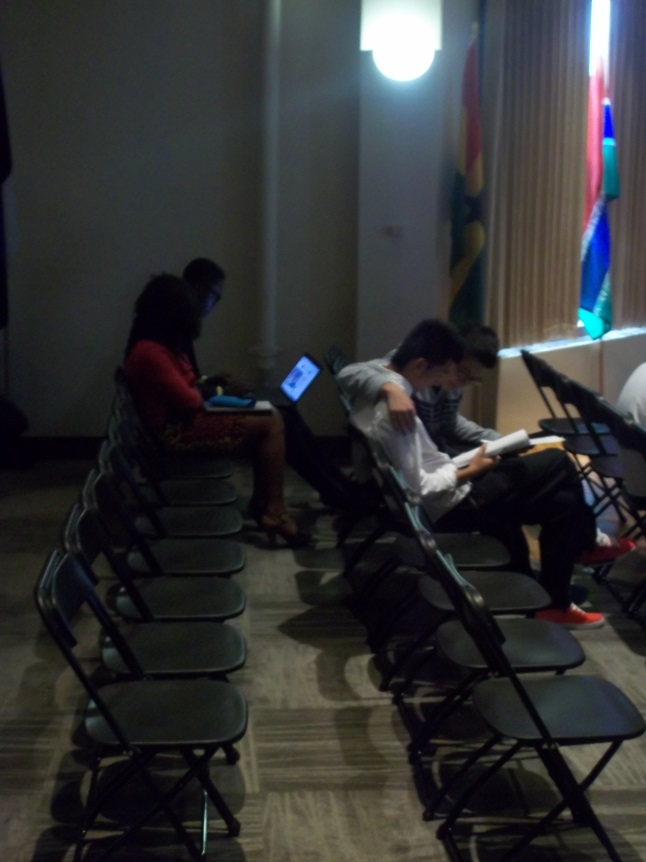 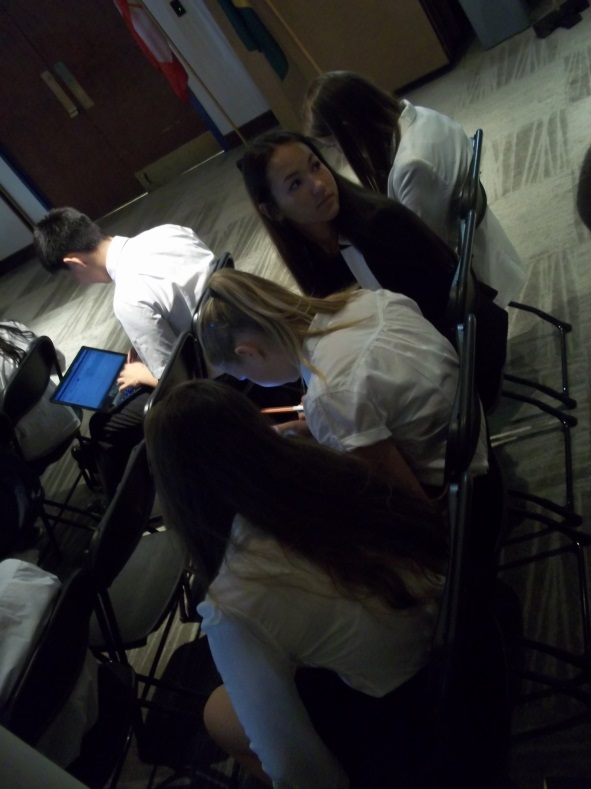 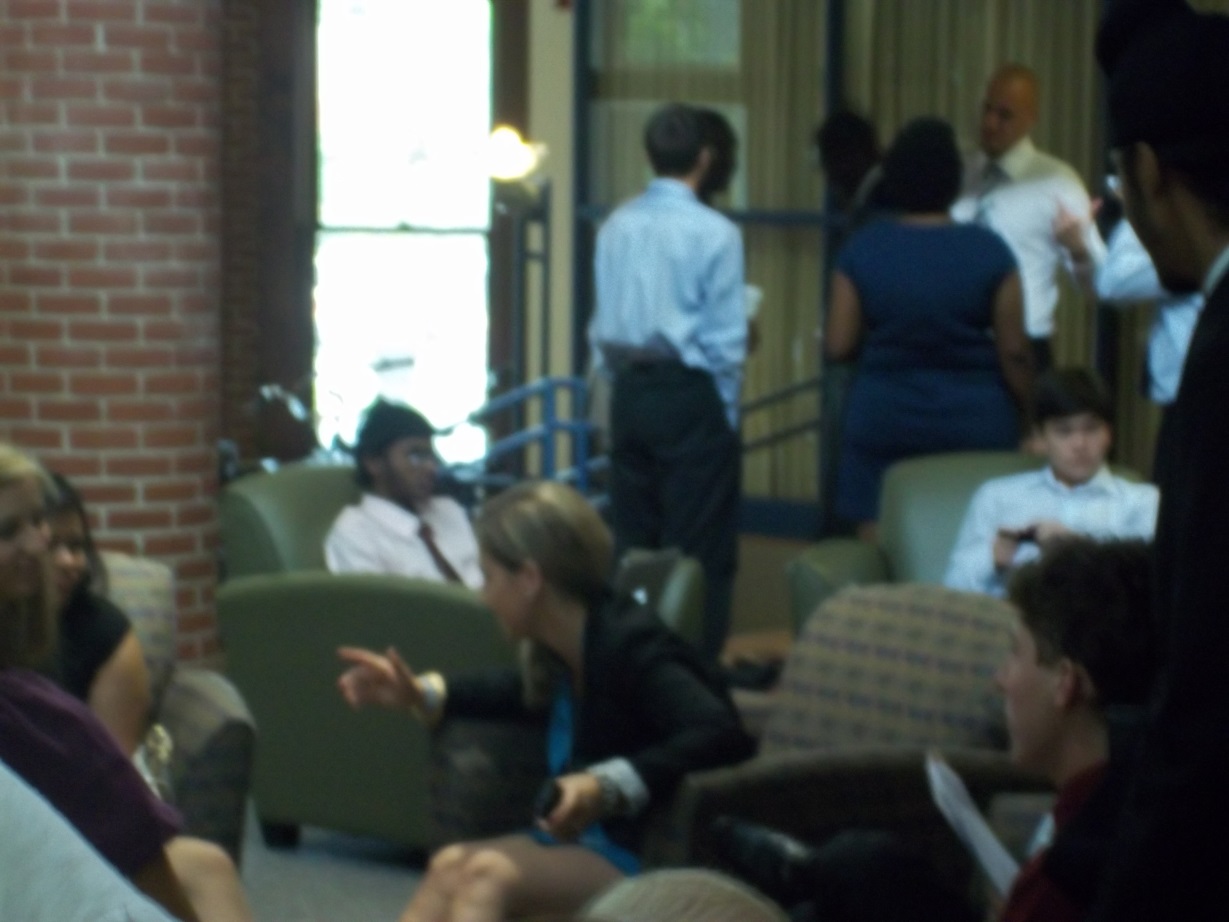 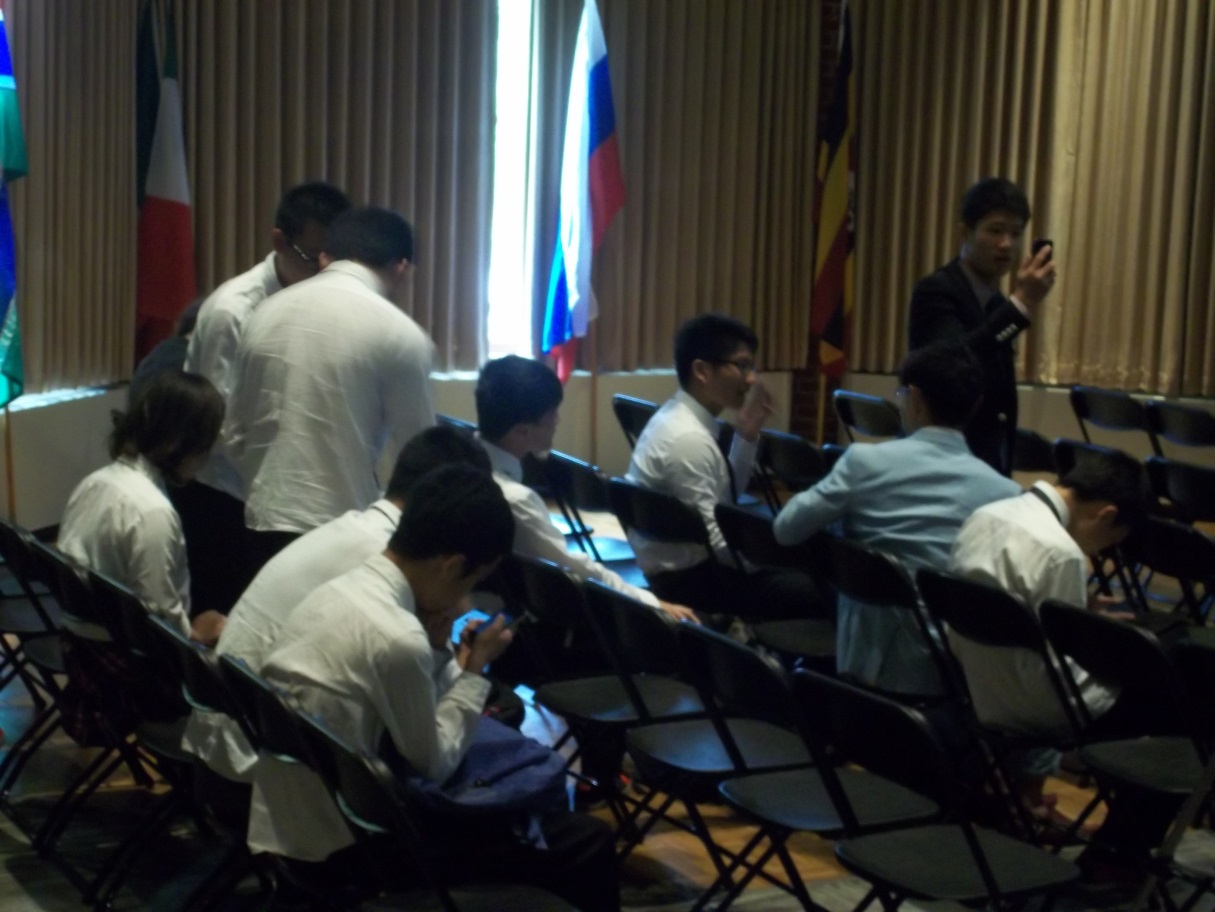 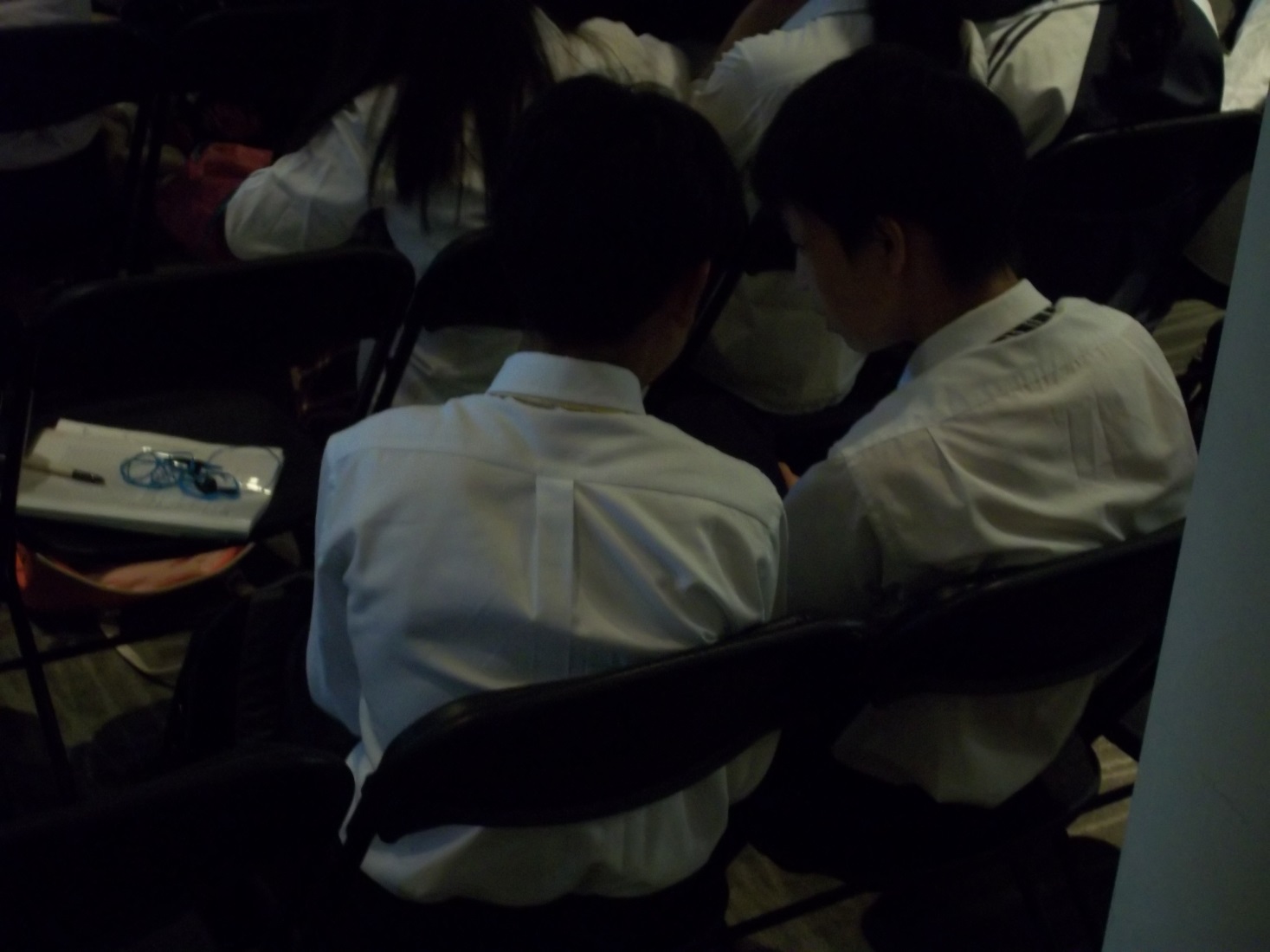 Got Yah!
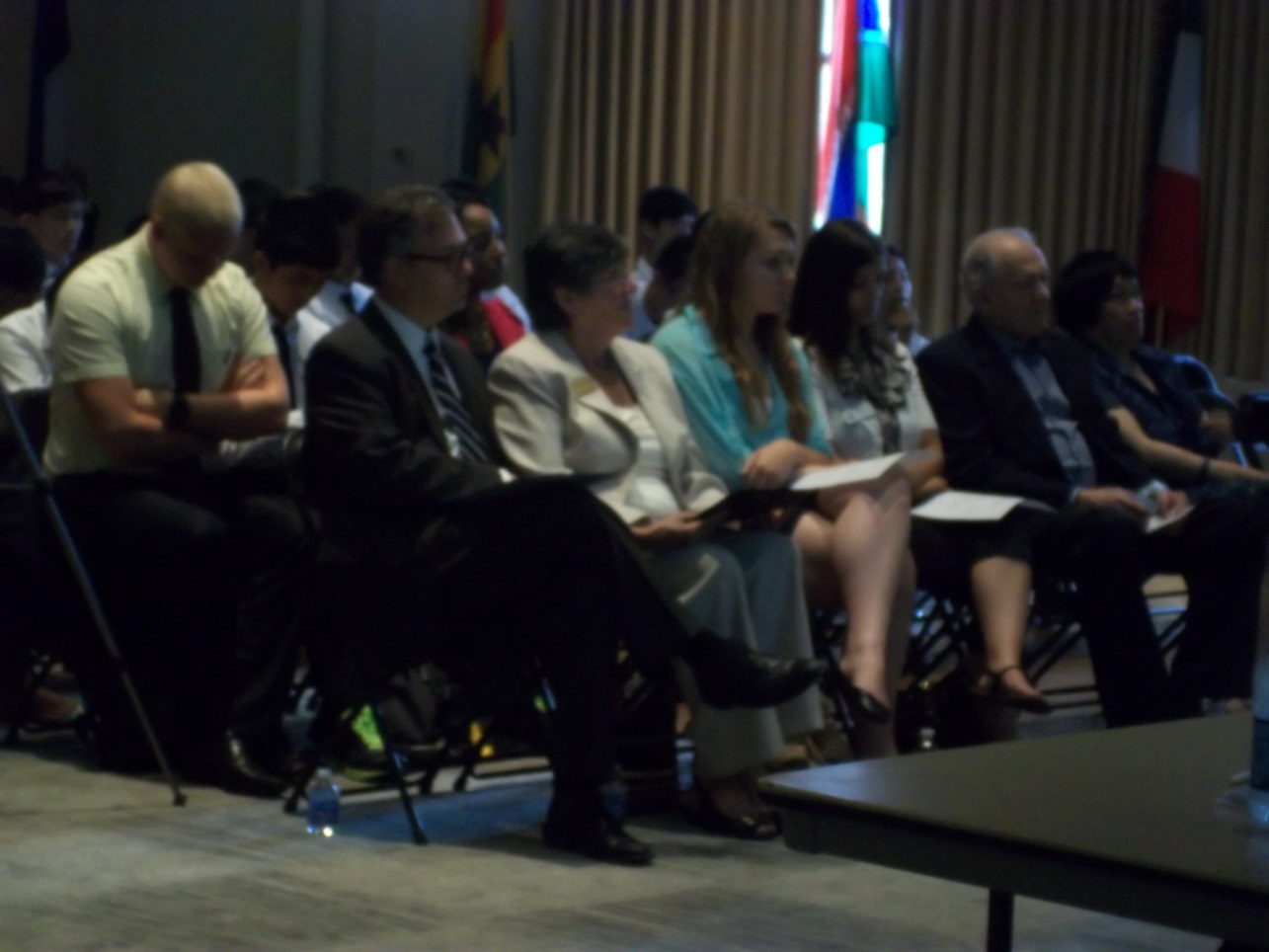 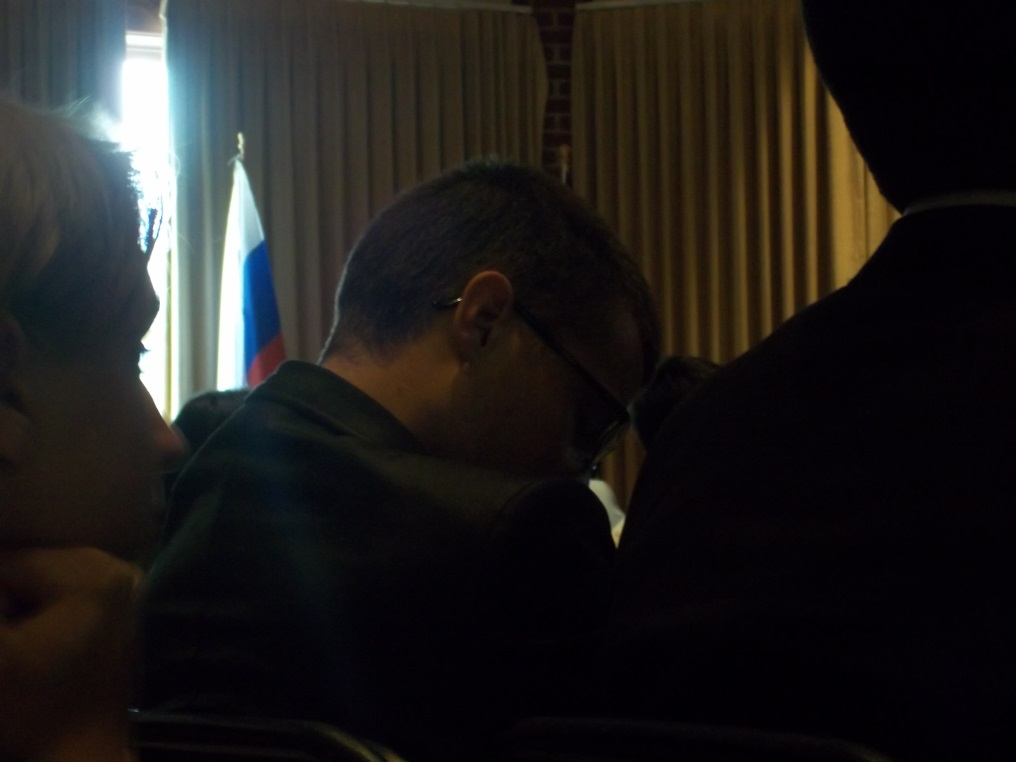 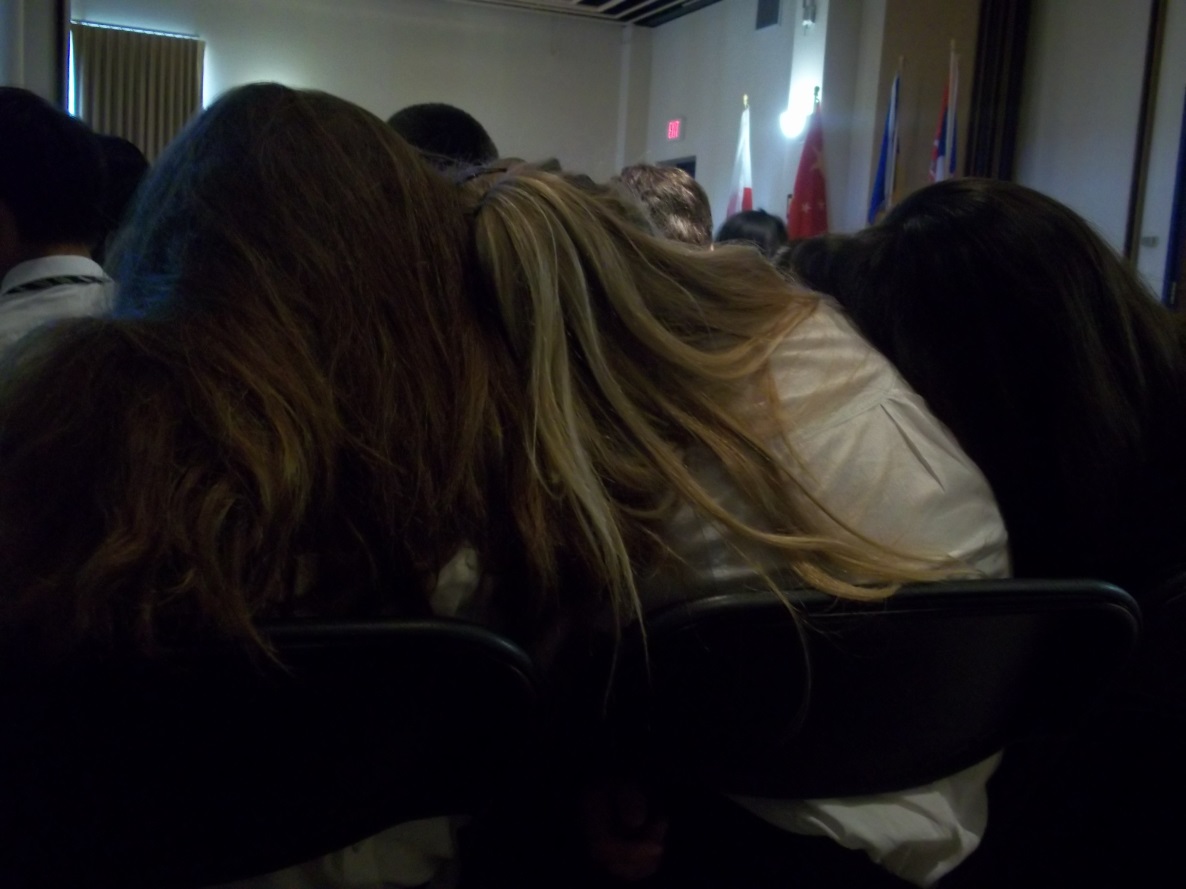 Nighty night <3
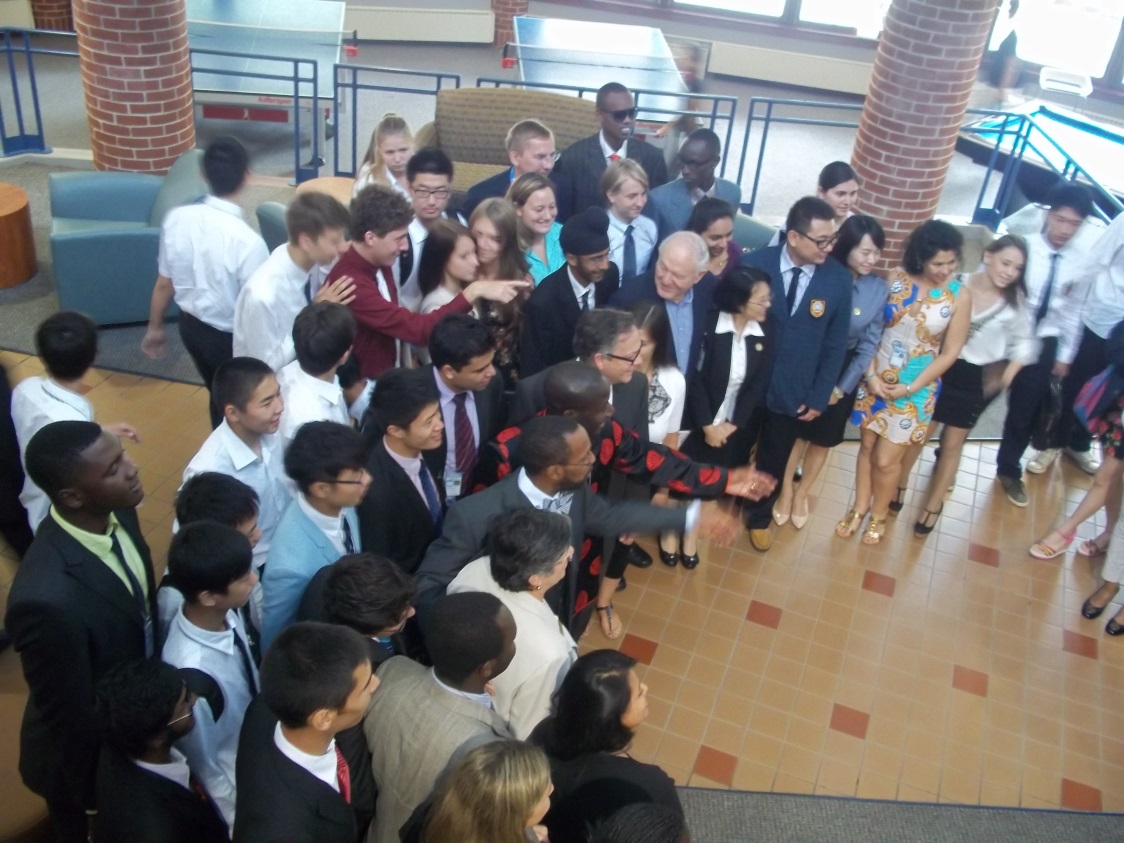      
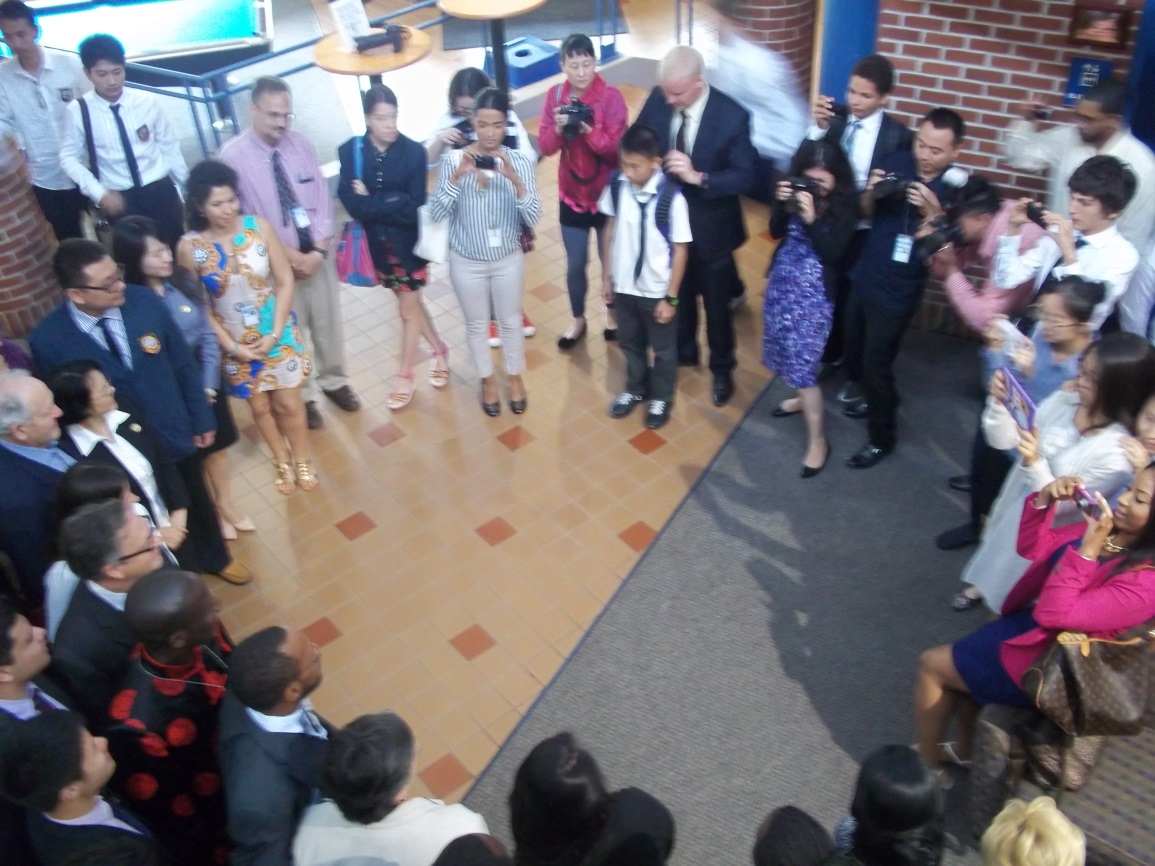 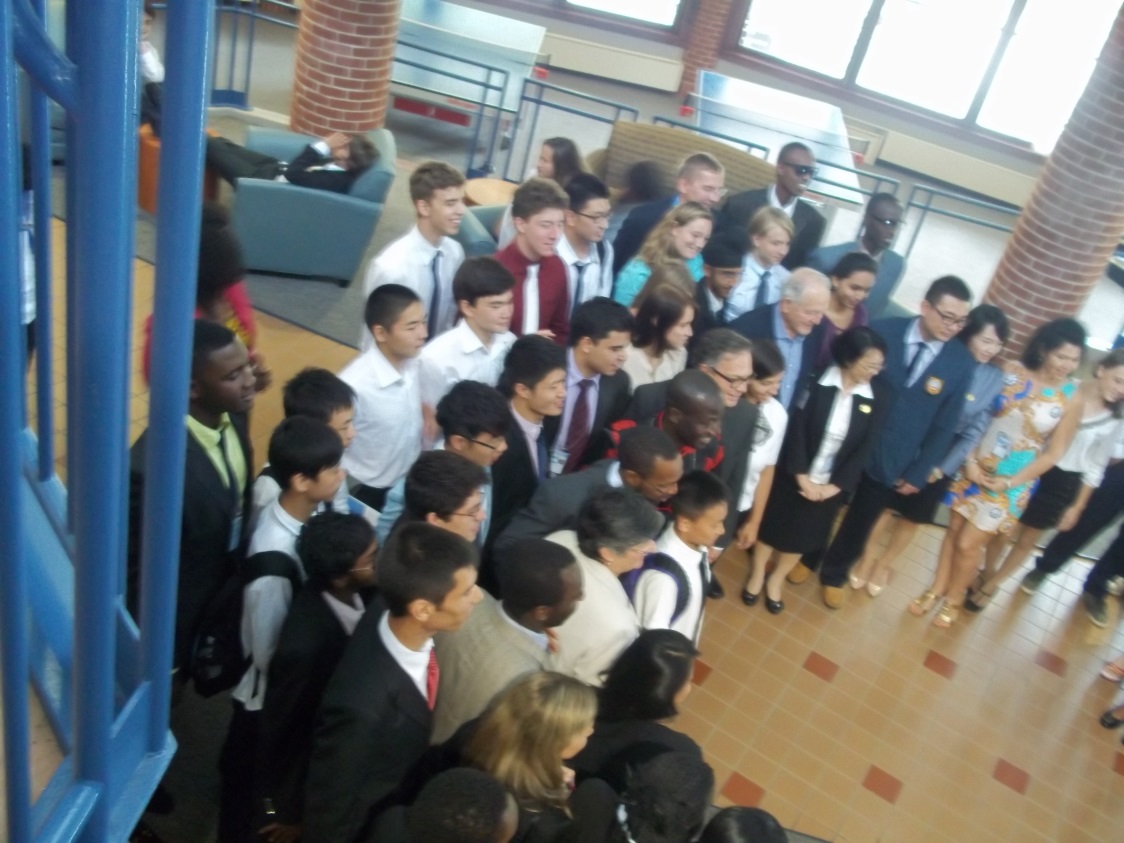 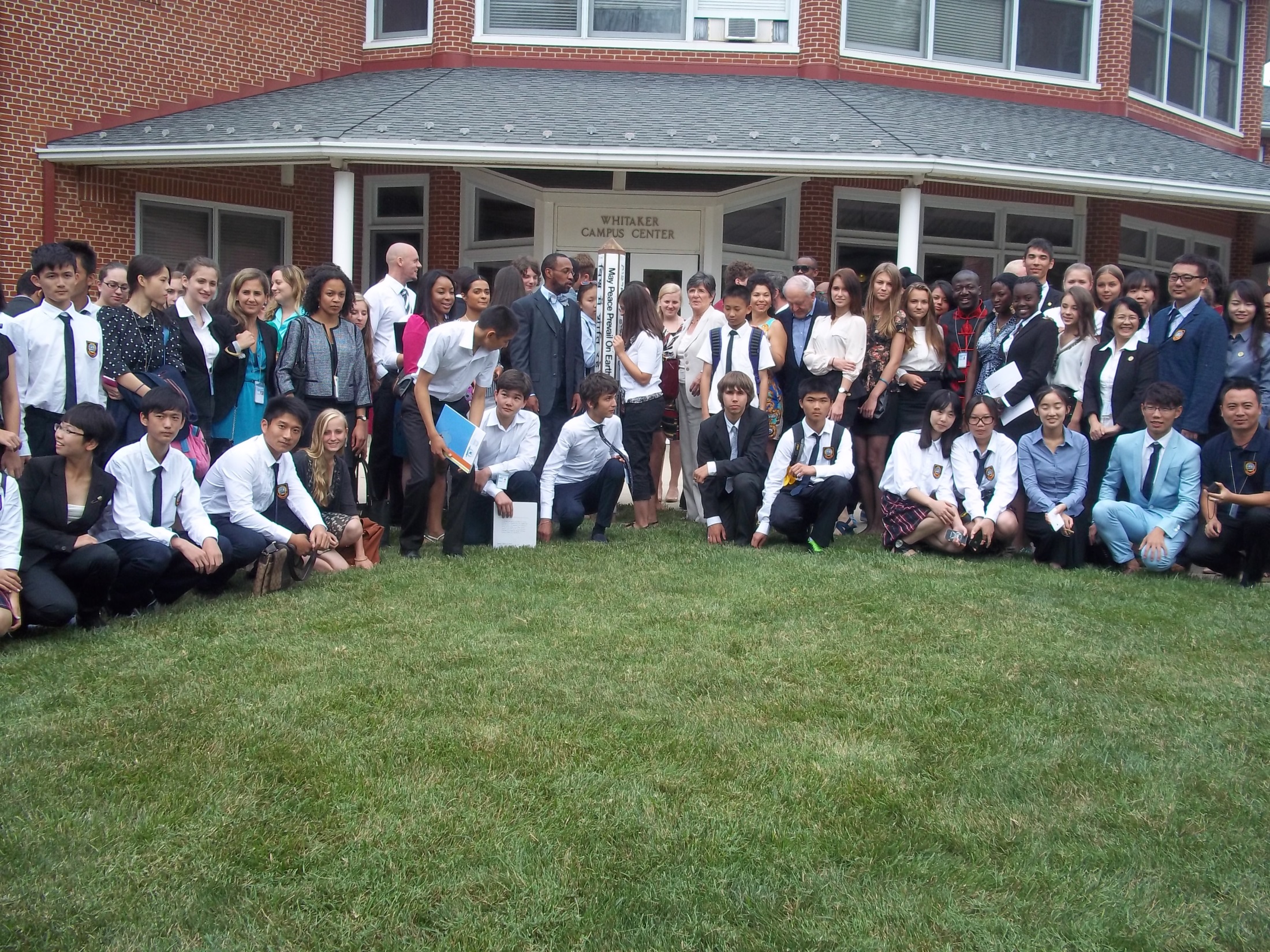 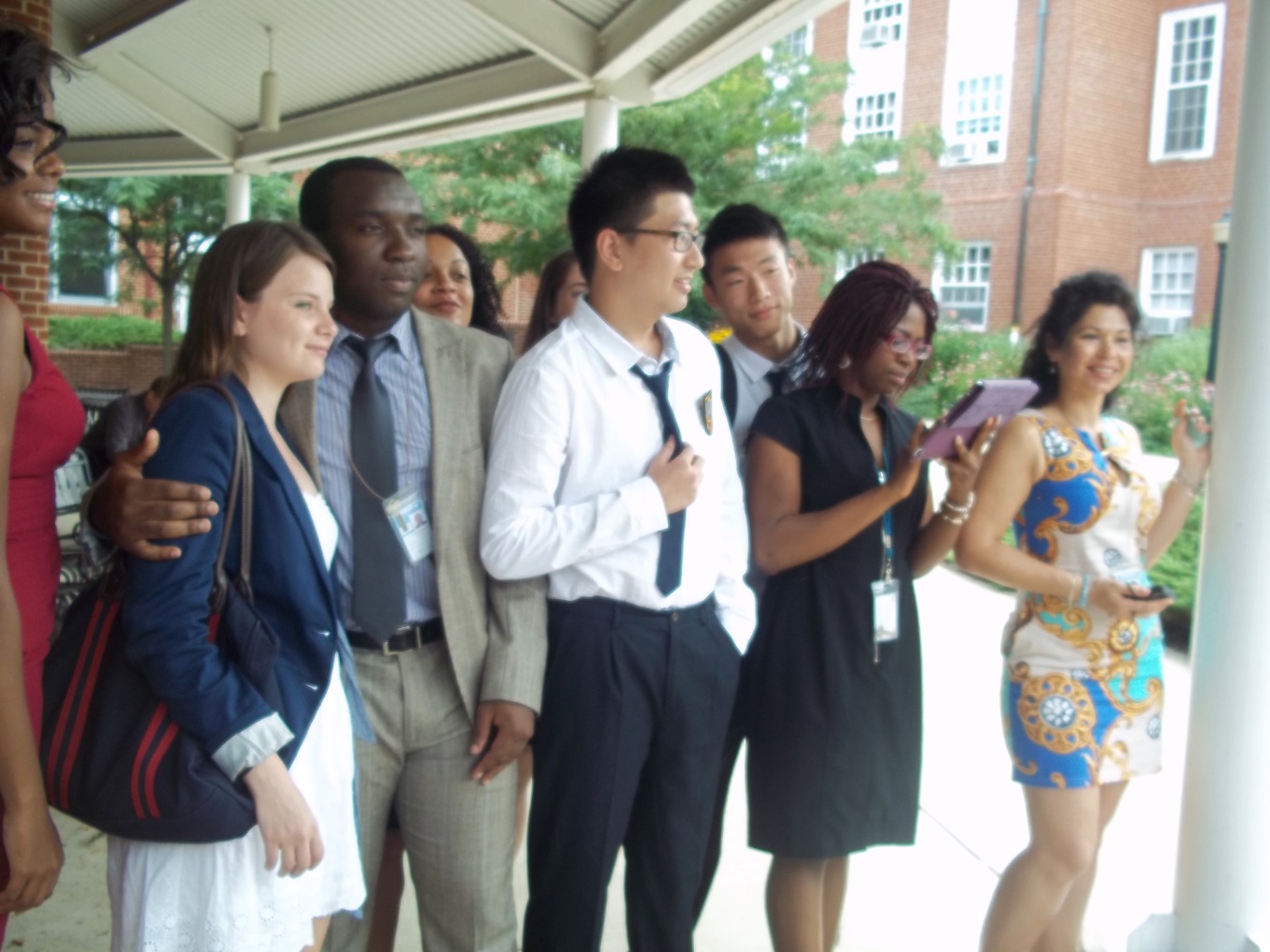 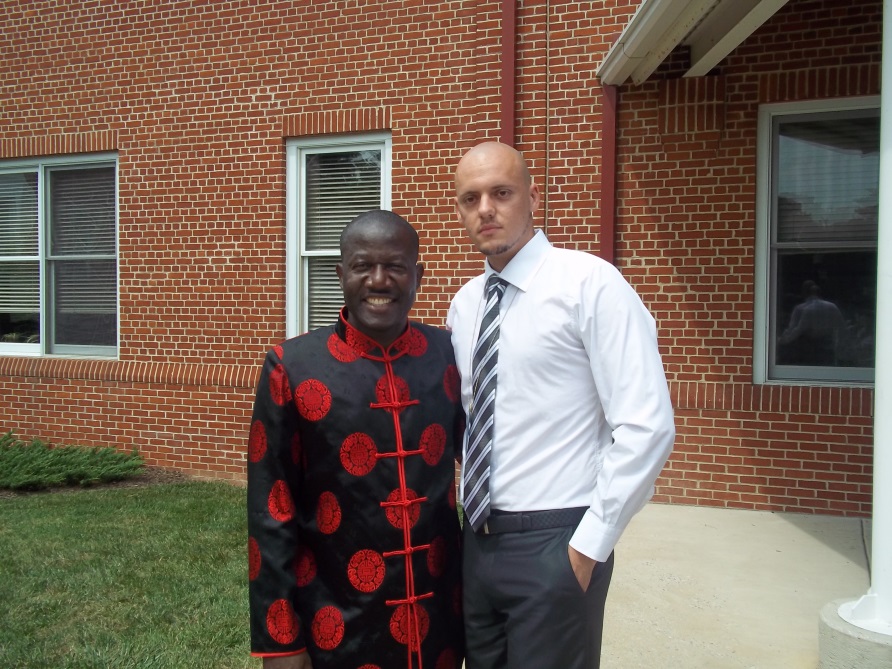 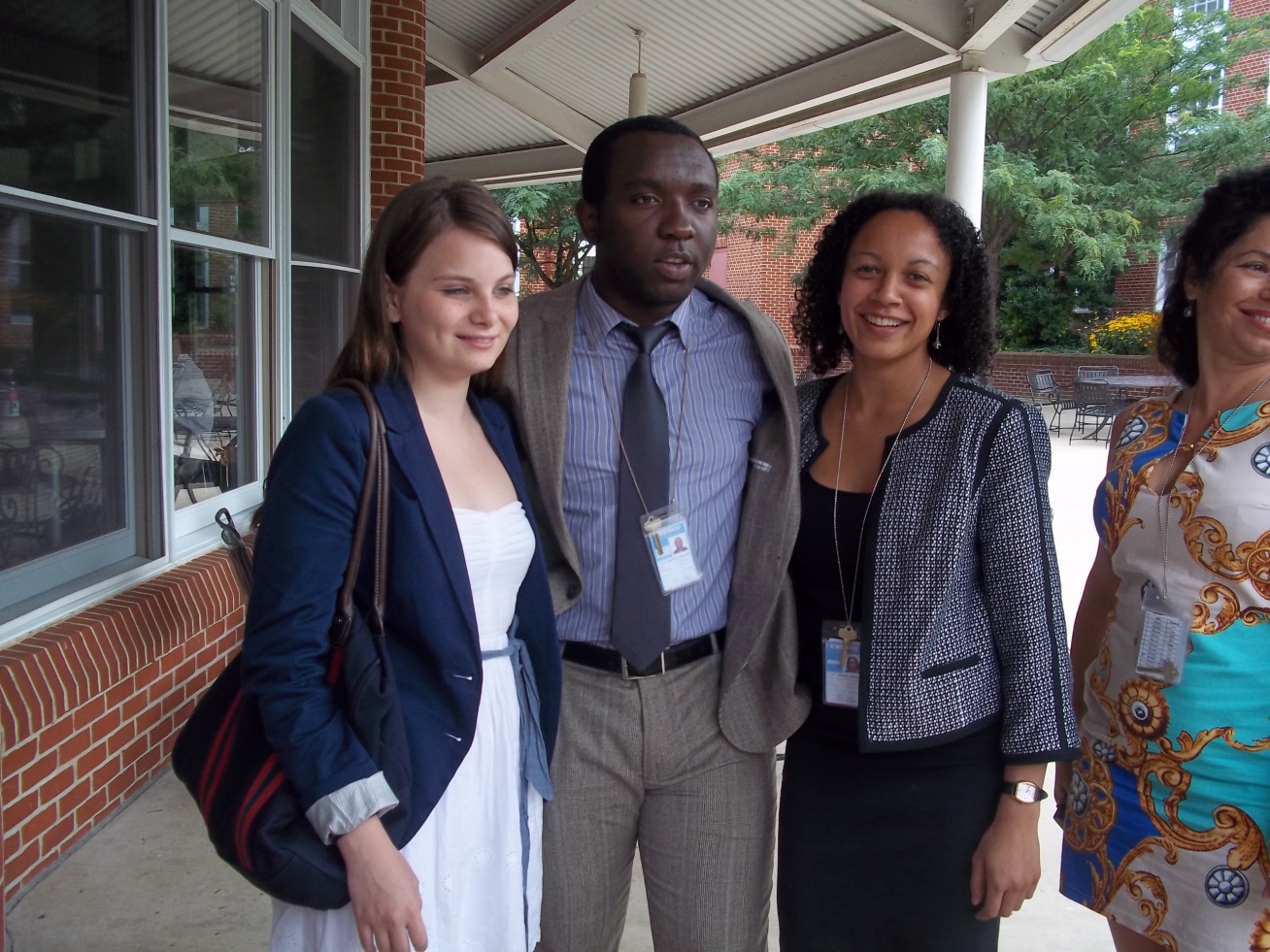 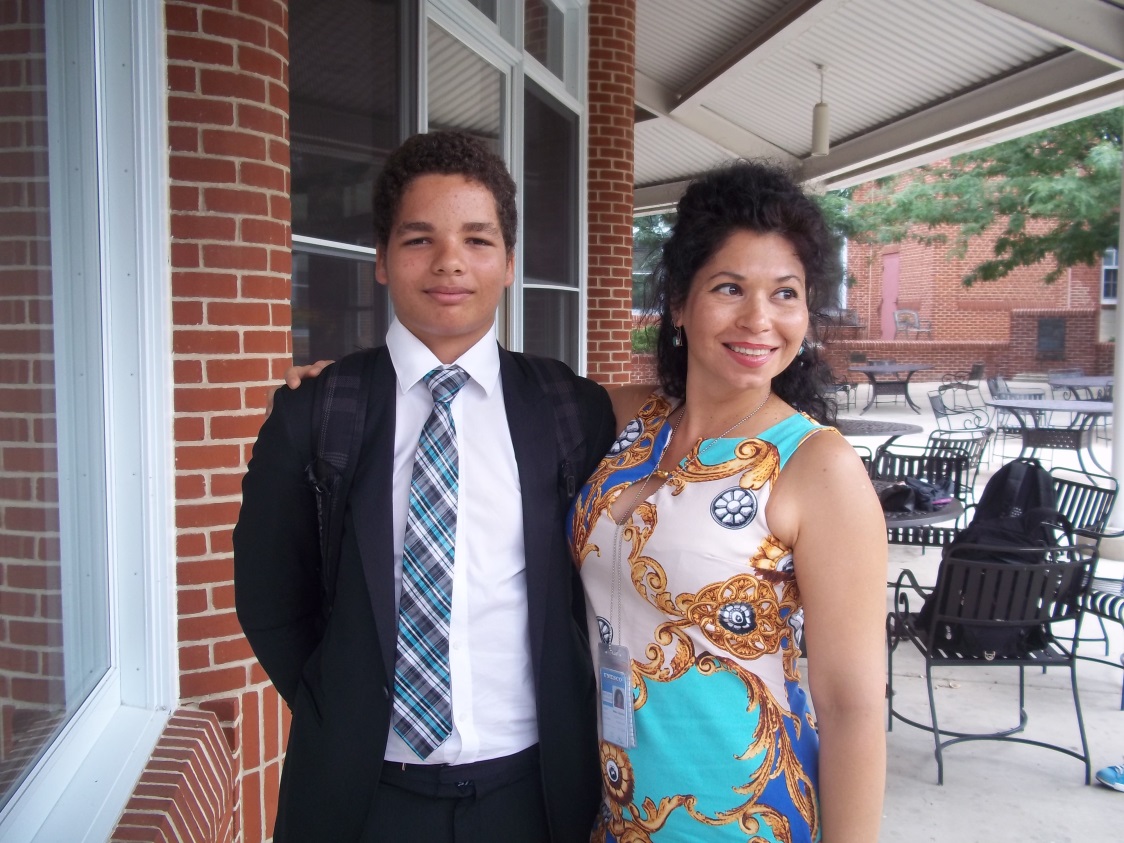 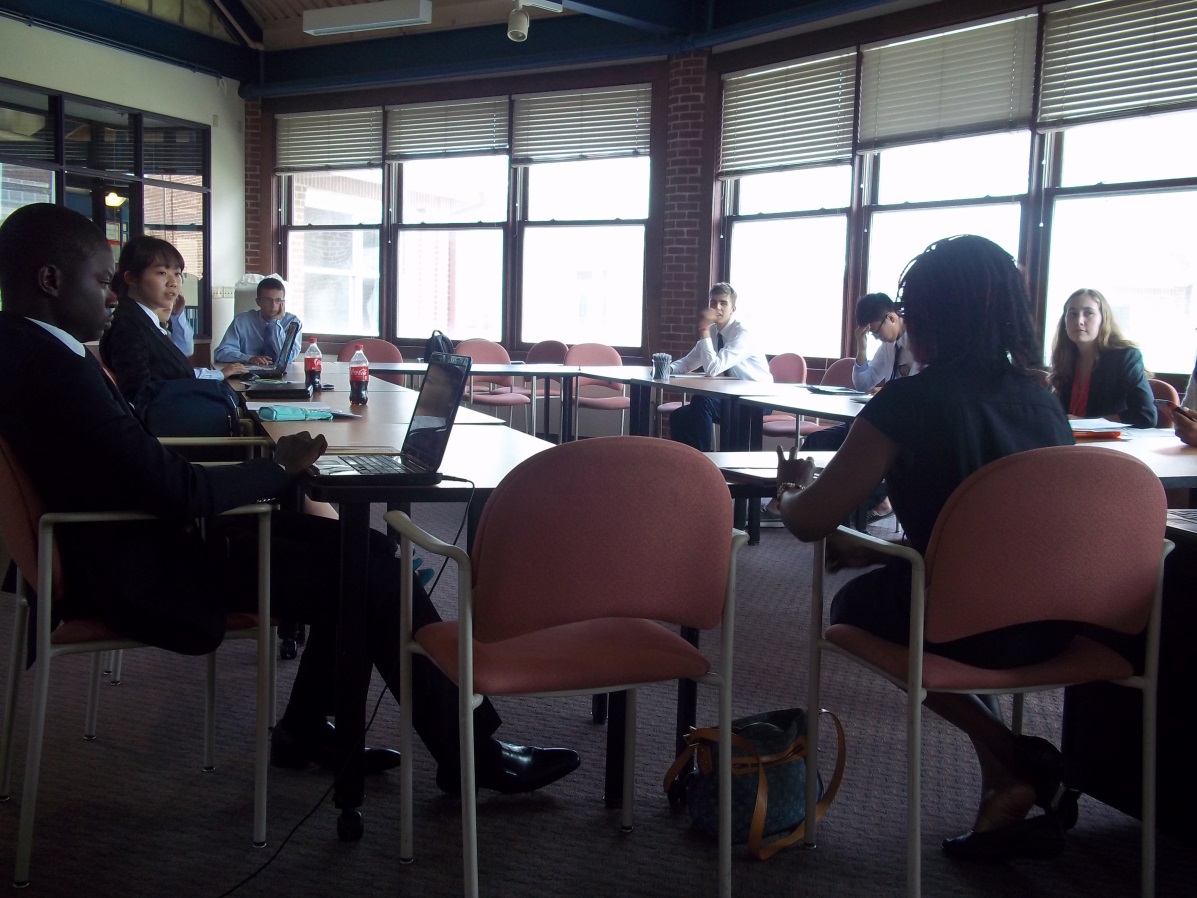 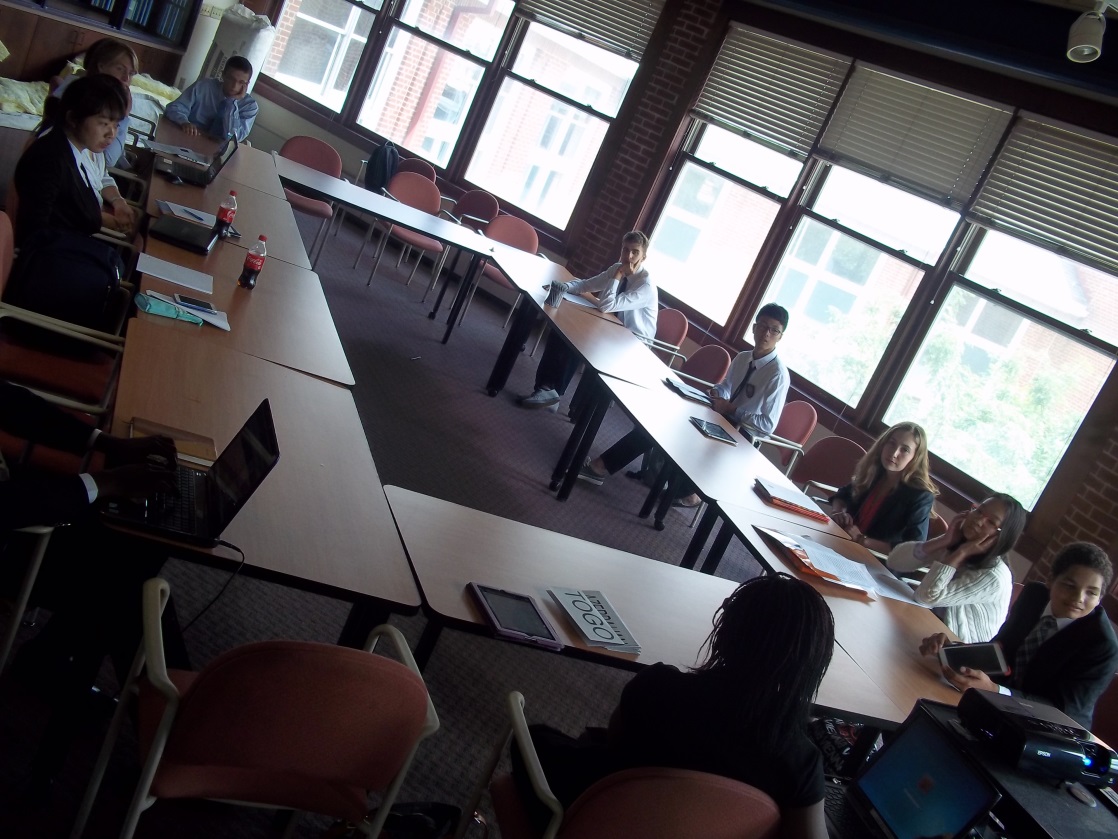 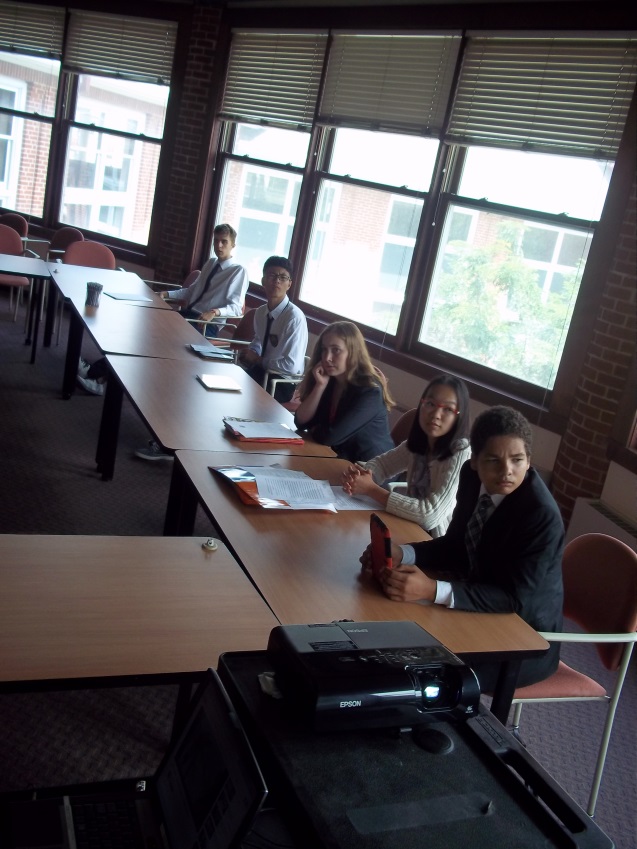 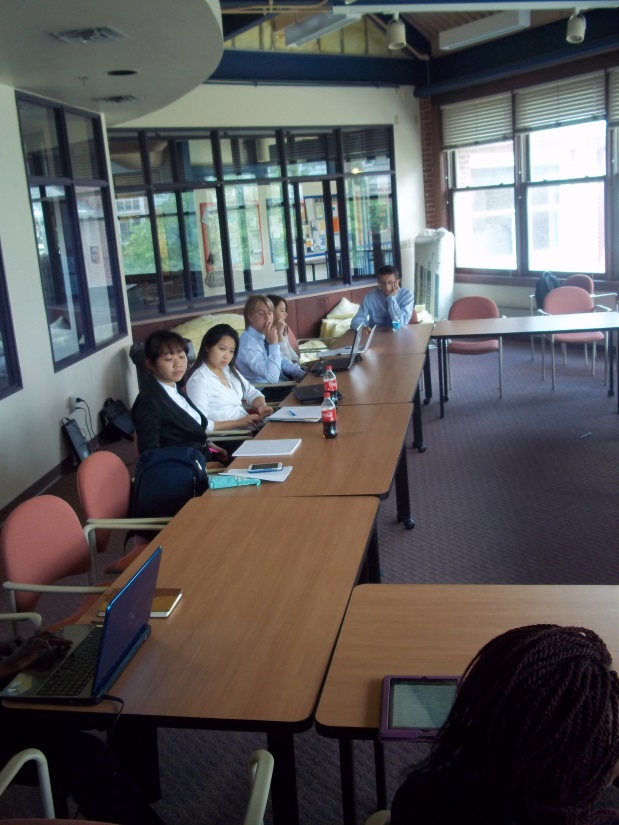 Security Council
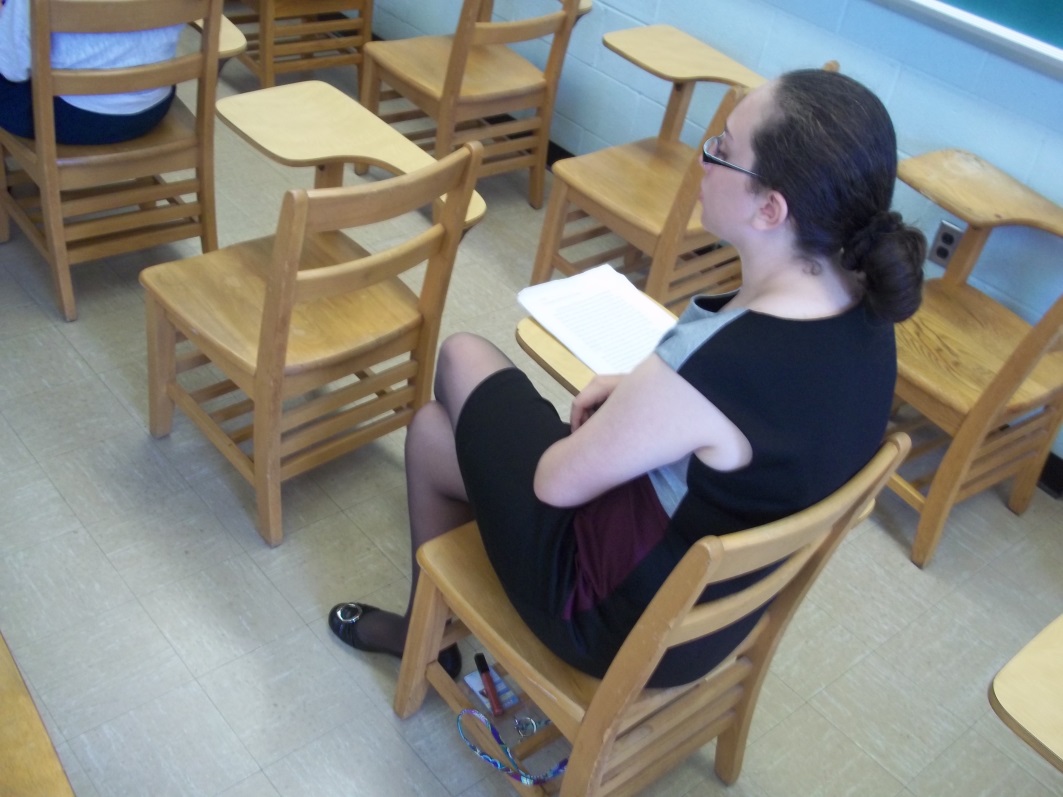 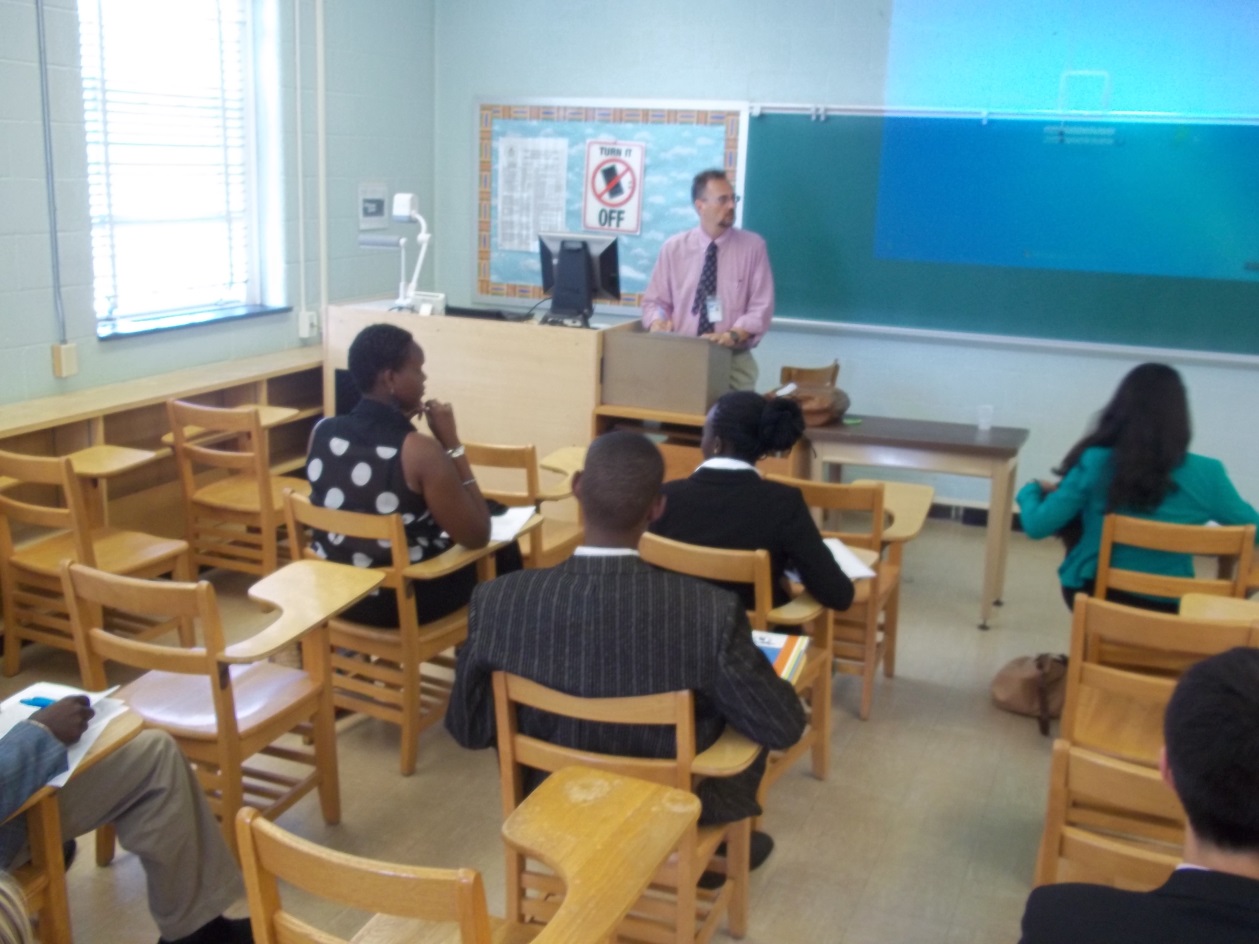 ECOSOC
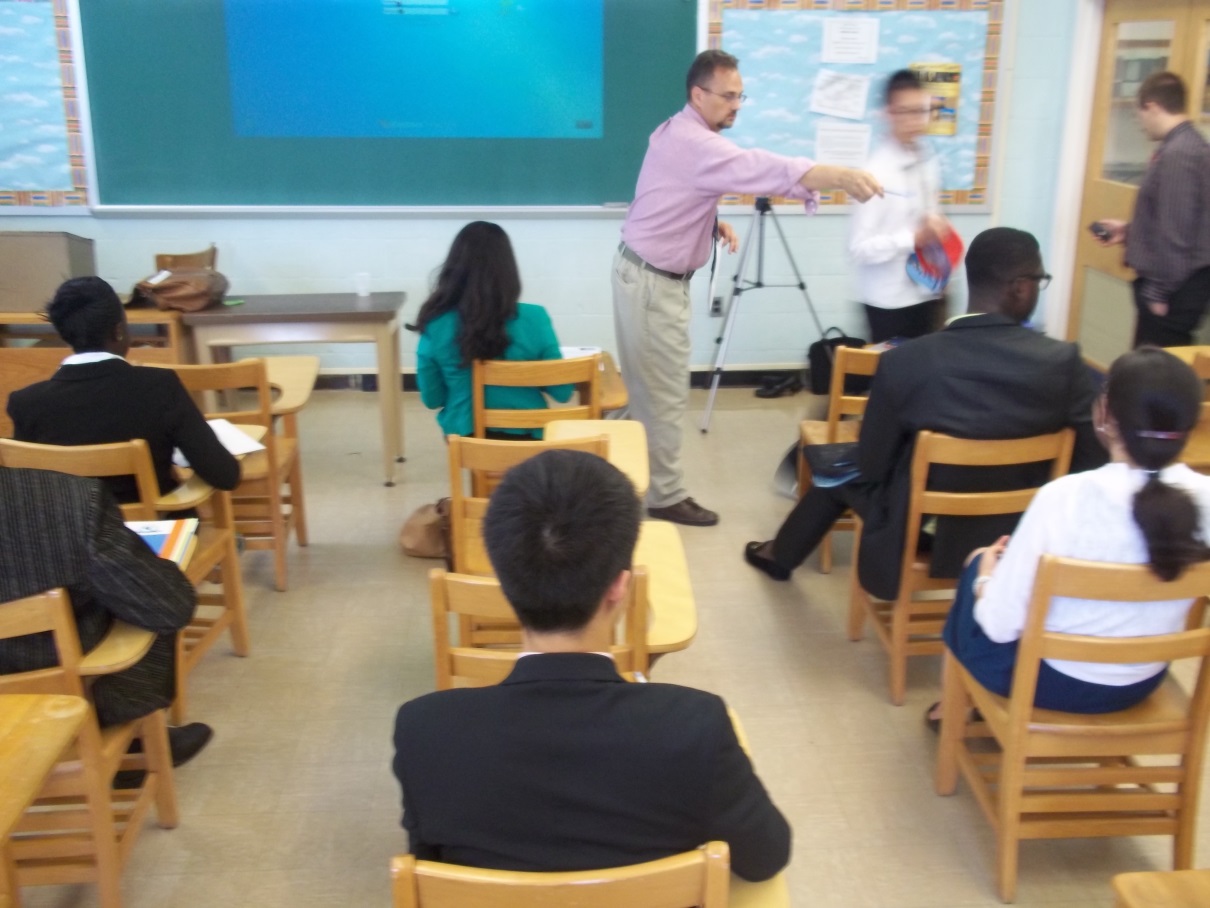 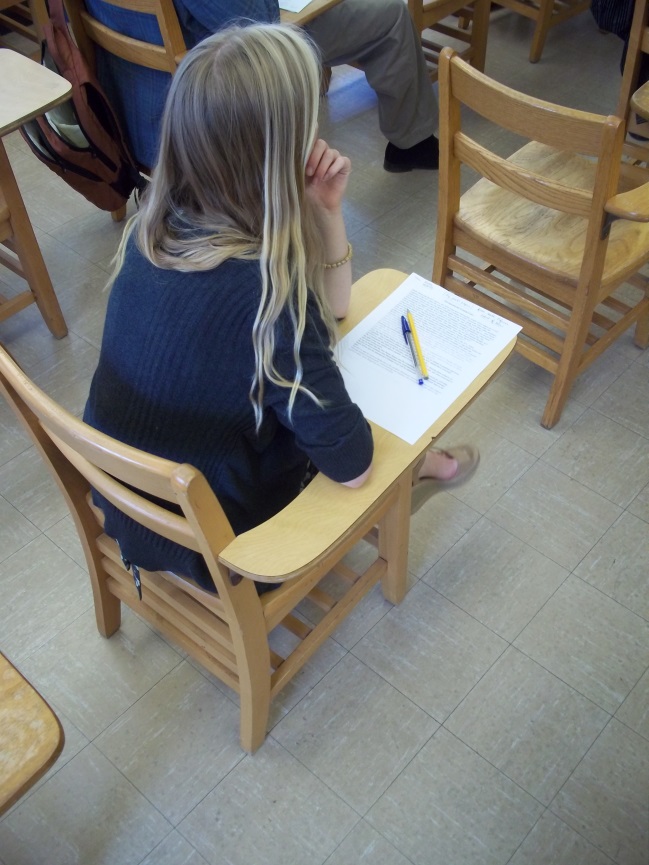 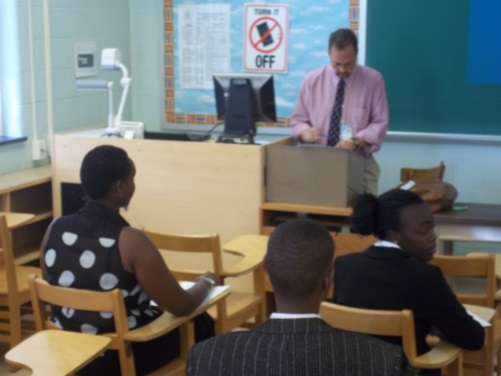 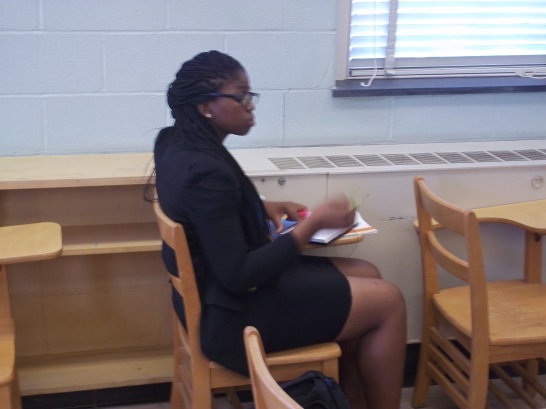 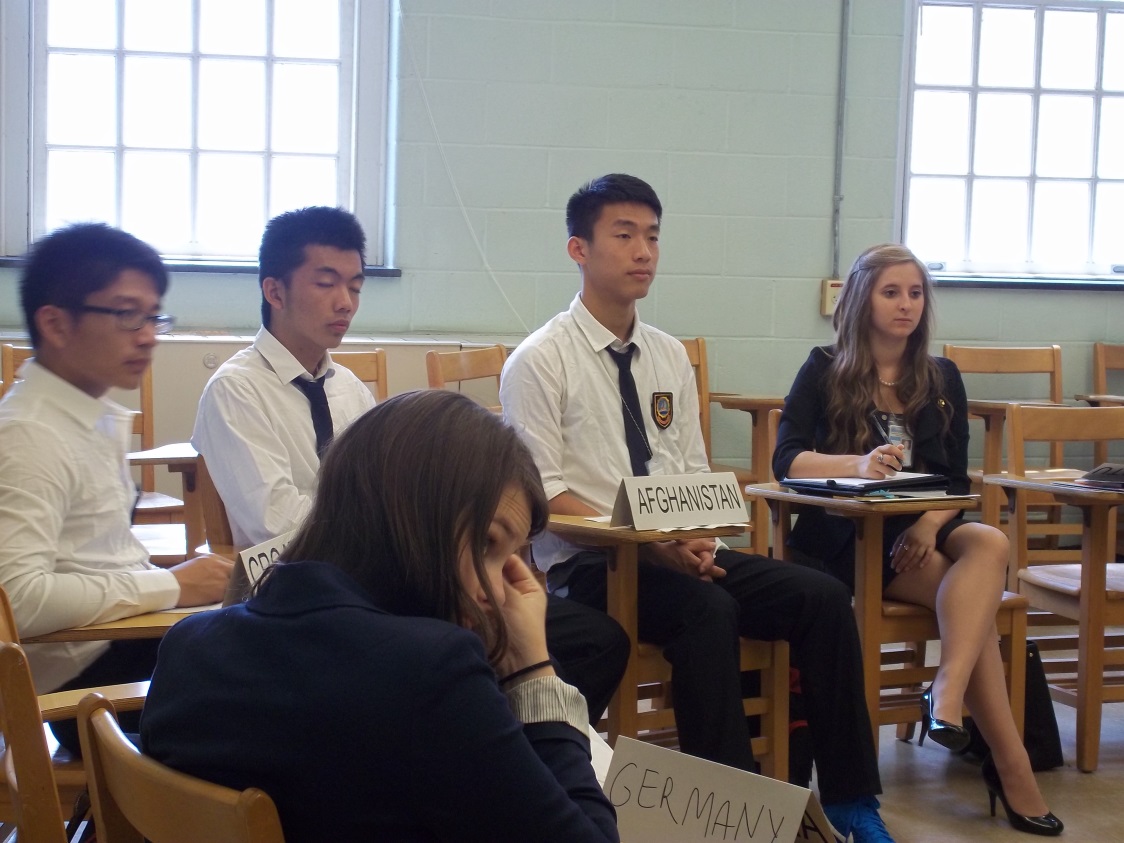 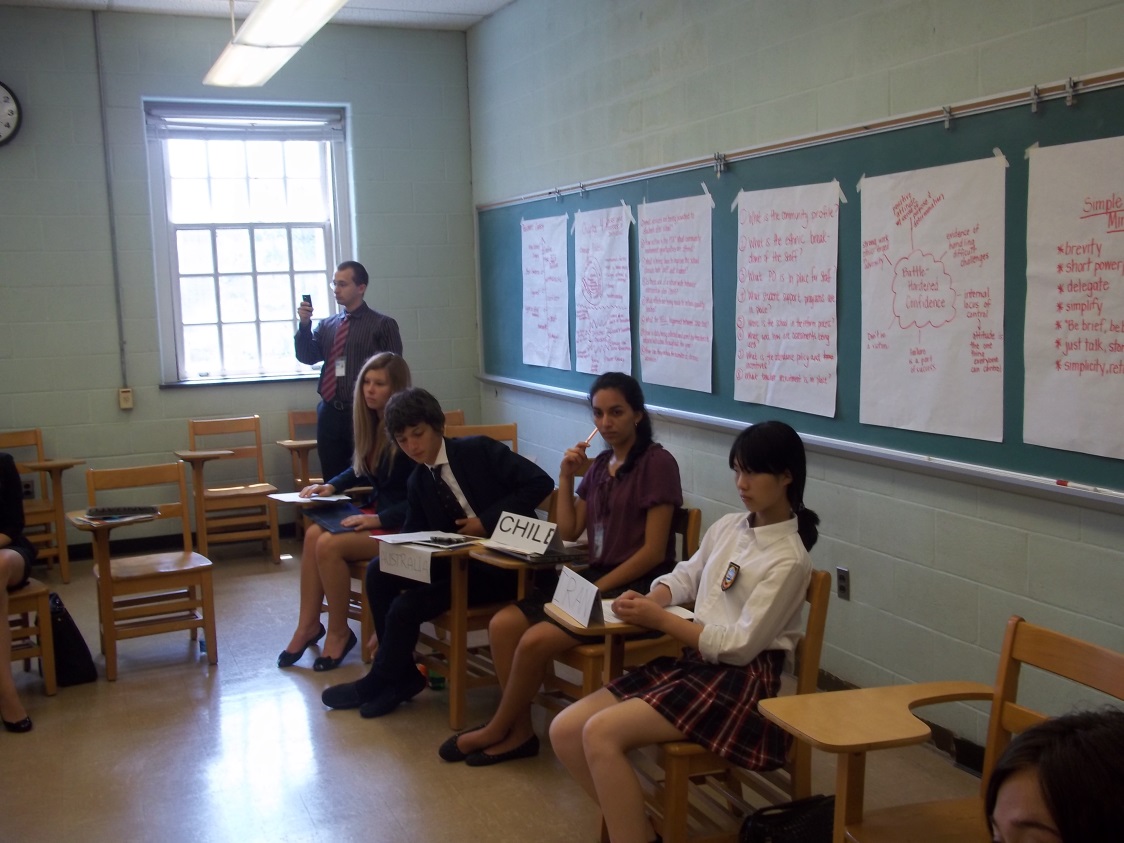 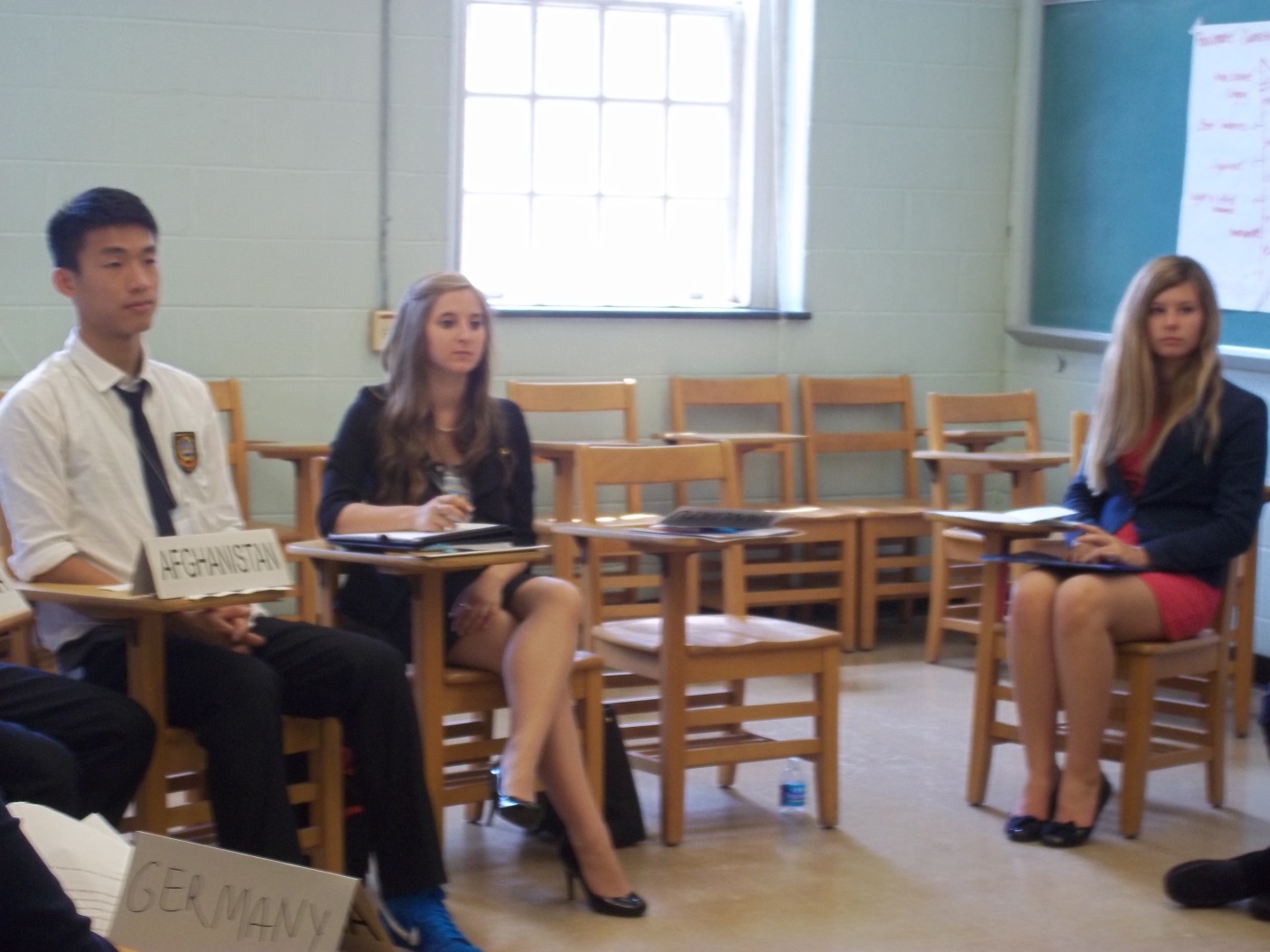 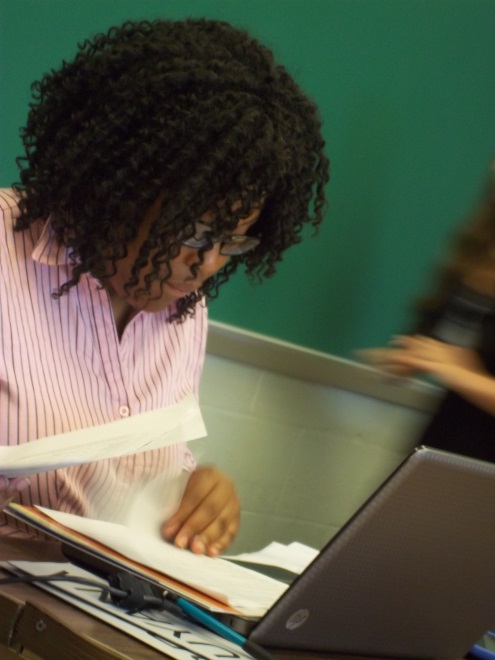 UNESCO
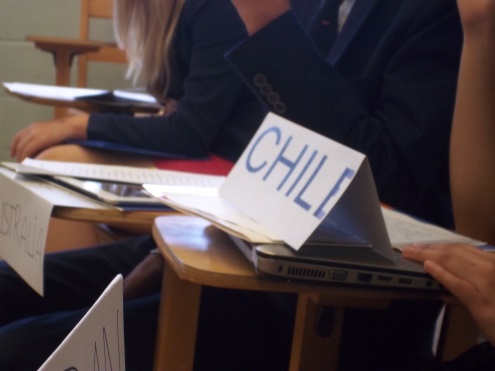 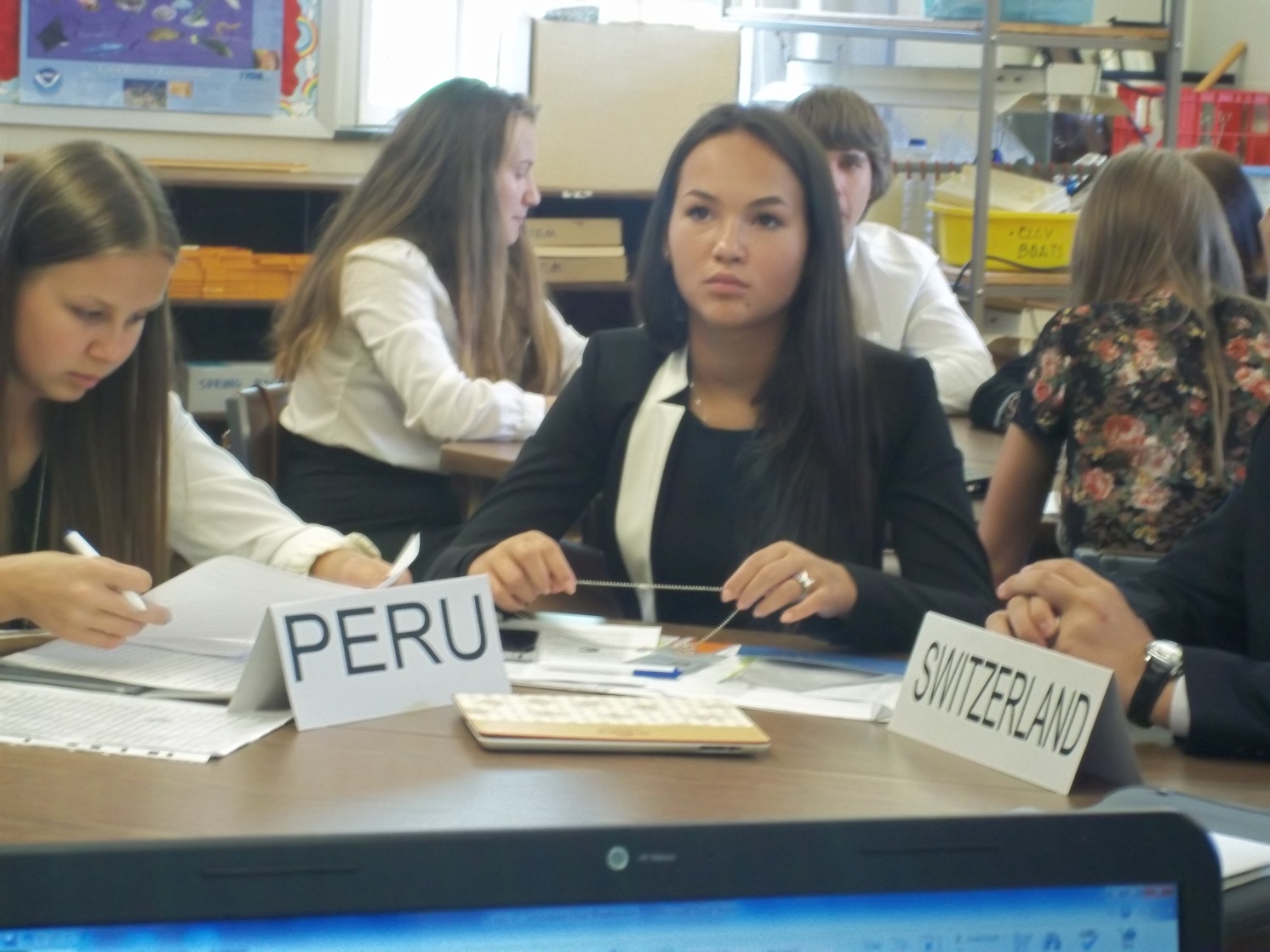 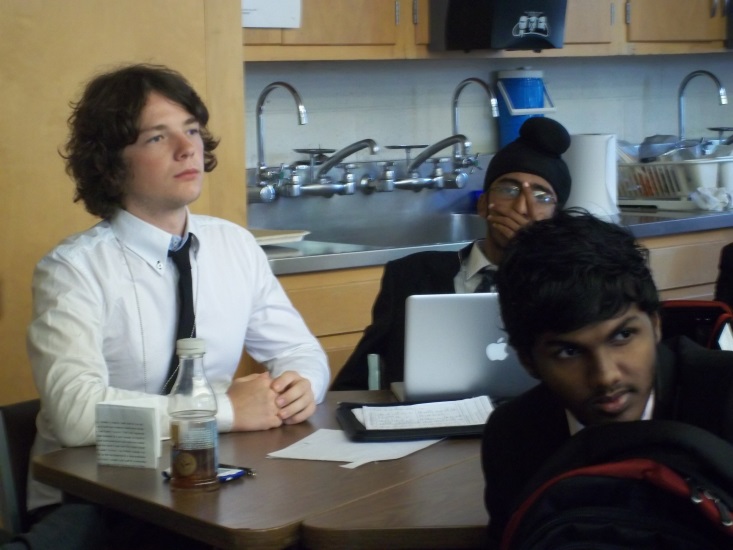 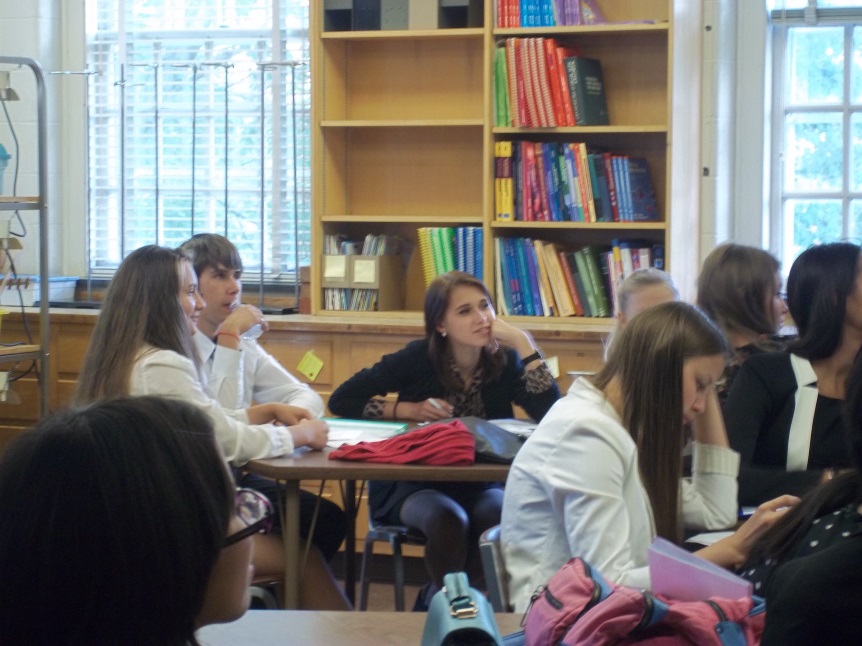 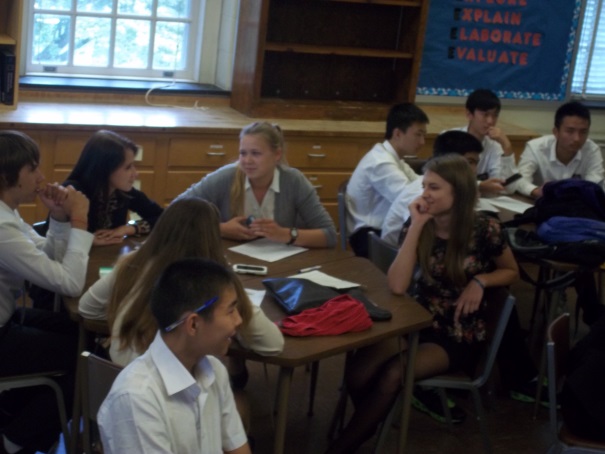 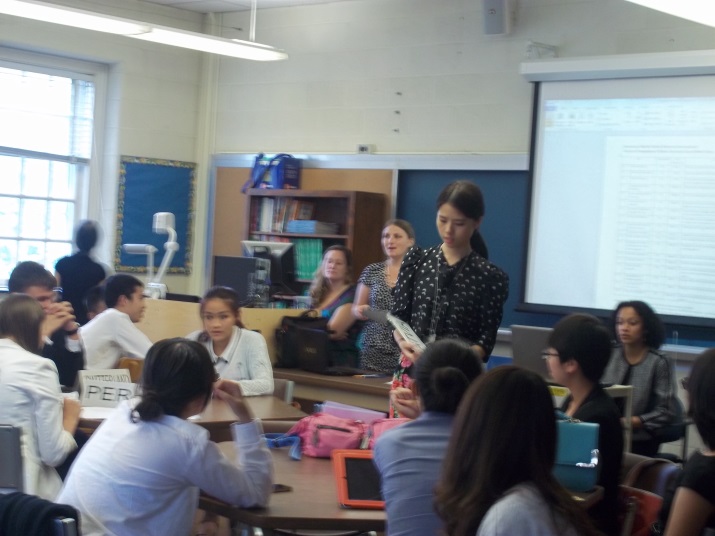 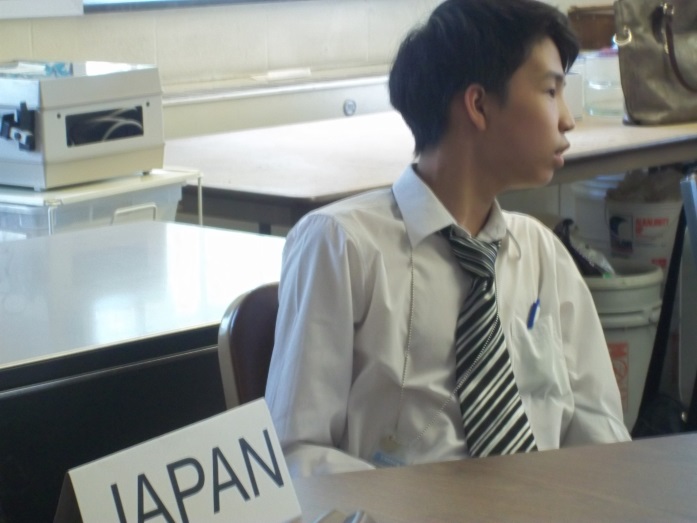 GENERAL
ASSEMBLY
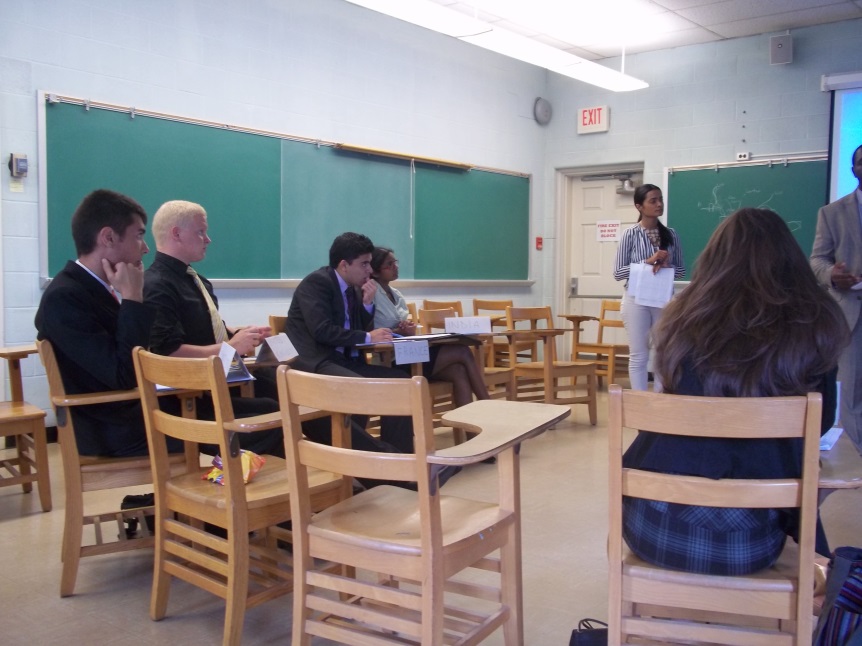 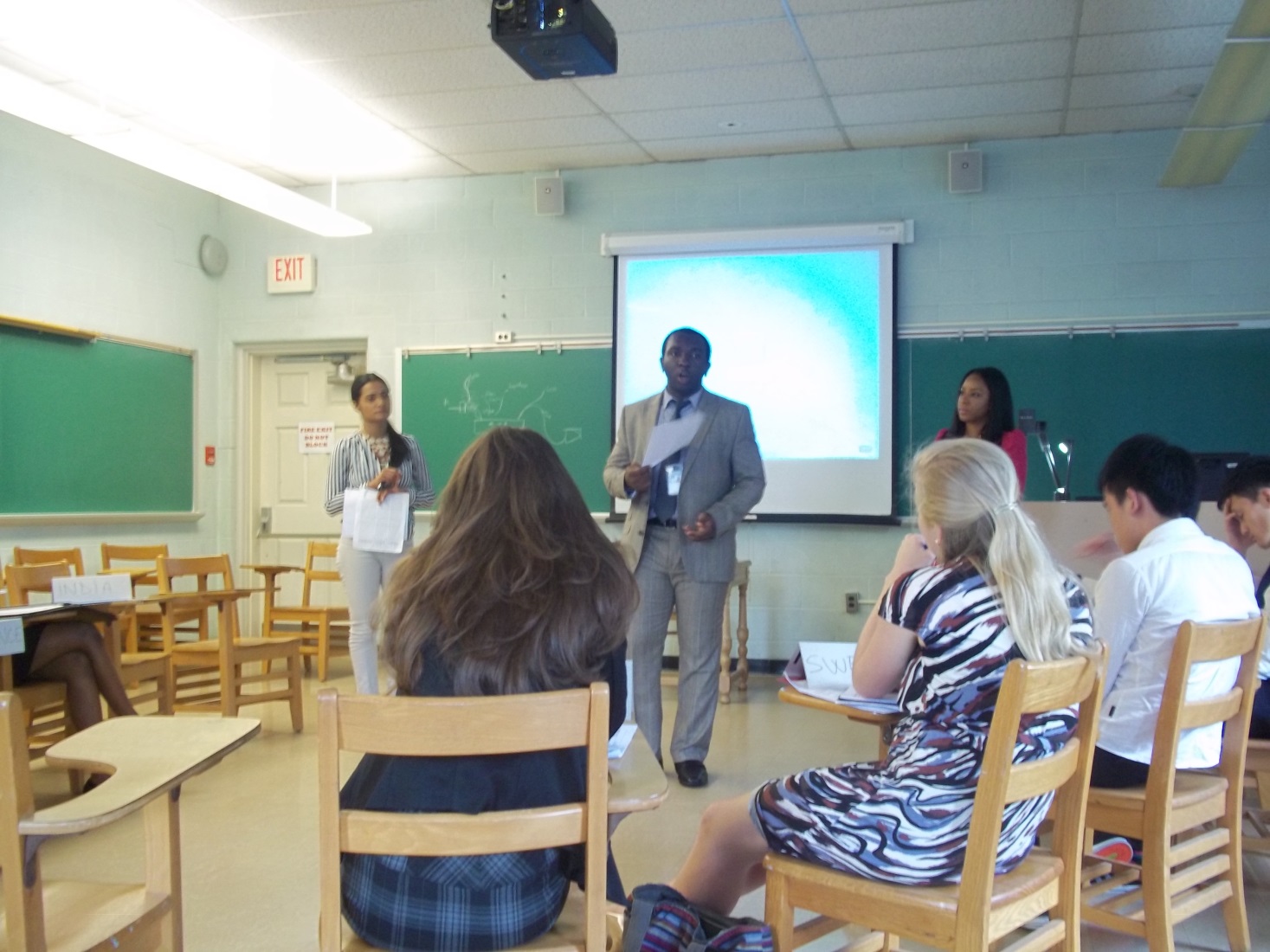 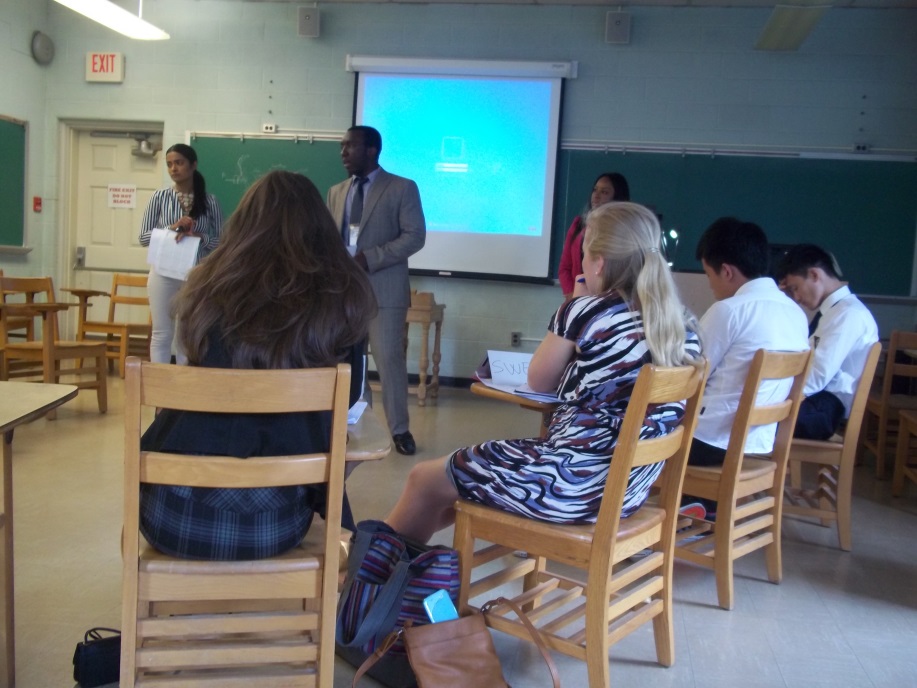 WHO
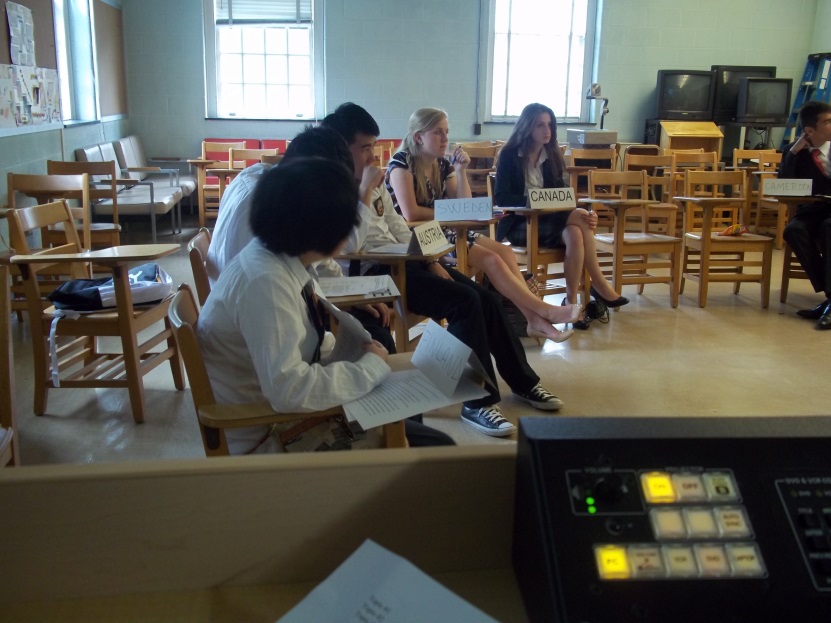 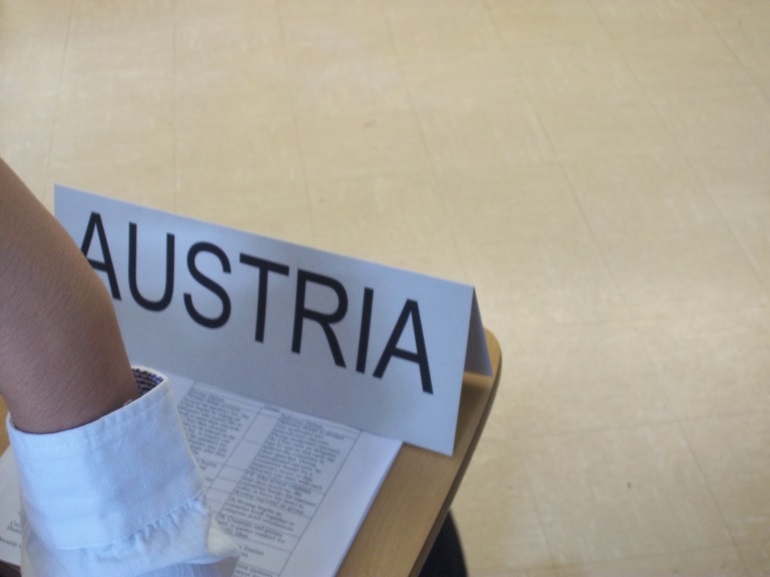 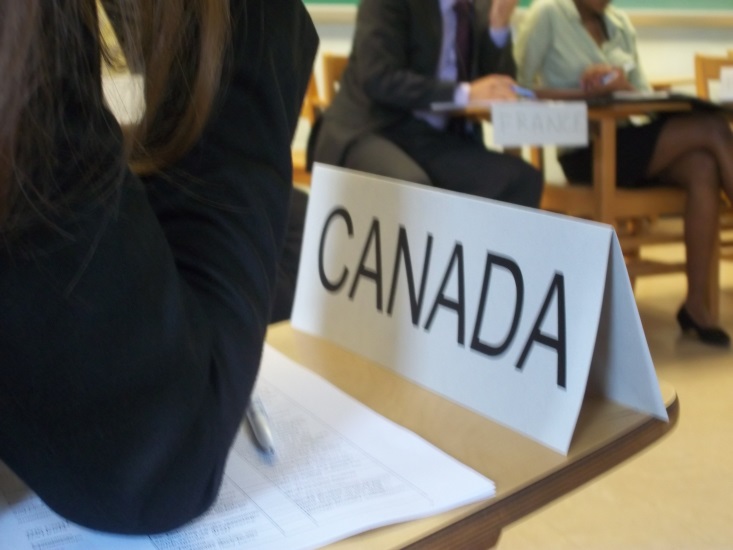 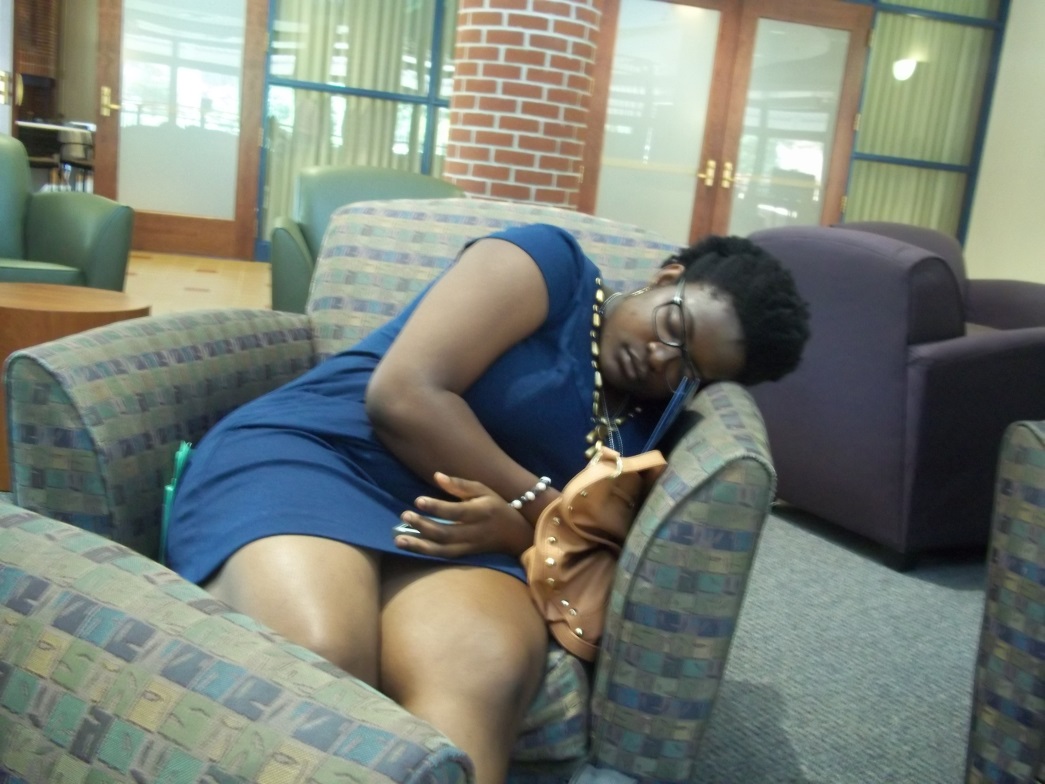 HAHAHAHA ;0
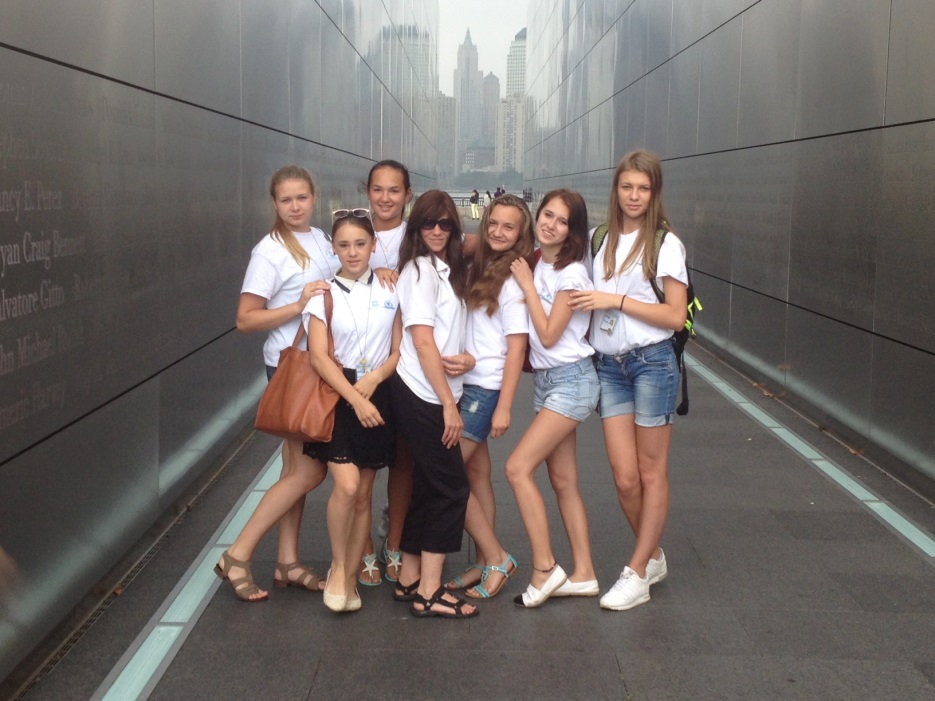 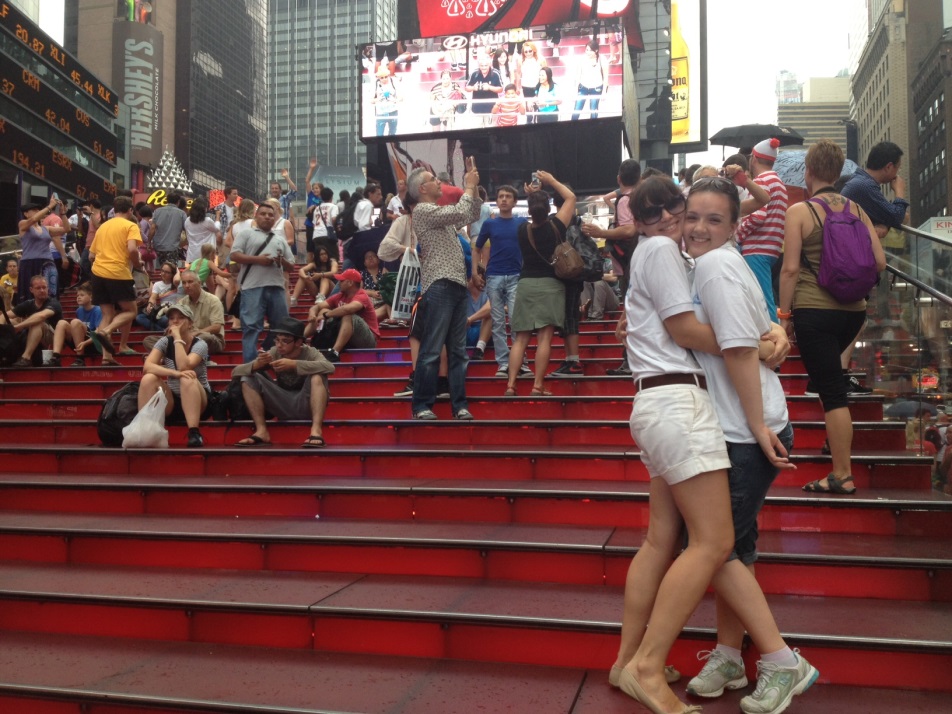 THANK YOU EVERYONE
FOR A WONDERFUL 
TWO WEEKS <3